БотаникаОтработка заданий
ЕГЭ 2023
1
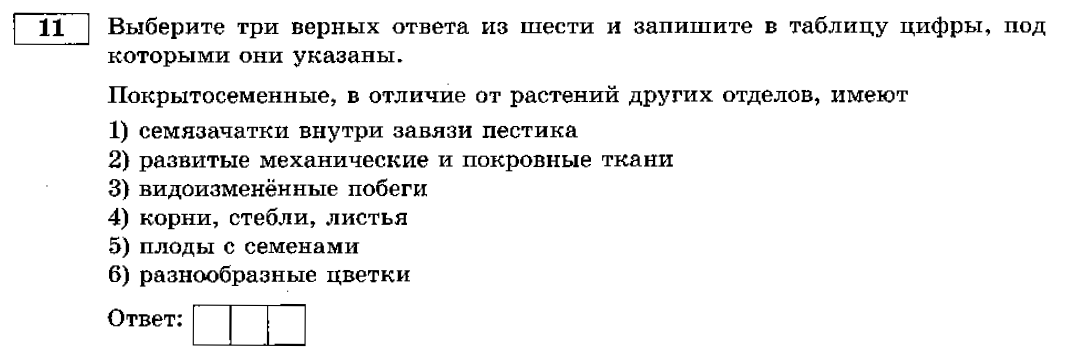 1
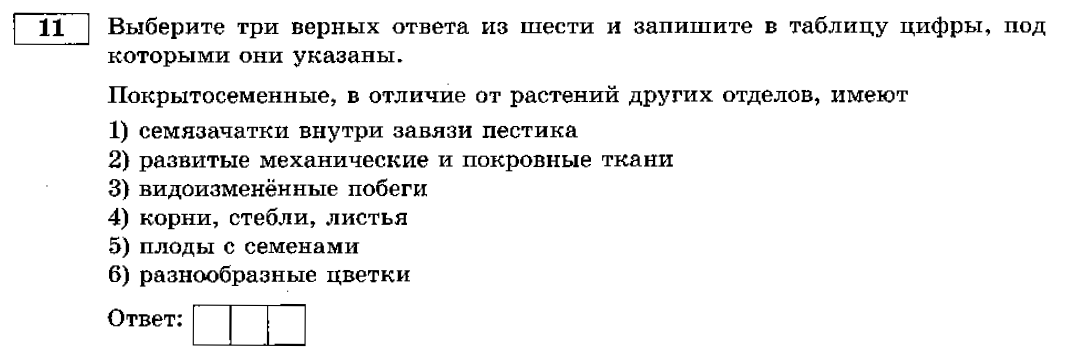 156
2
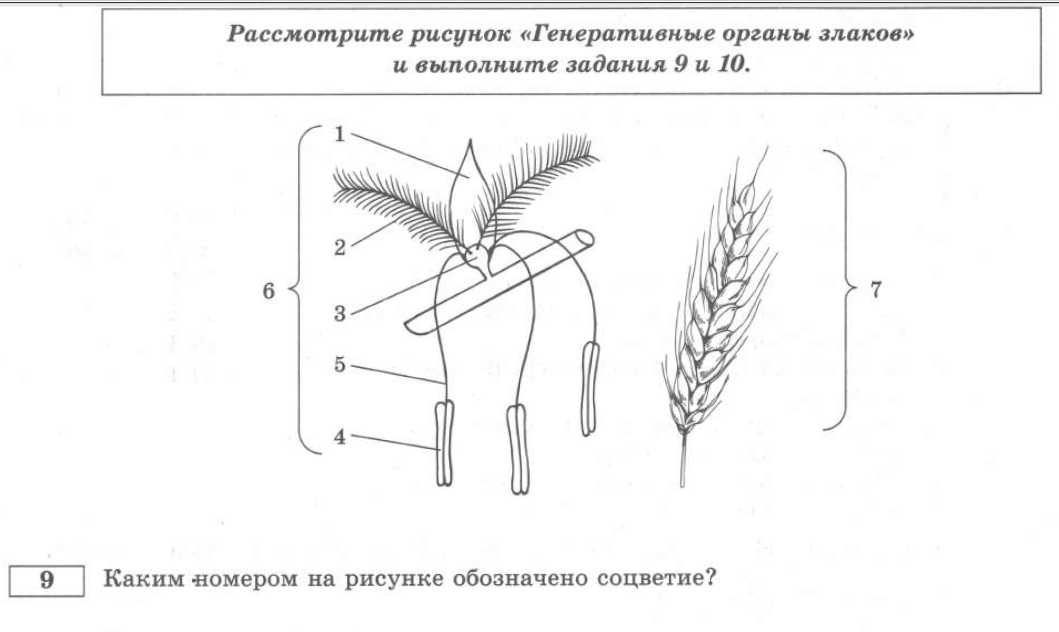 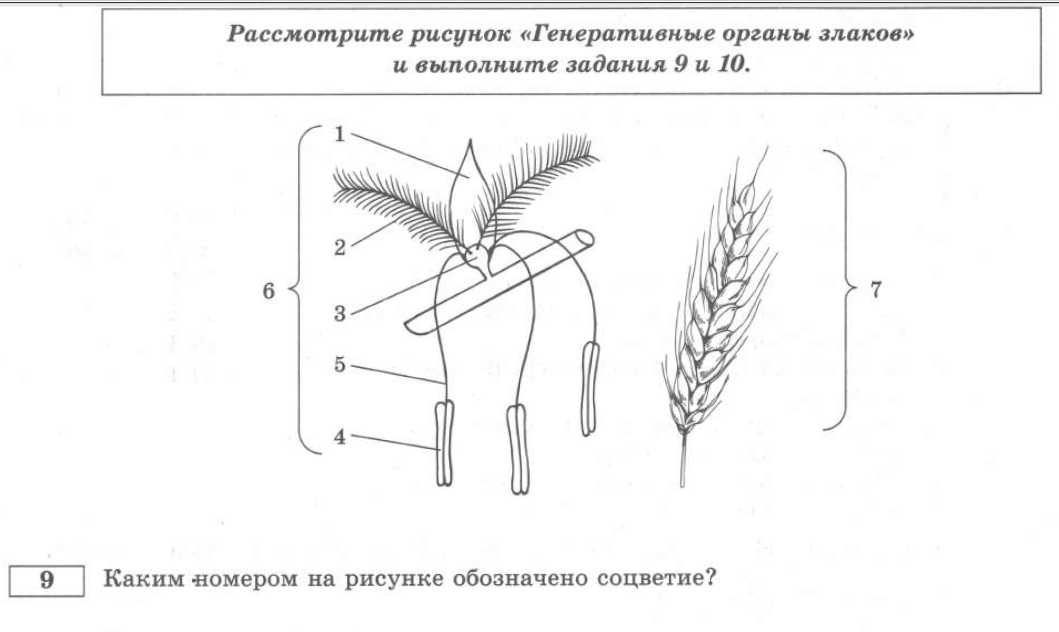 2
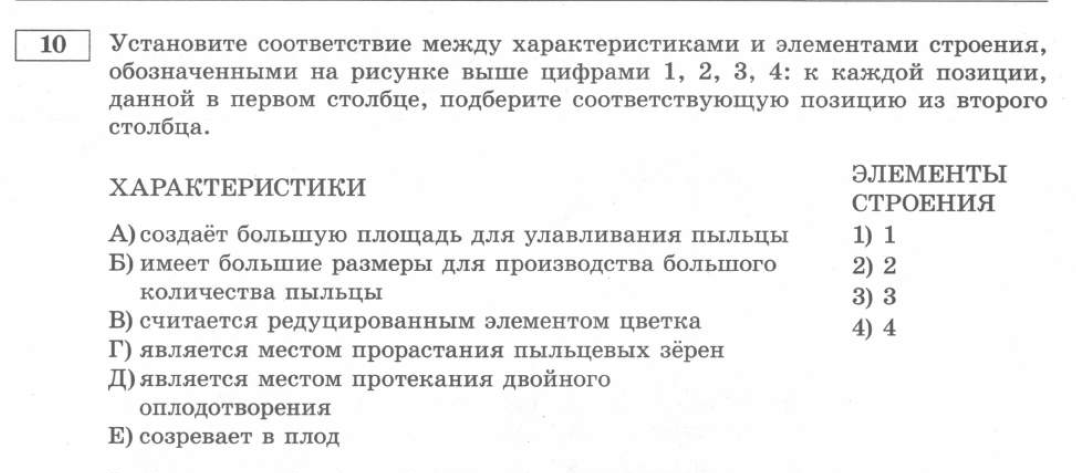 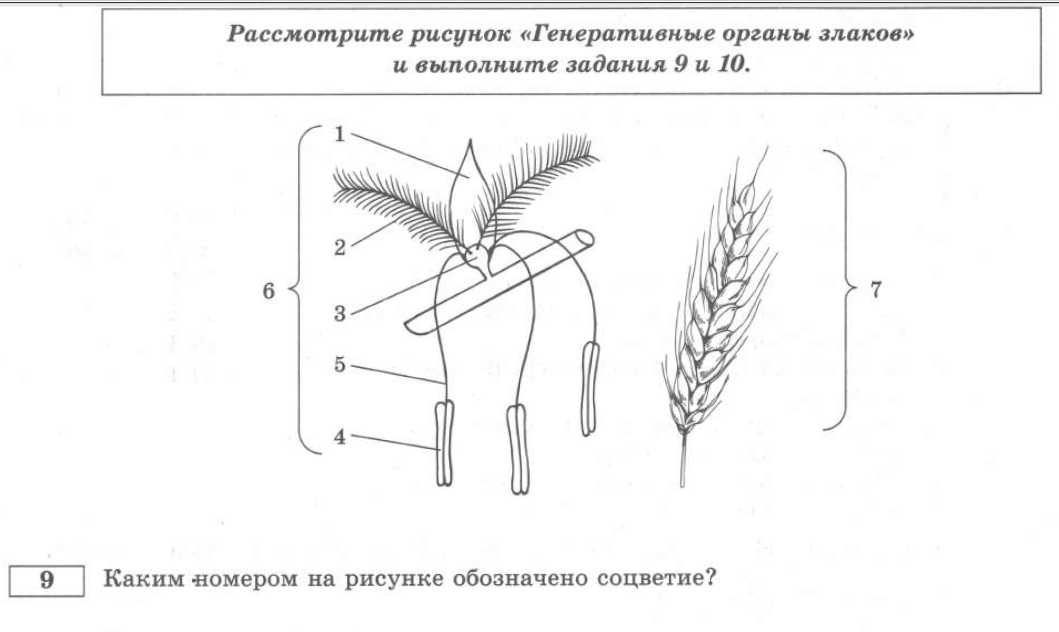 2
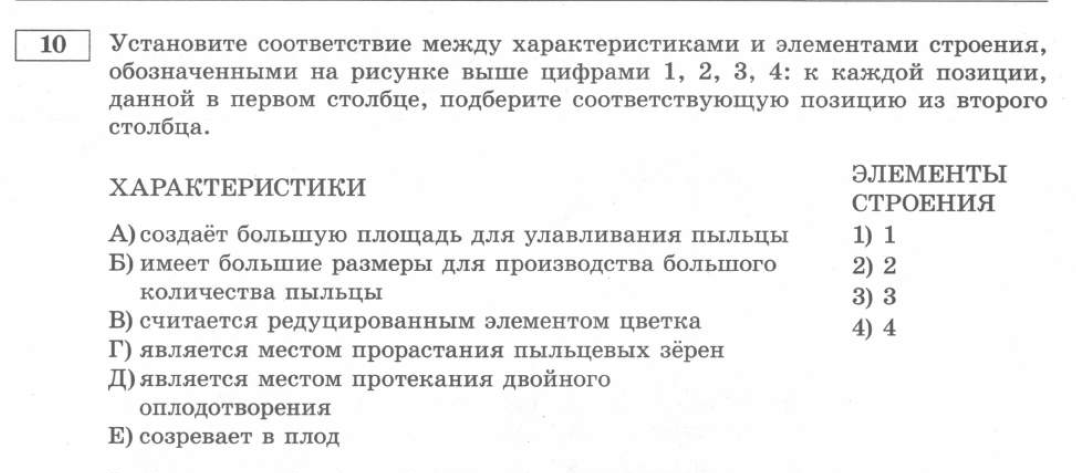 Цветковые чешуи
Рыльце пестика
Завязь
Пыльник
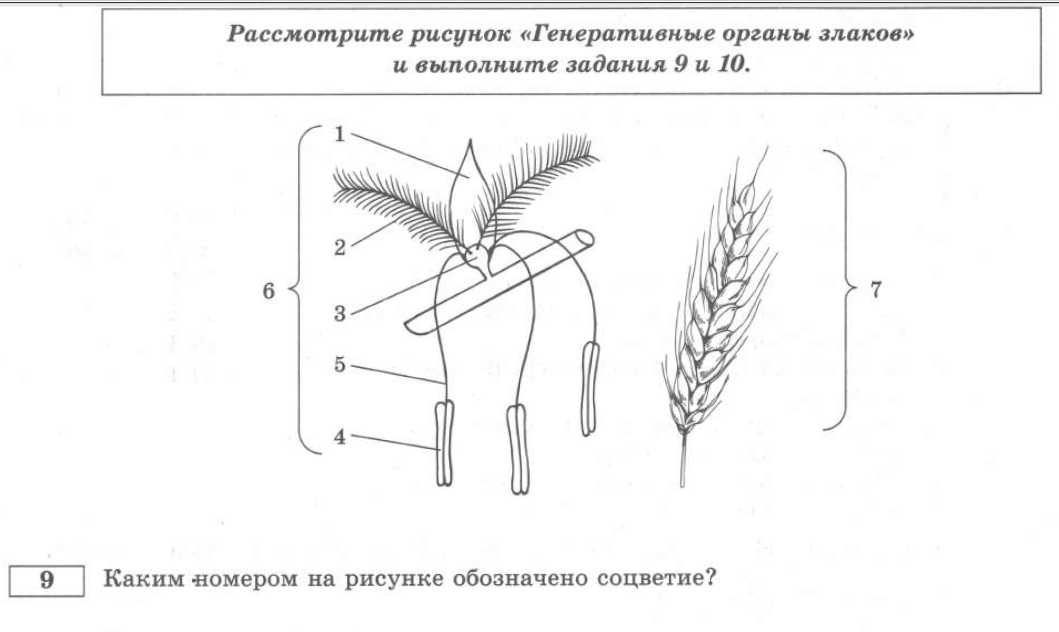 2
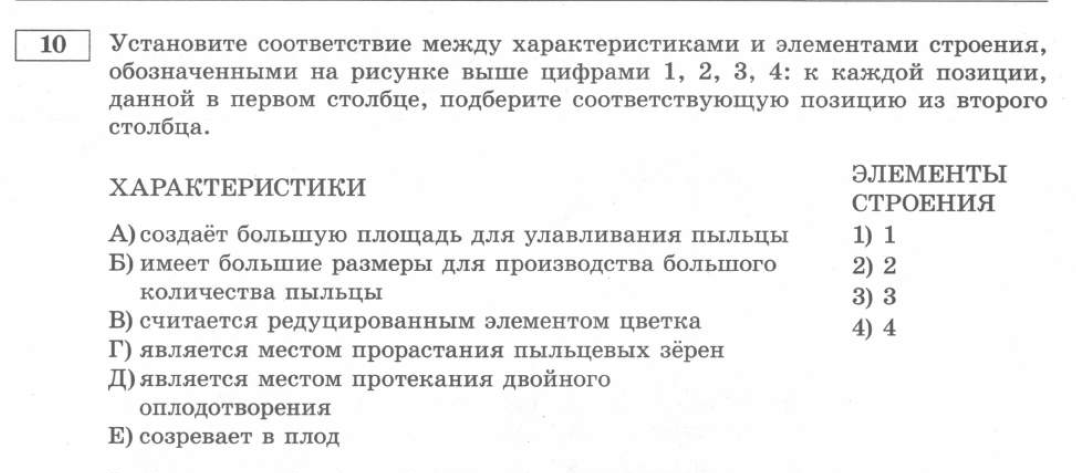 Цветковые чешуи
Рыльце пестика
Завязь
Пыльник
241233
4
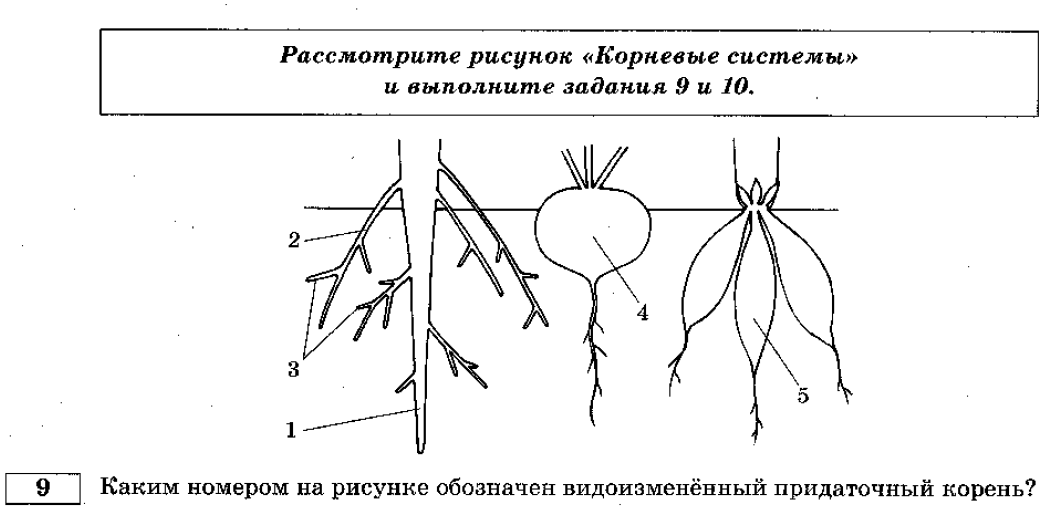 4
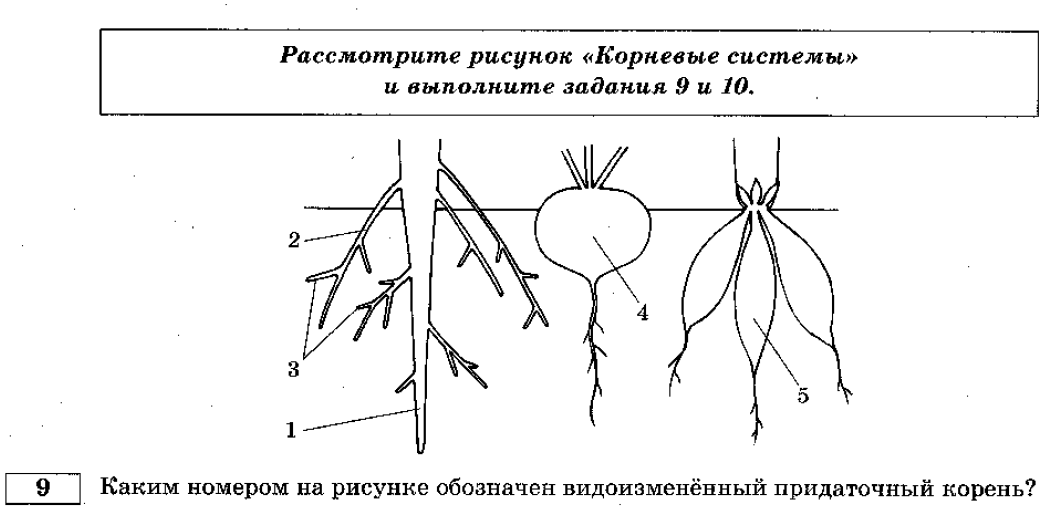 4
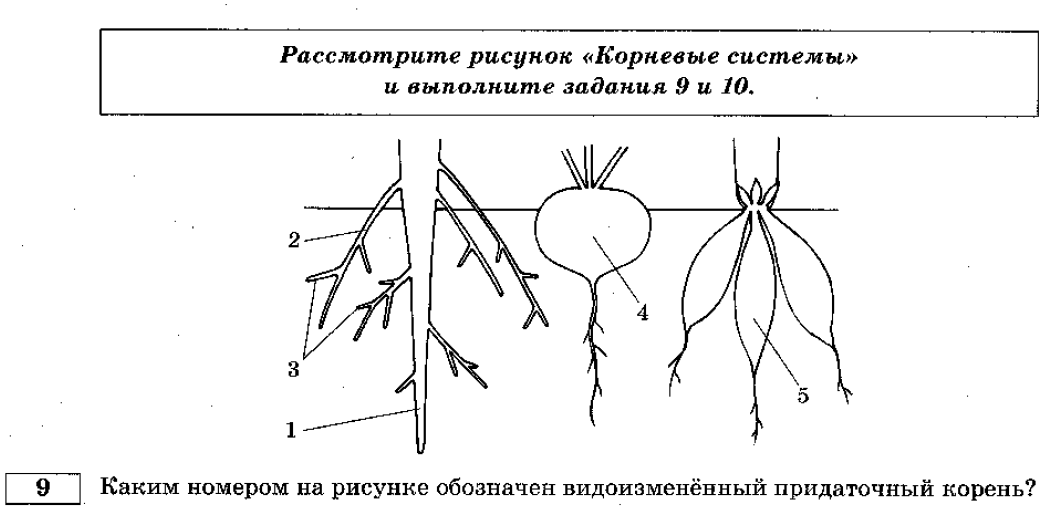 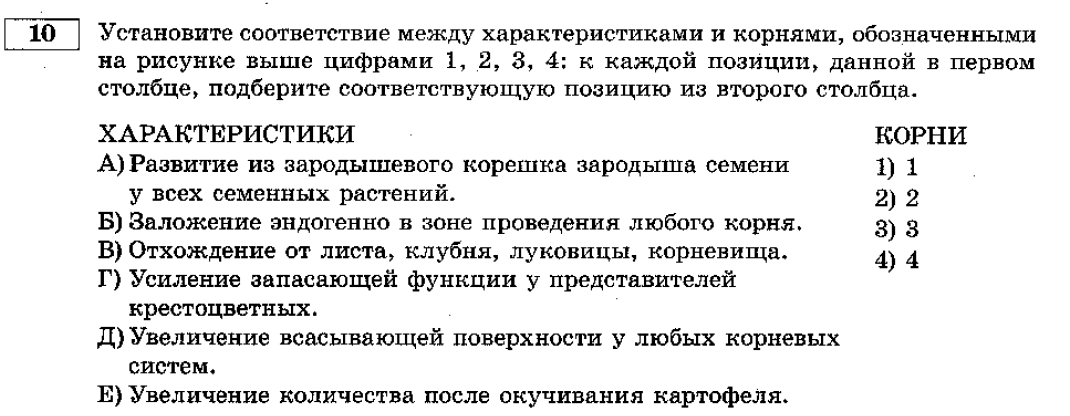 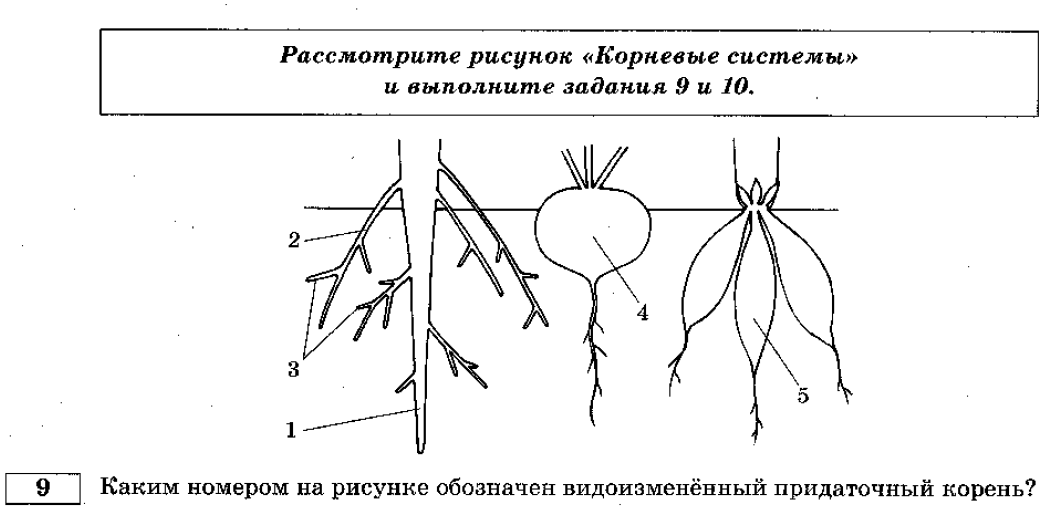 4
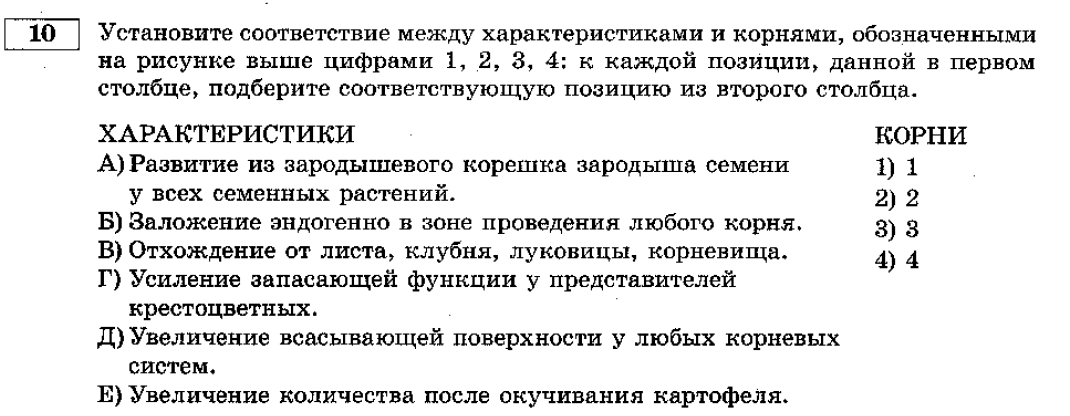 Главный корень
Придаточный корень
Боковой корень
Корнеплод
132432
5
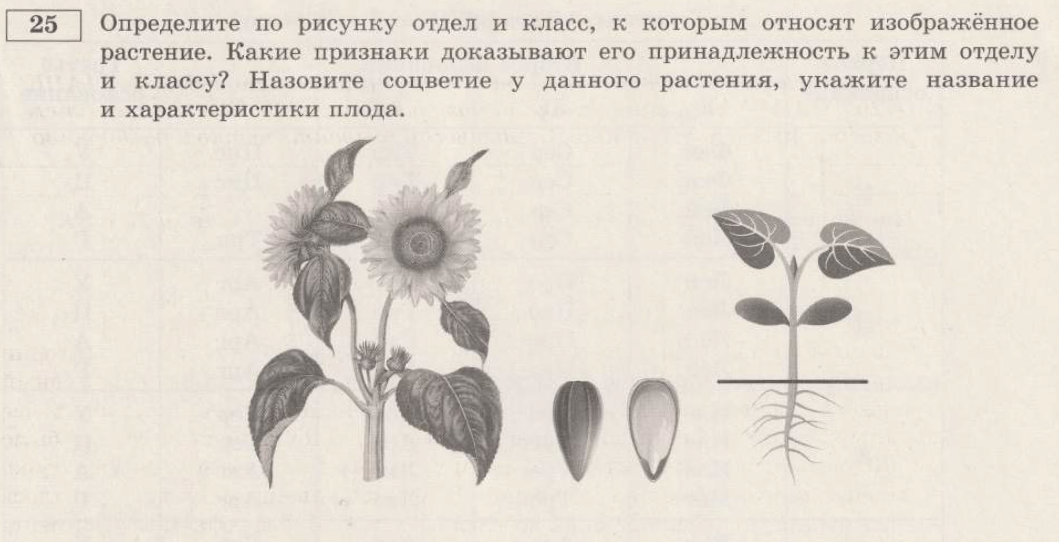 6
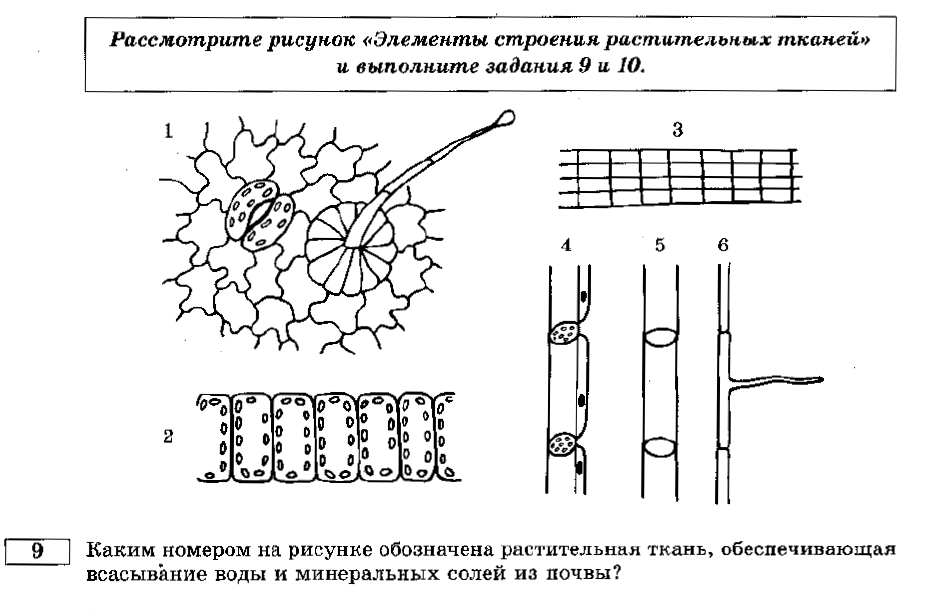 6
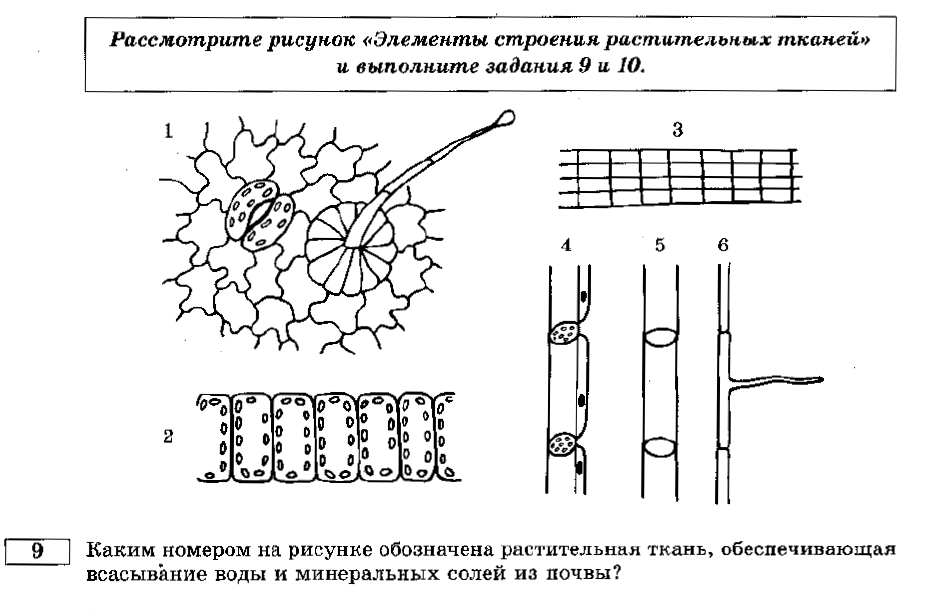 6
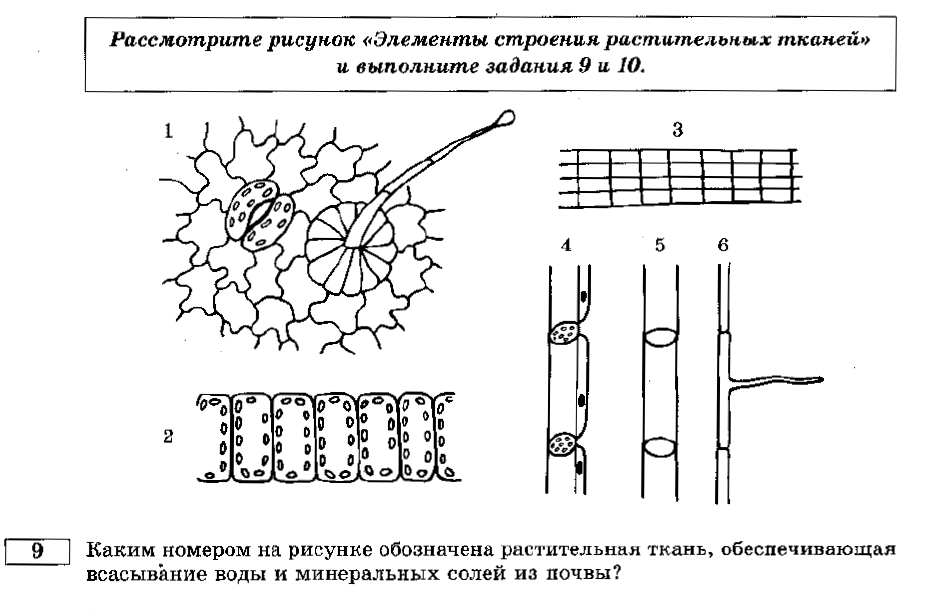 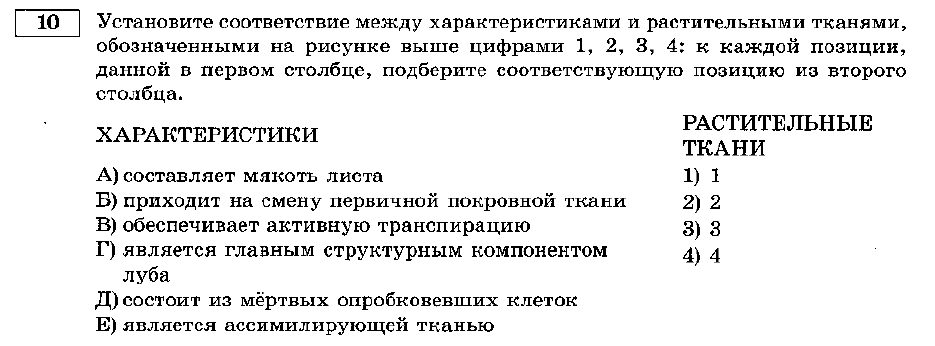 Покровная ткань
Основная ткань
Пробка 
Ситовидные трубки
6
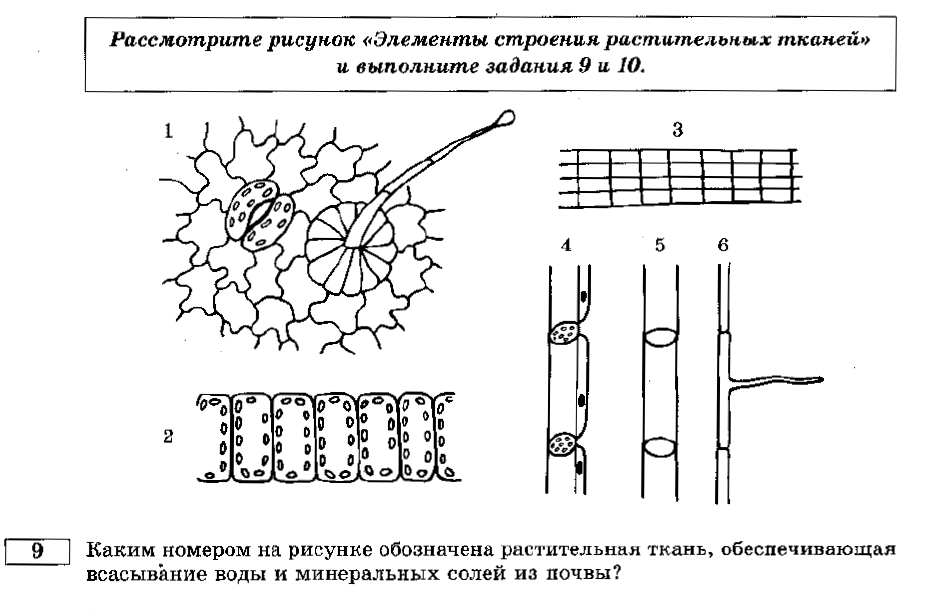 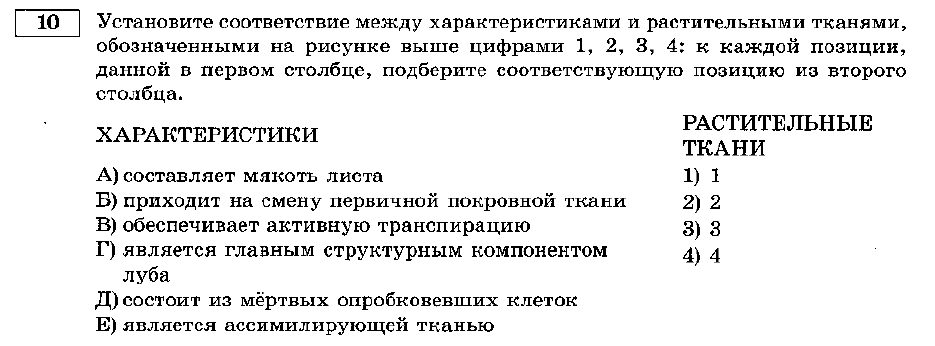 Покровная ткань
Основная ткань
Пробка 
Ситовидные трубки
231432
7
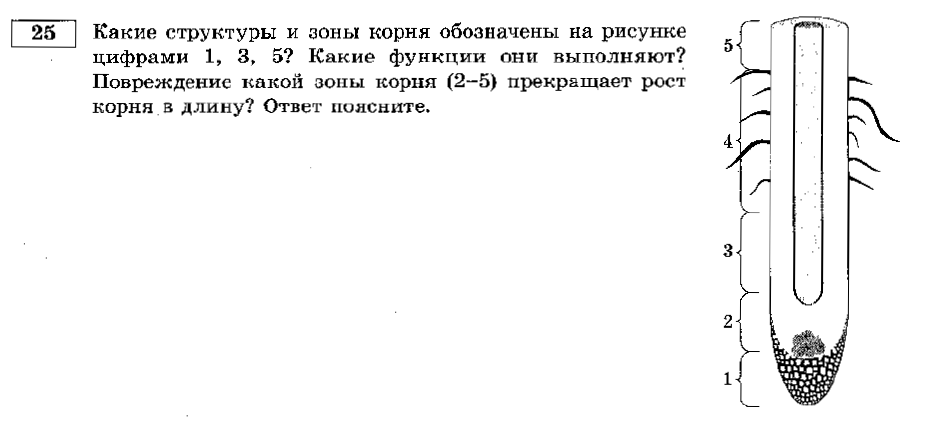 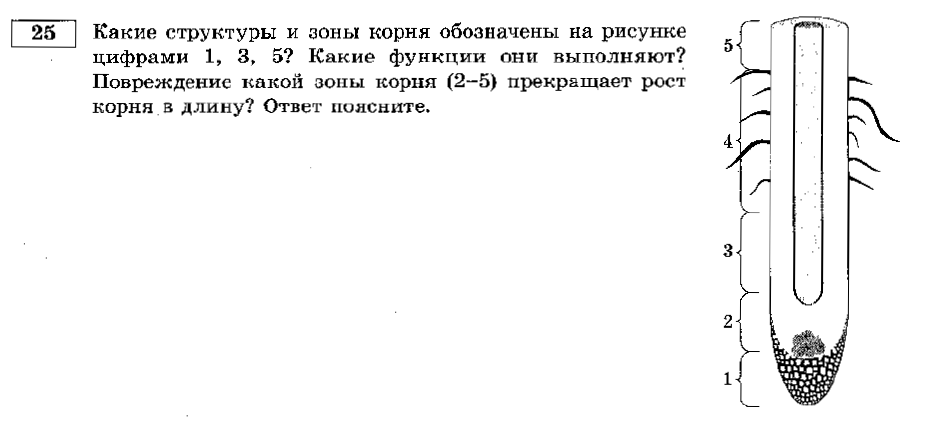 7
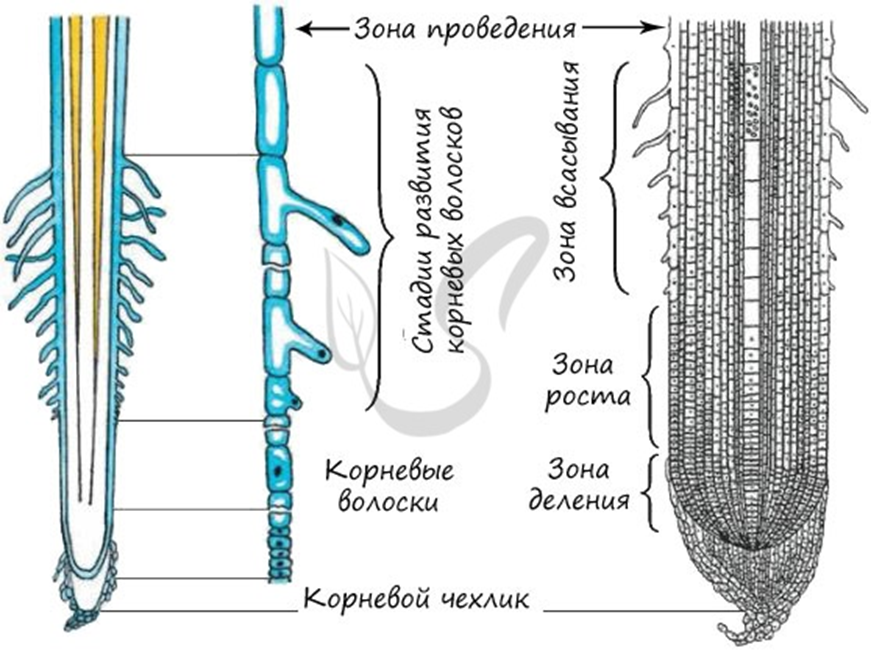 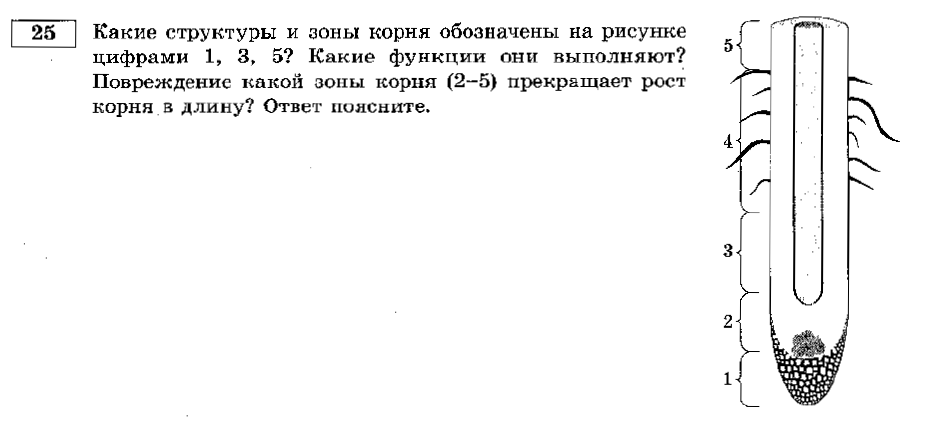 7
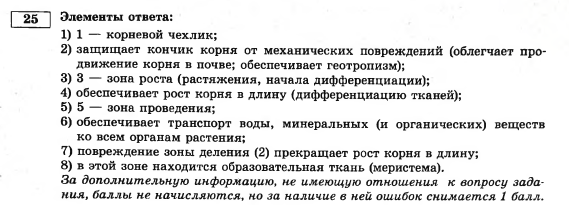 8
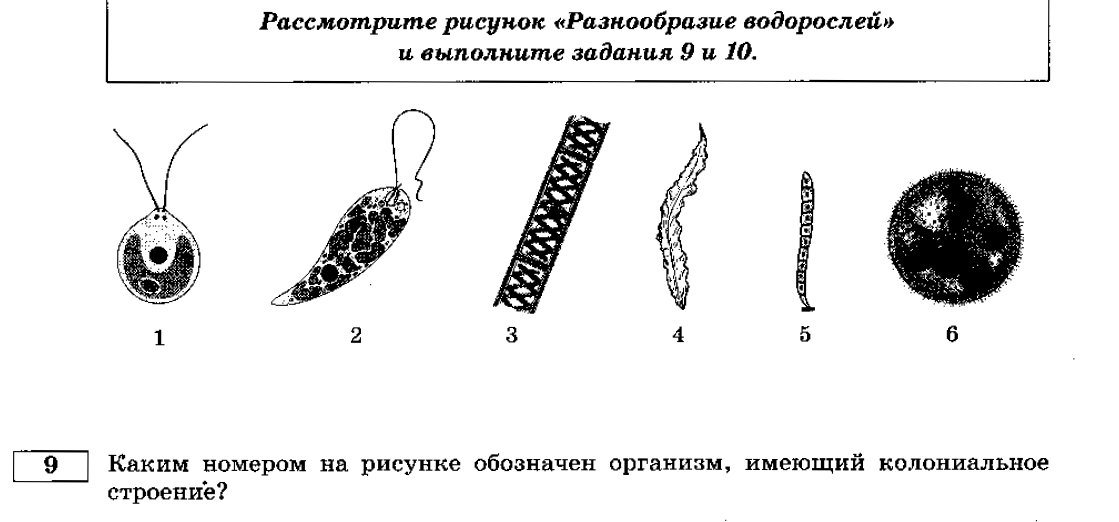 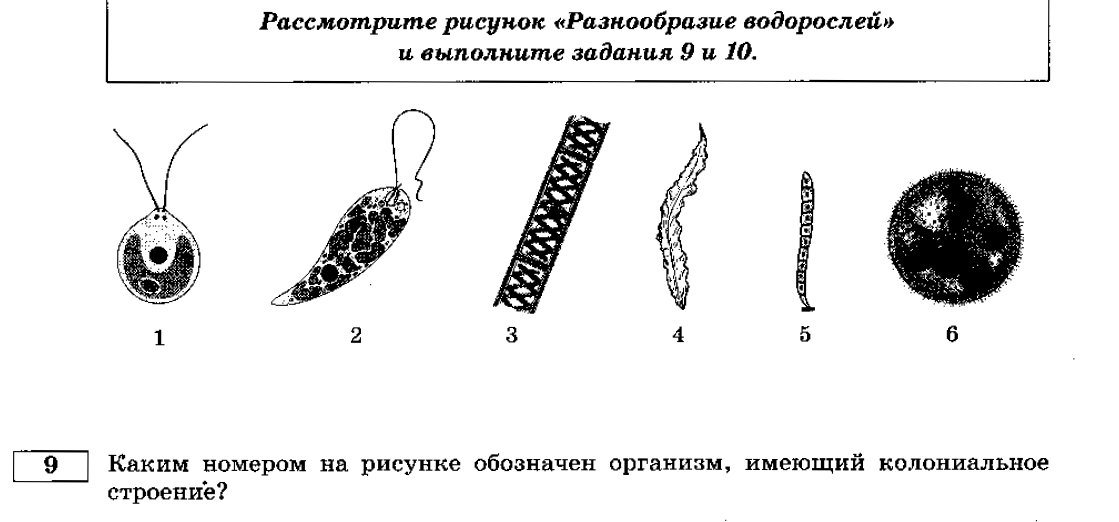 8
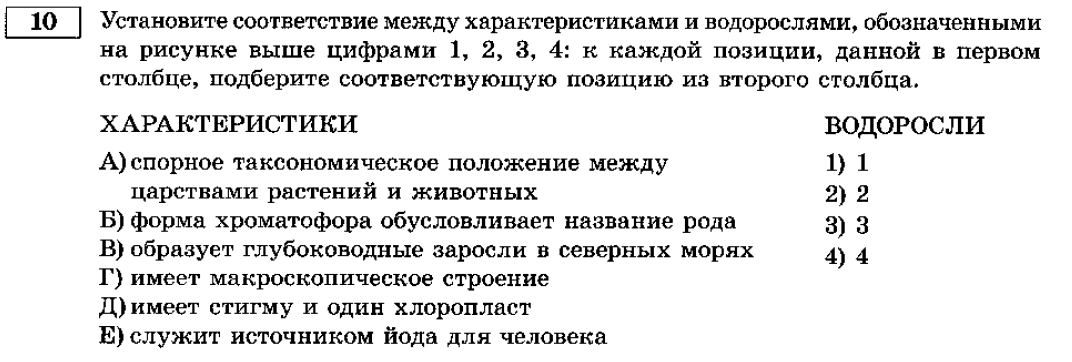 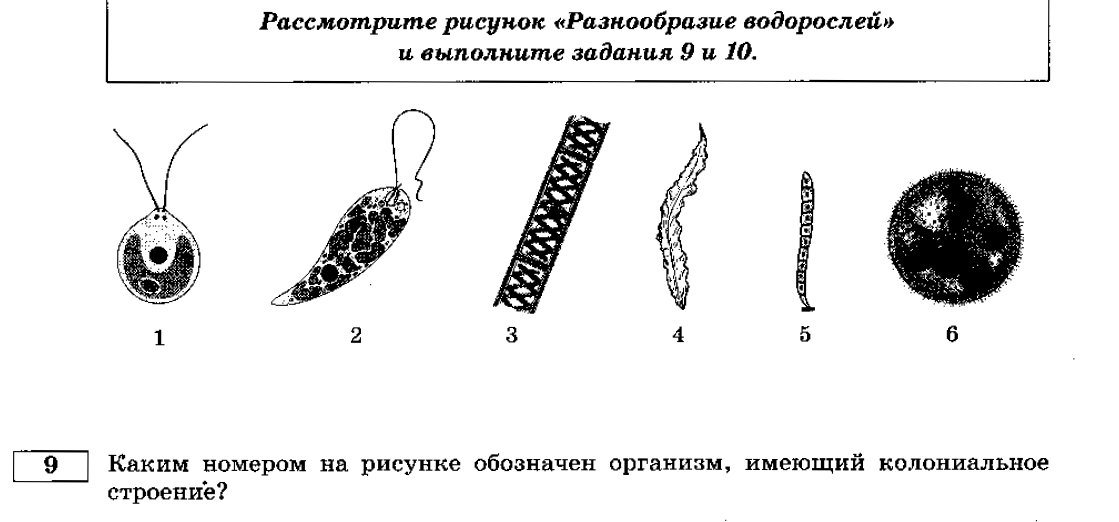 8
1. Хламидомонада  2.Эвглена    3. Спирагира   4. Ламирания    5. Улотрикс   6. Вольвокс
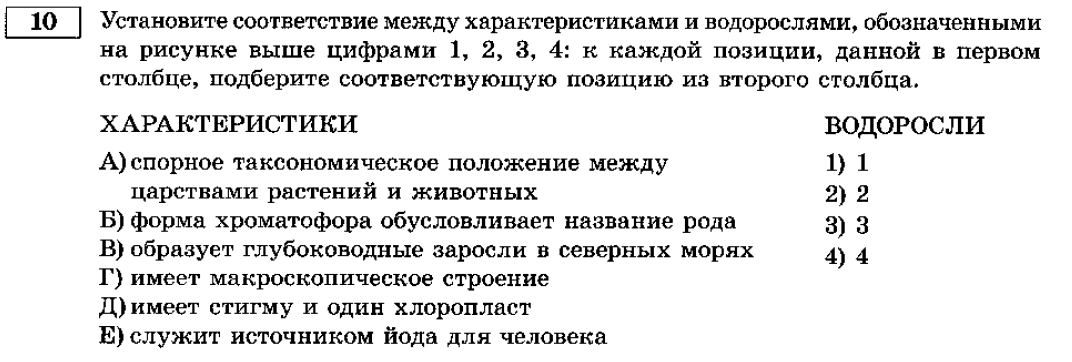 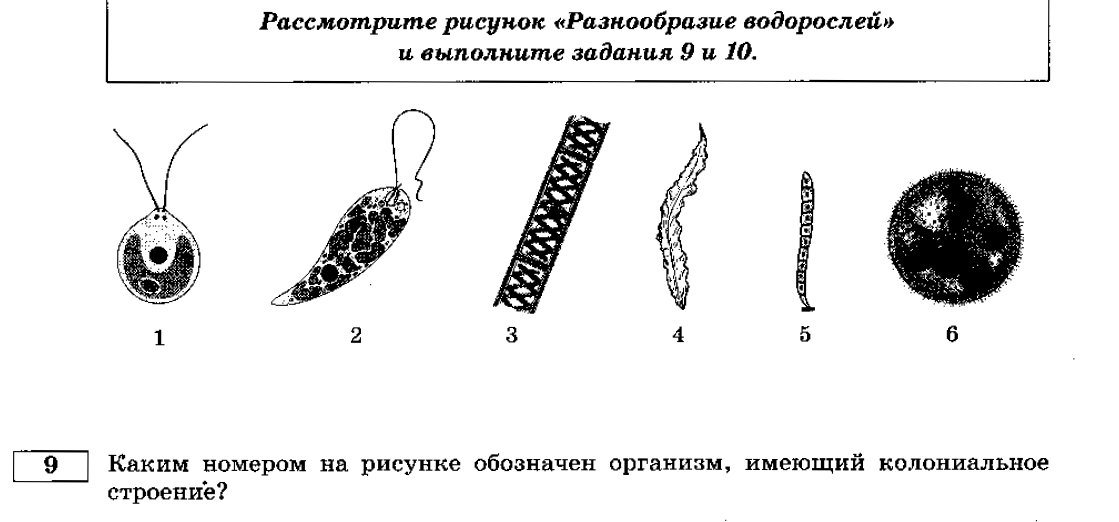 8
1. Хламидомонада  2.Эвглена    3. Спирагира   4. Ламирания    5. Улотрикс   6. Вольвокс
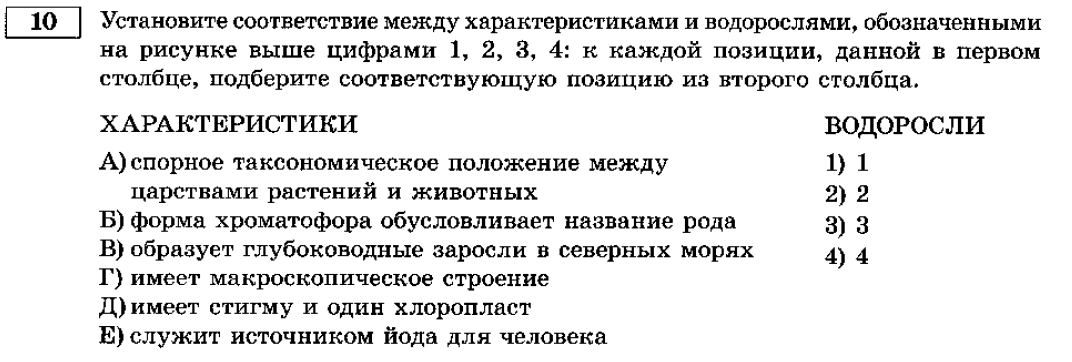 234414
9
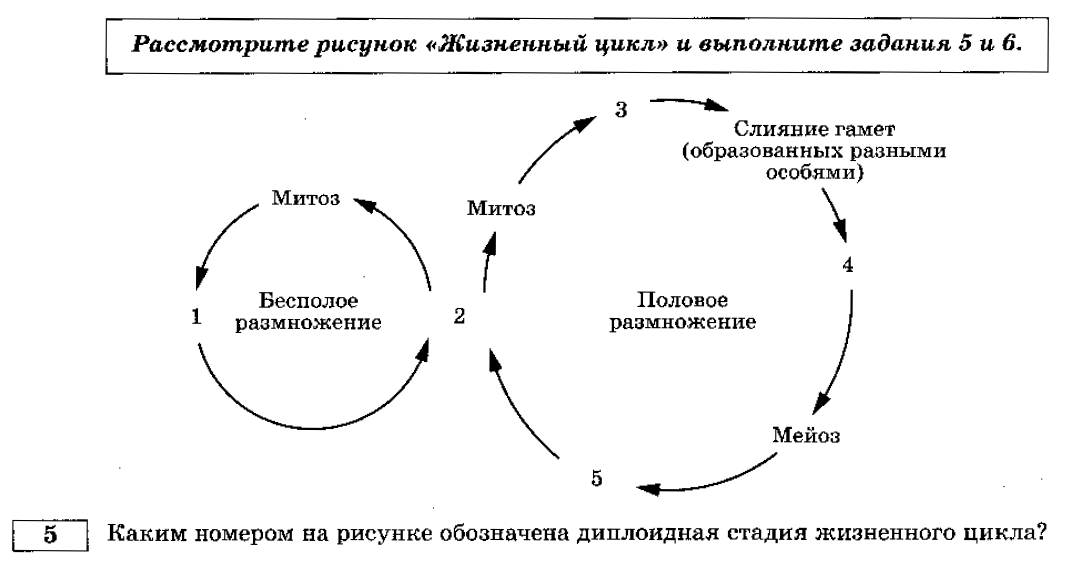 9
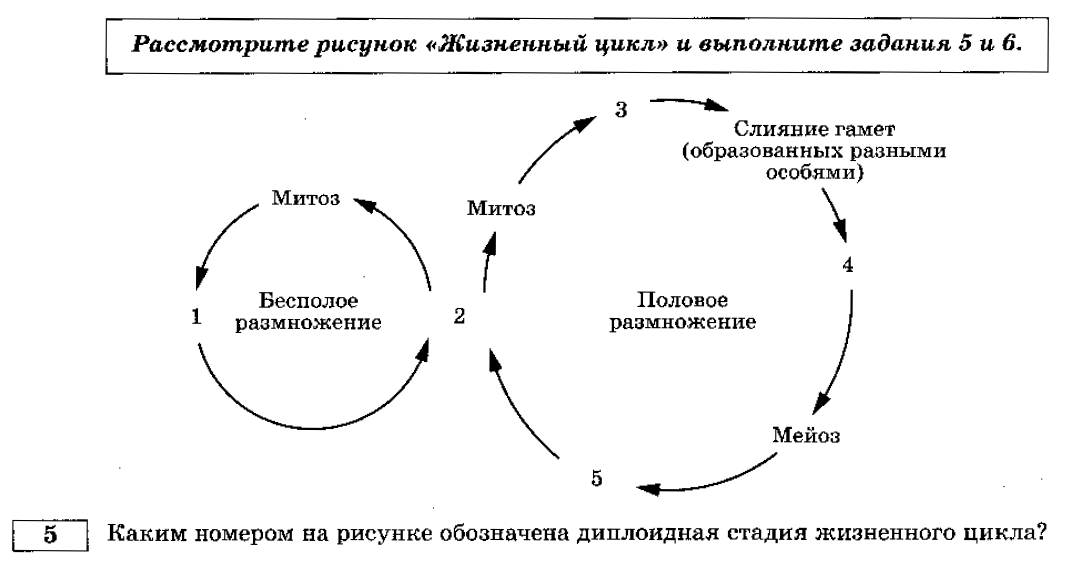 9
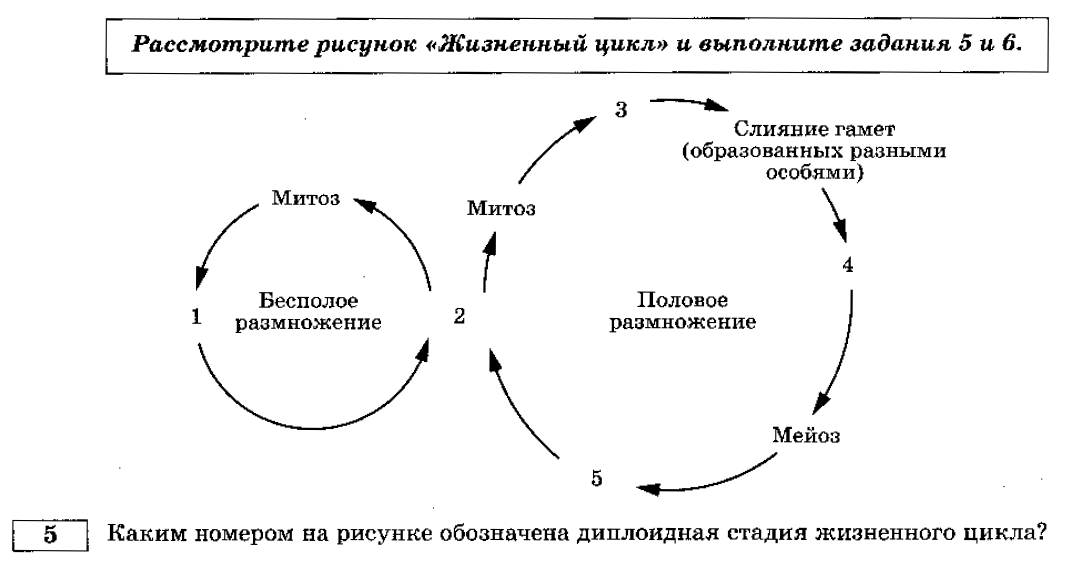 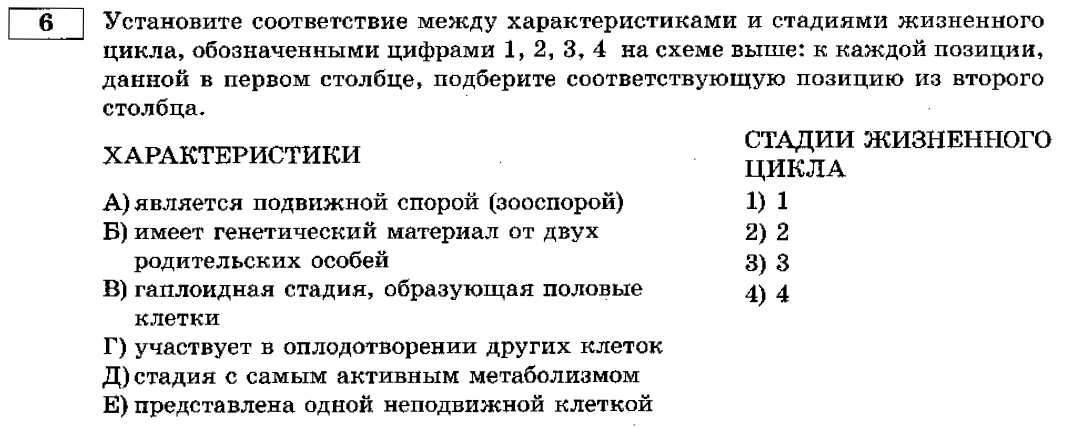 9
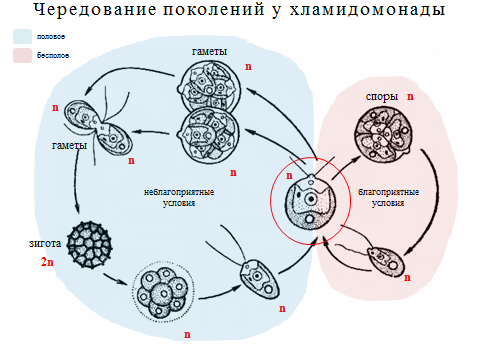 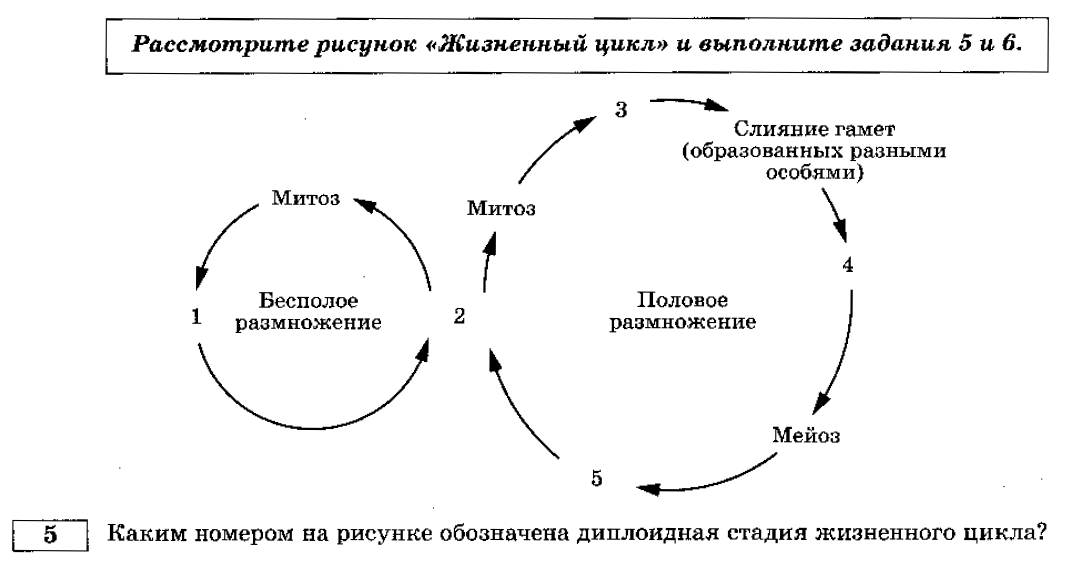 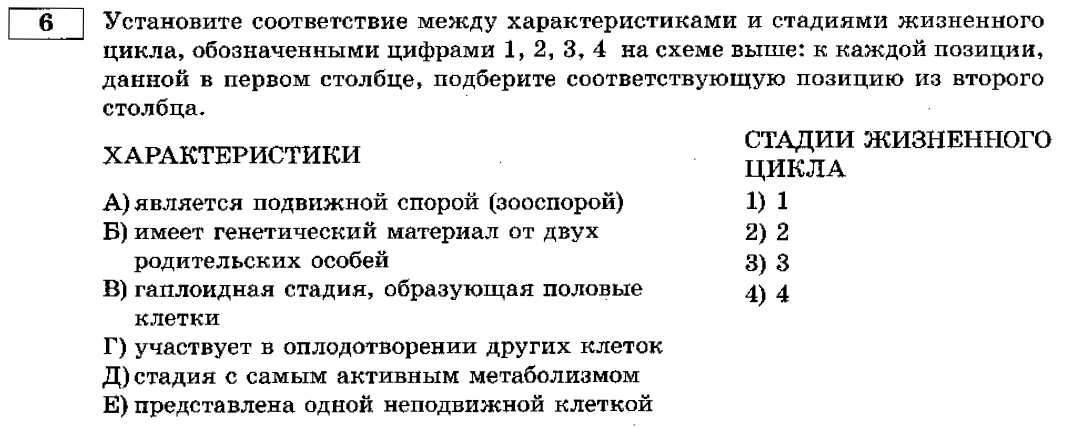 9
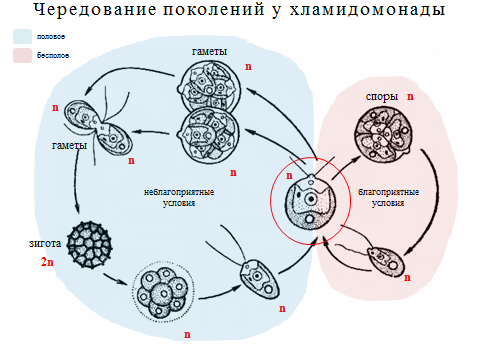 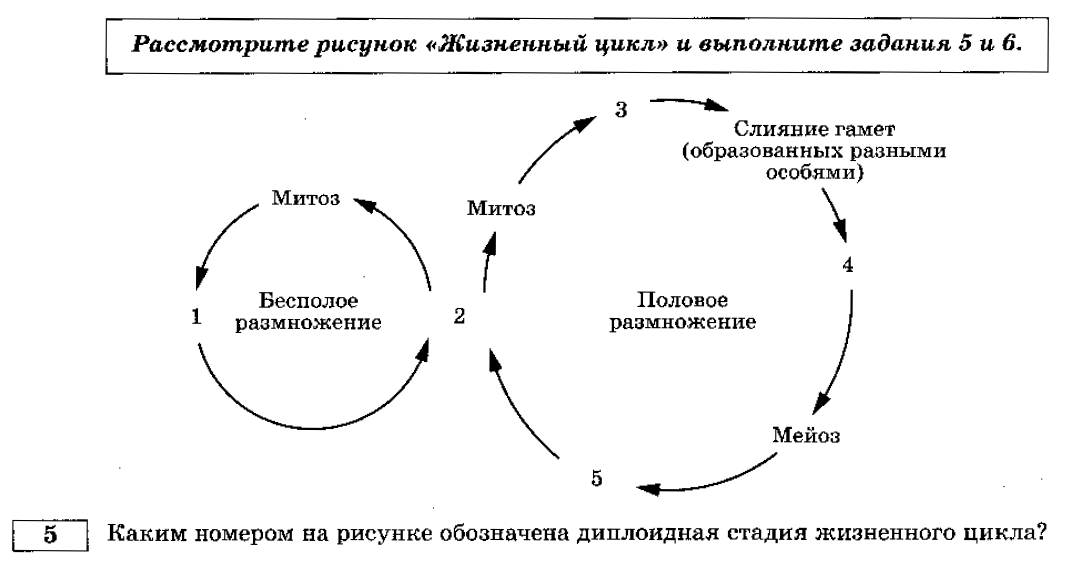 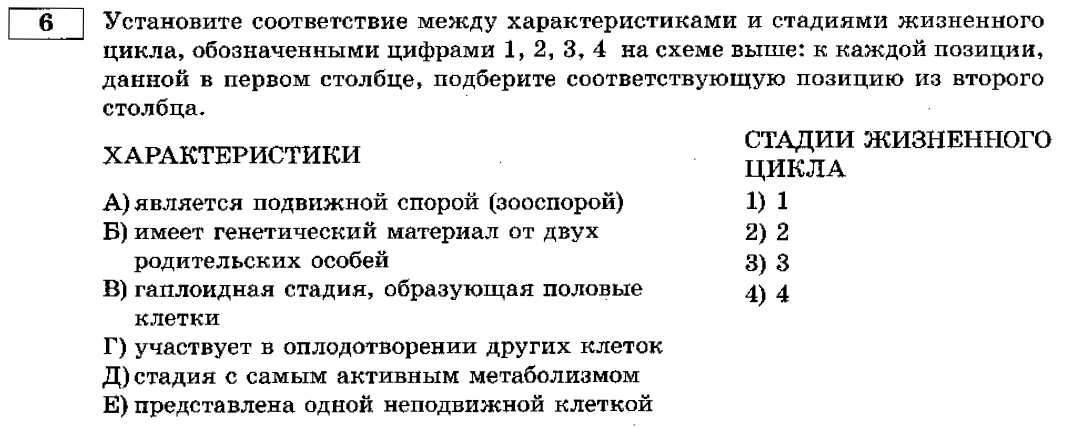 Спора
Взрослая особь
Гаметы
Зигота
9
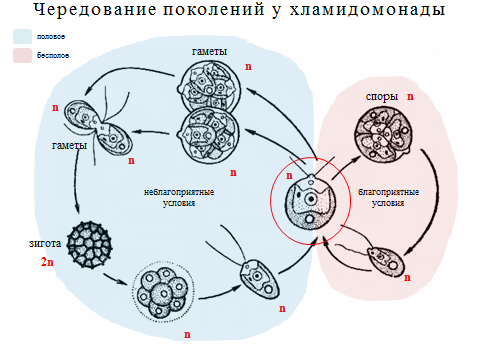 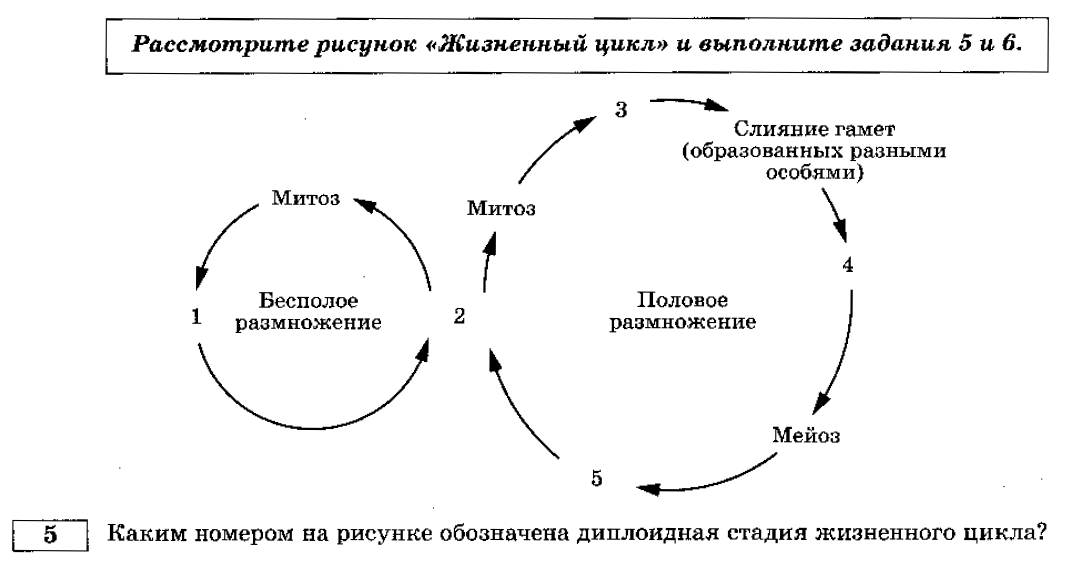 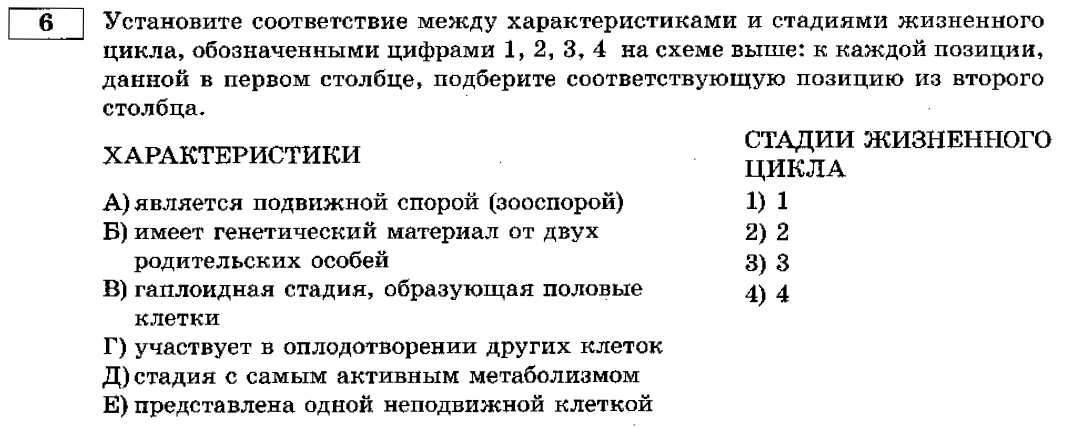 Спора
Взрослая особь
Гаметы
Зигота
142324
9
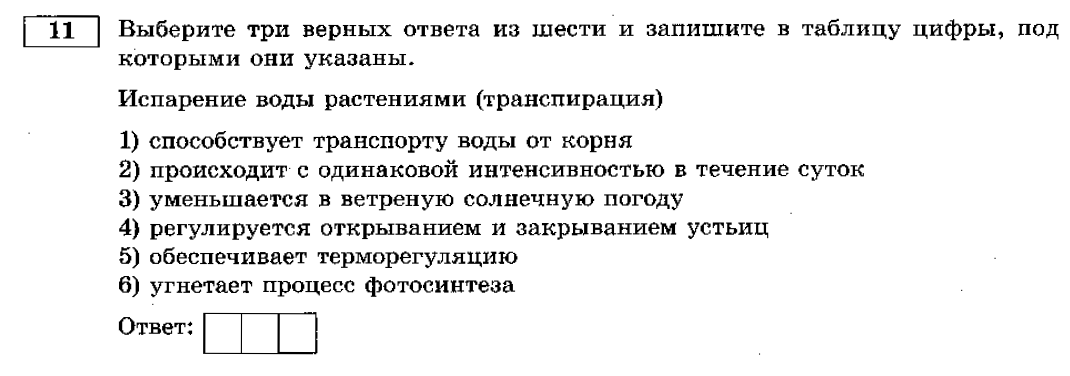 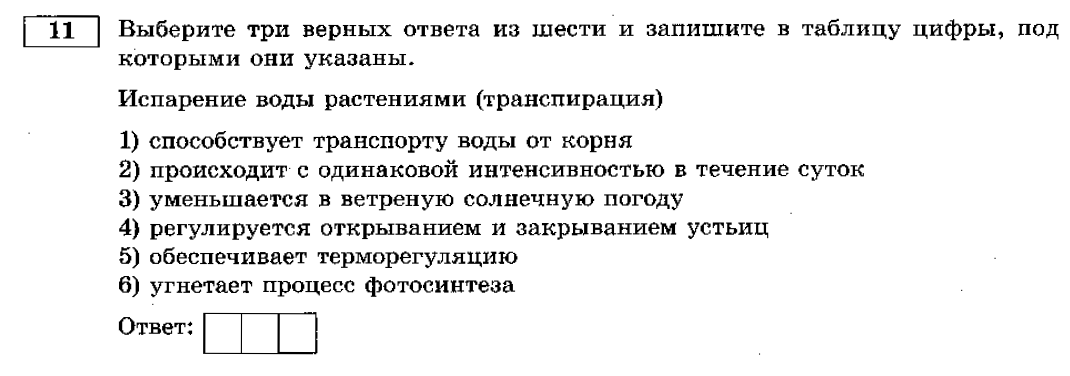 9
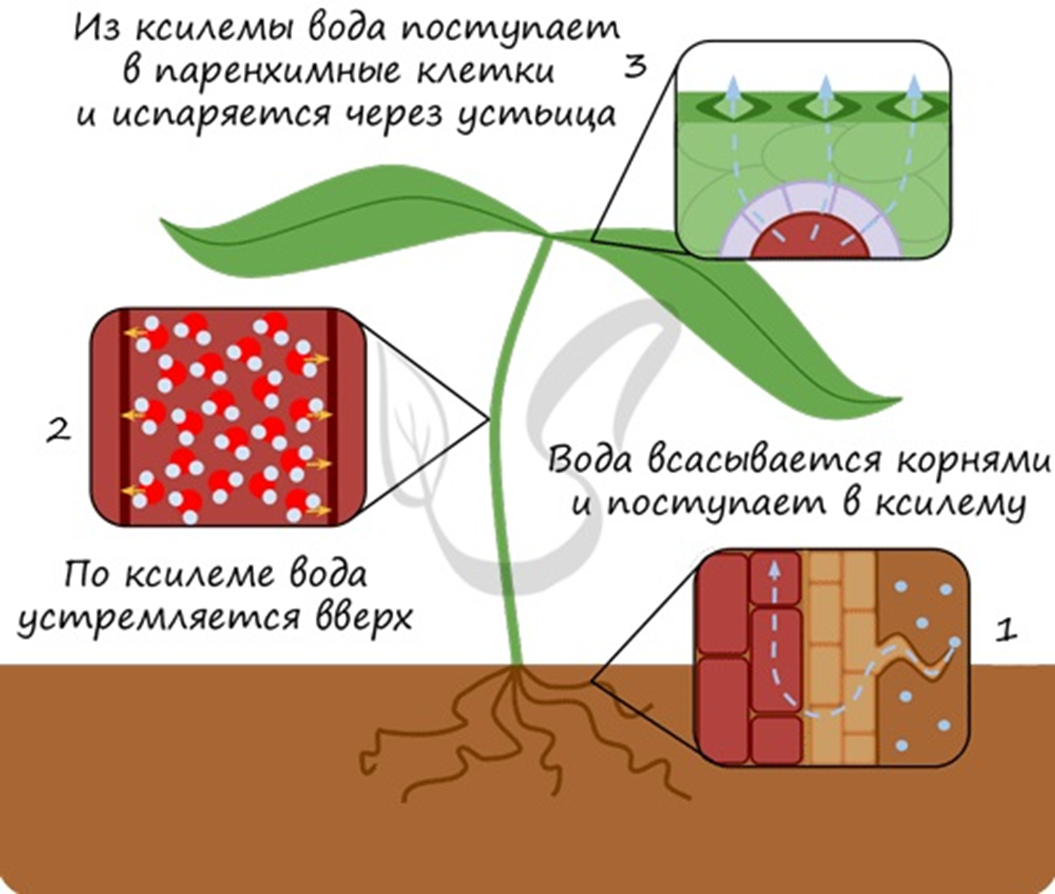 145
10
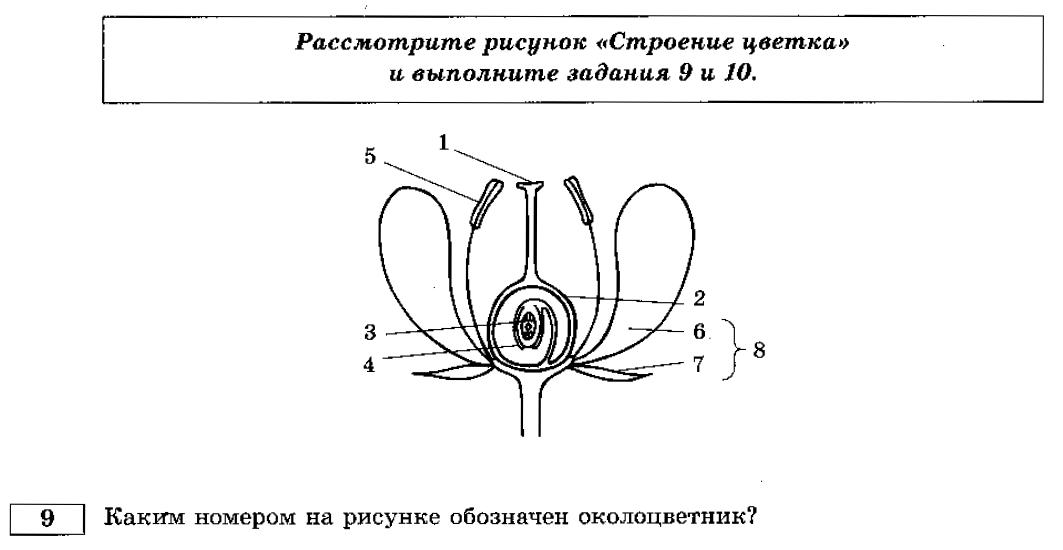 10
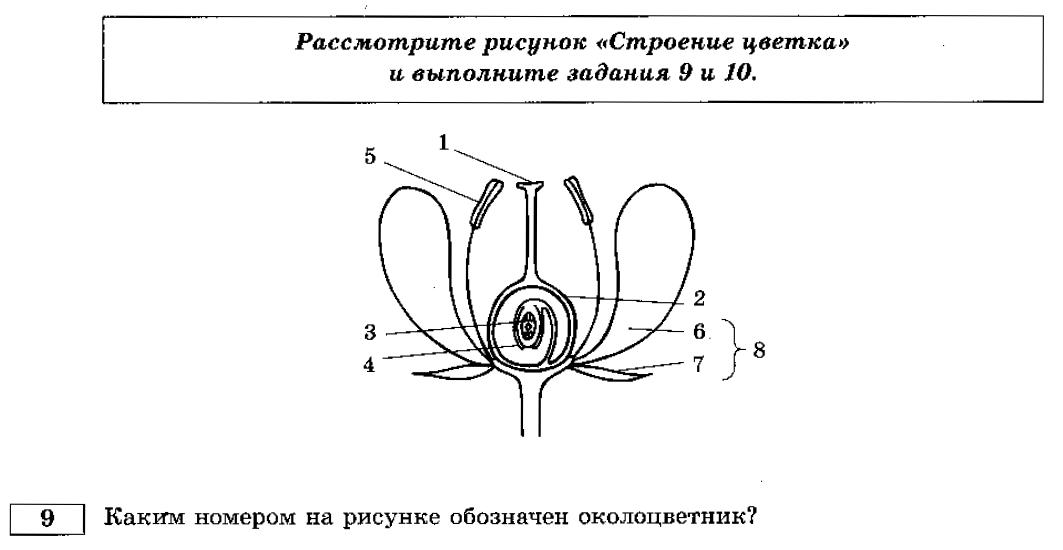 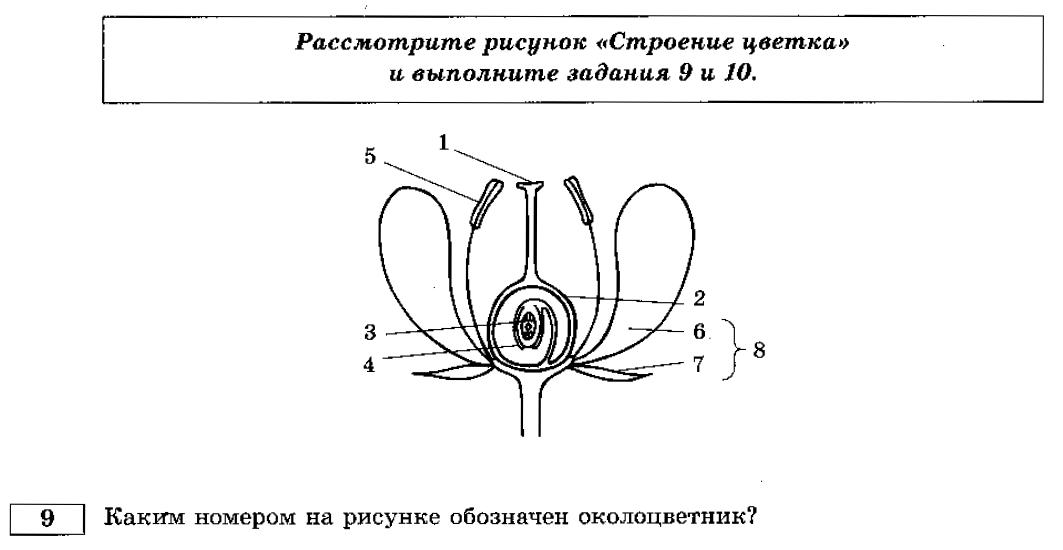 10
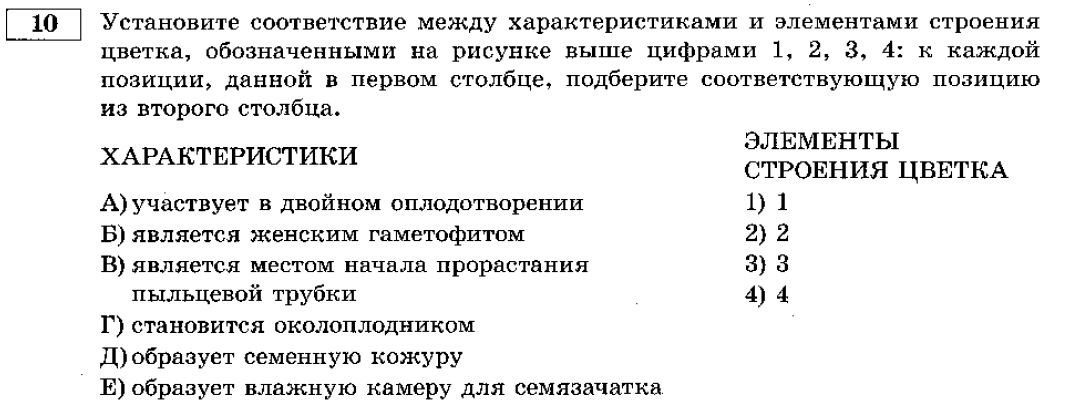 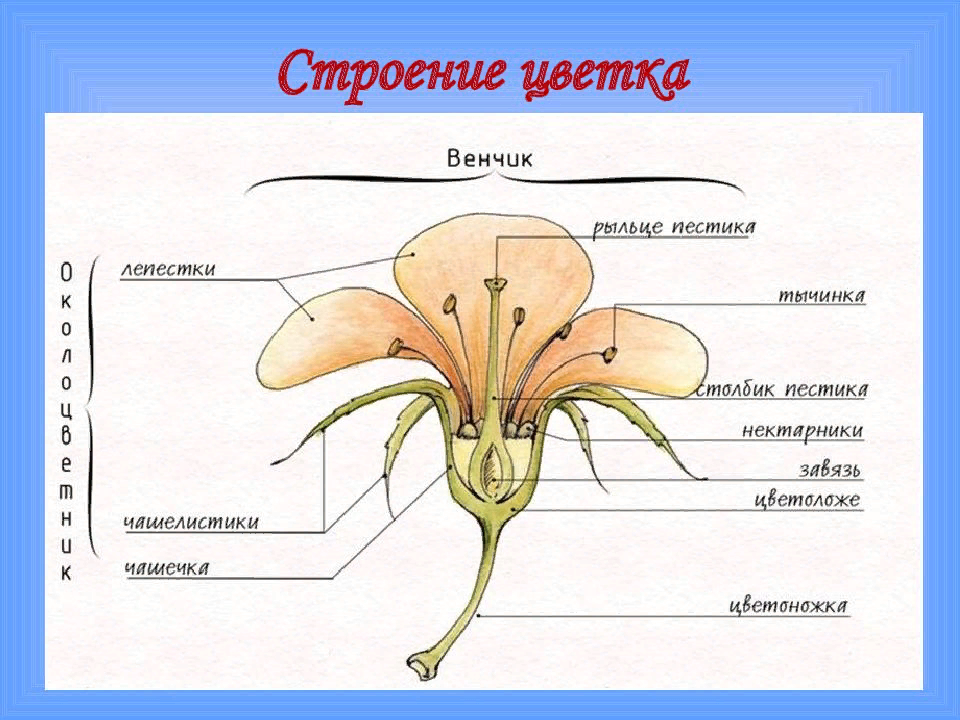 10
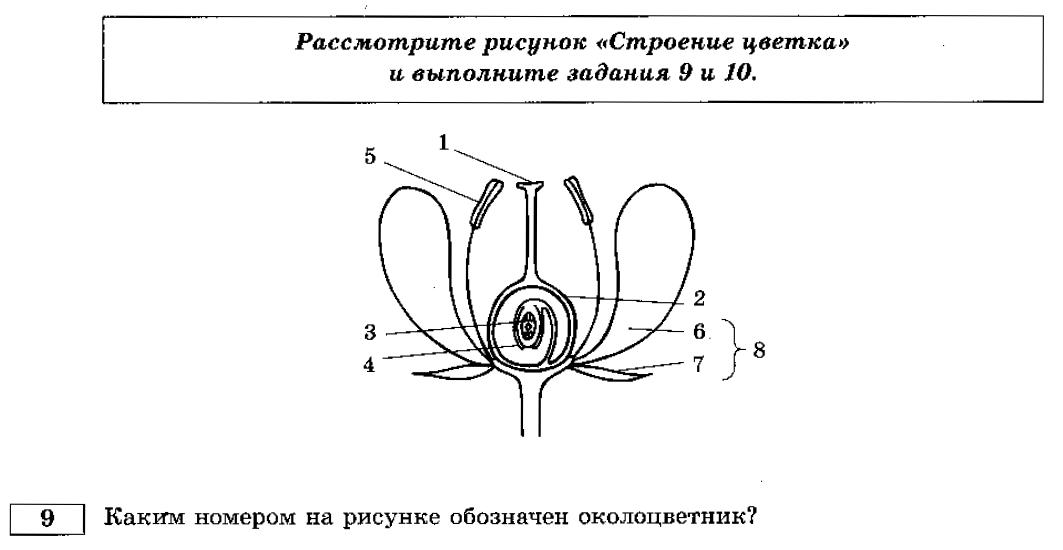 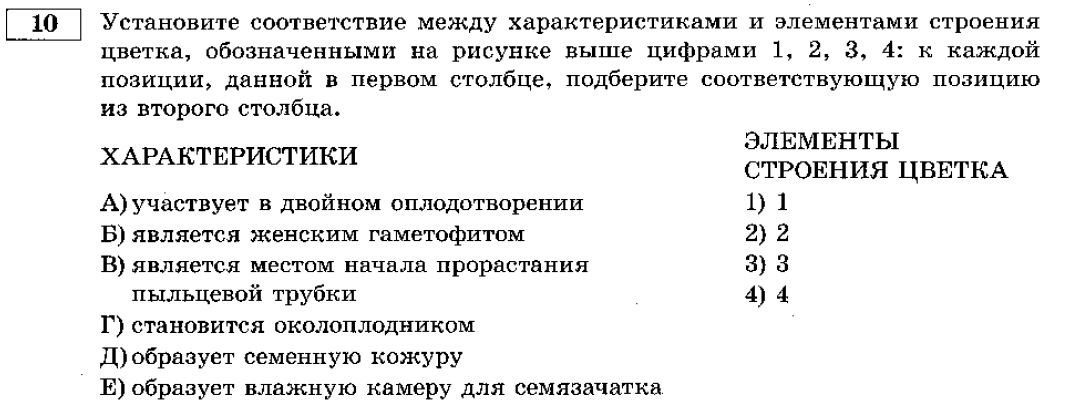 Рыльце пестика
Завязь
10
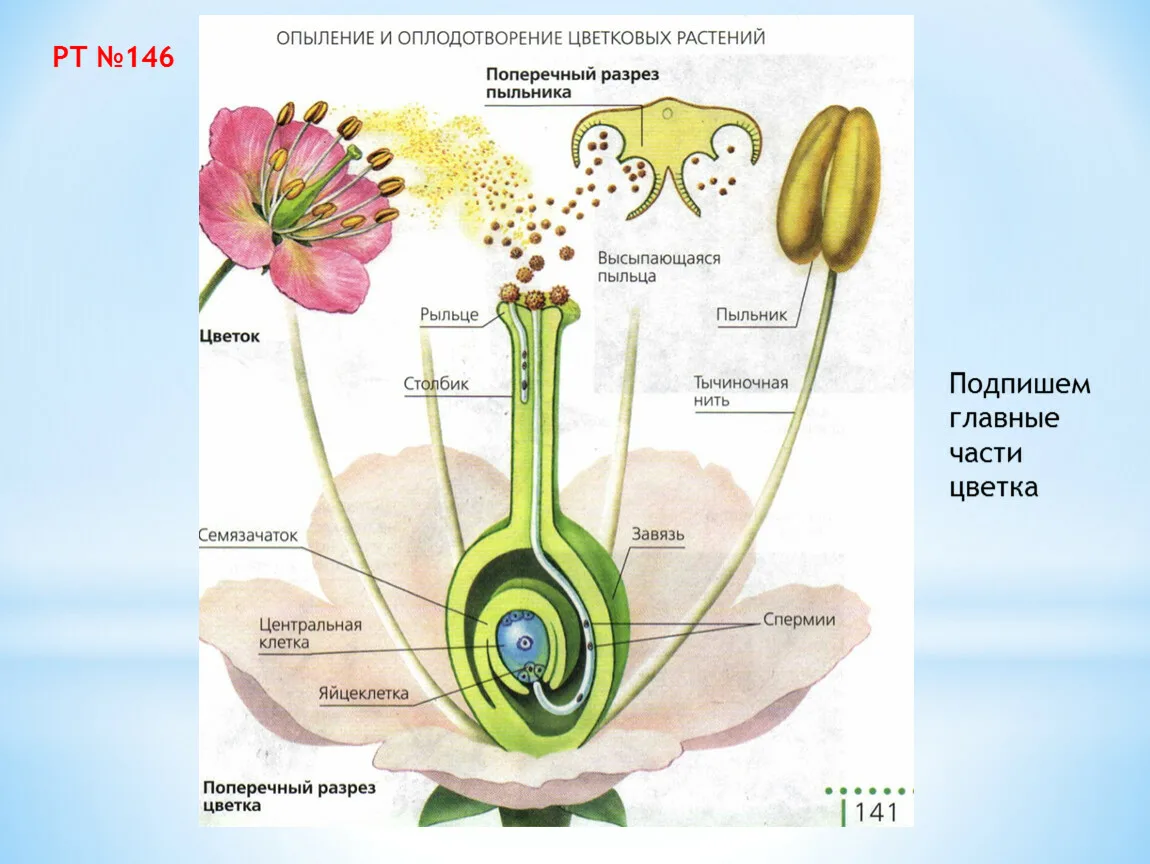 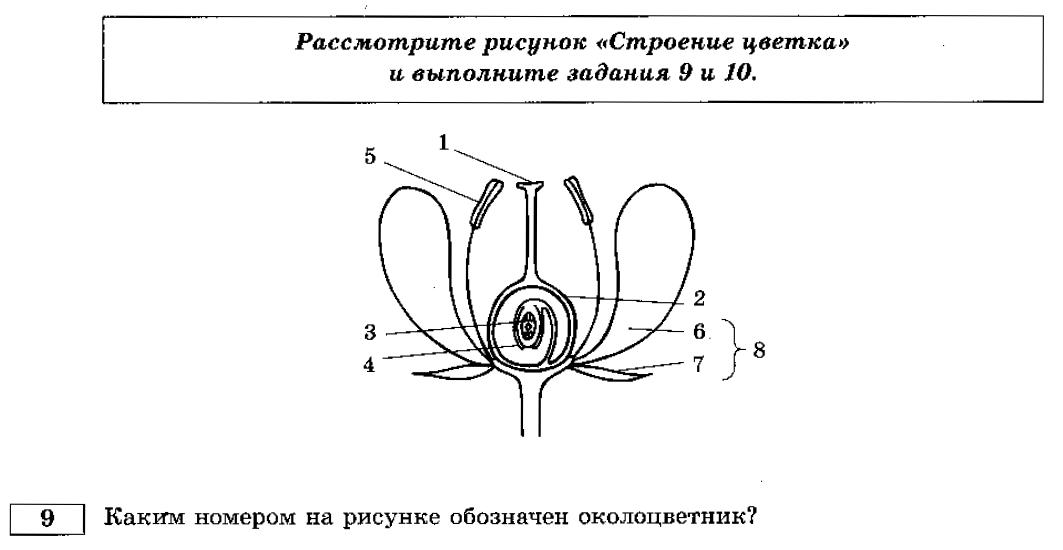 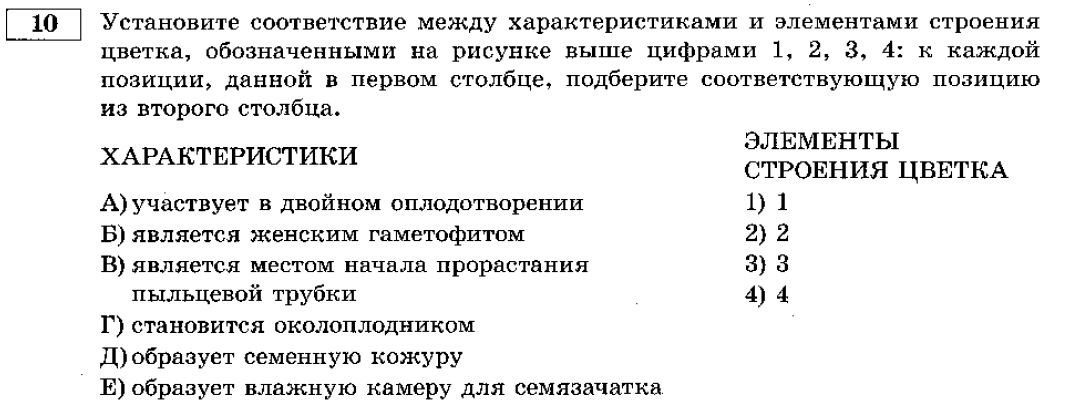 Рыльце пестика
Завязь
Зародышевый мешок
Семязачаток
10
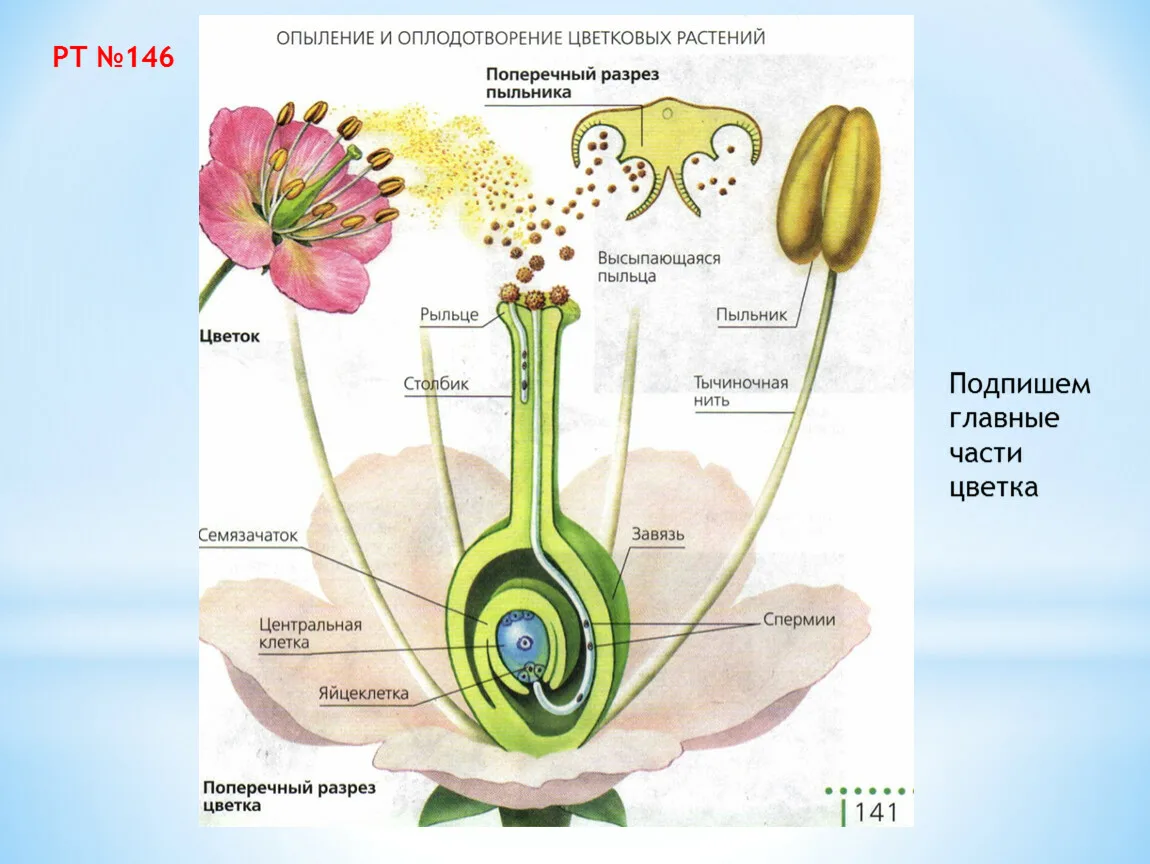 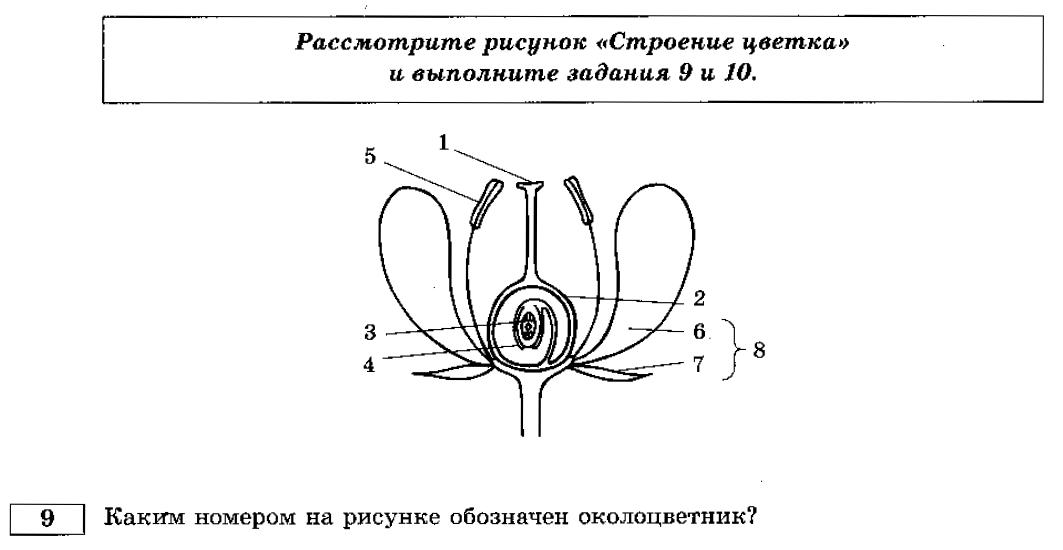 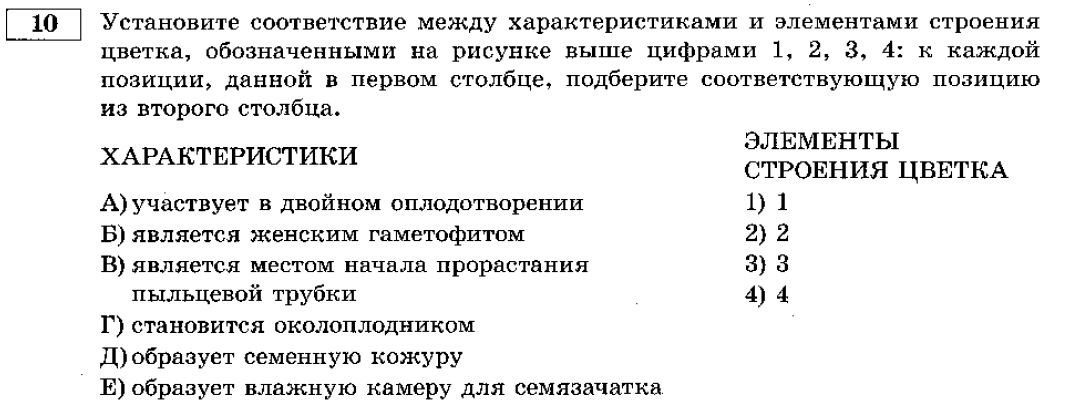 Рыльце пестика
Завязь
Зародышевый мешок
Семязачаток
331242
11
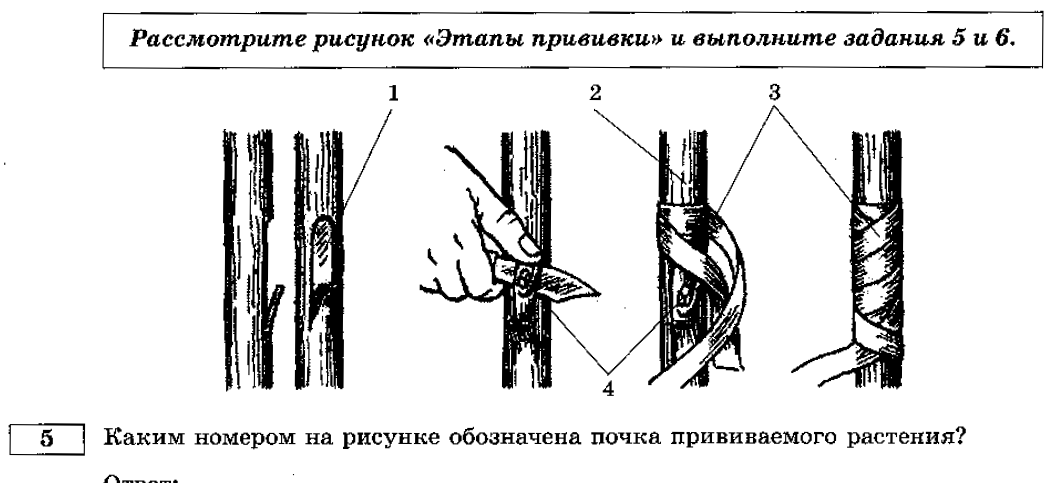 11
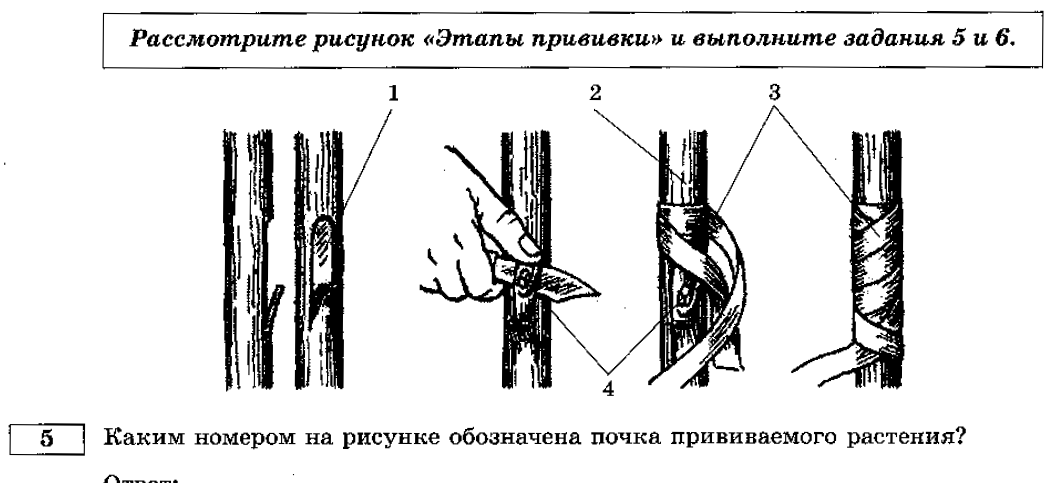 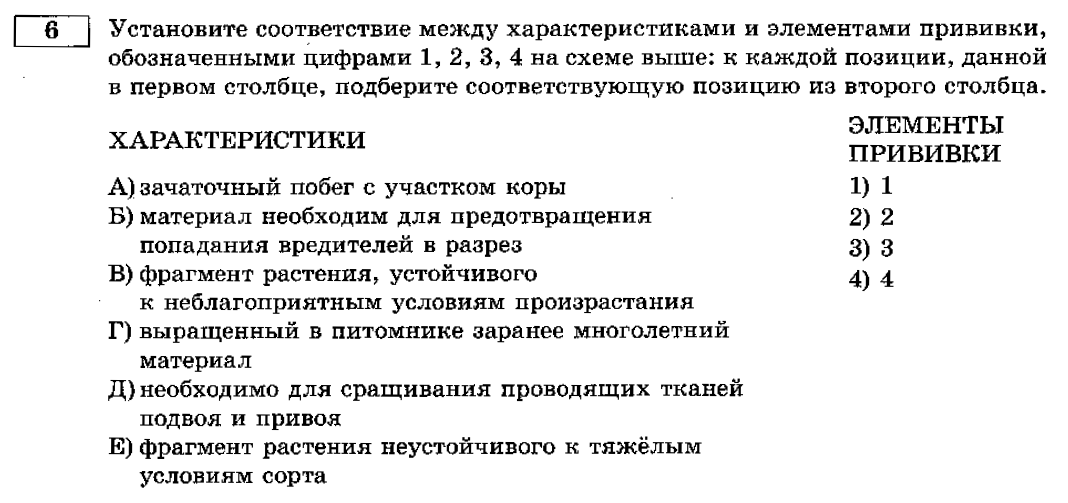 12
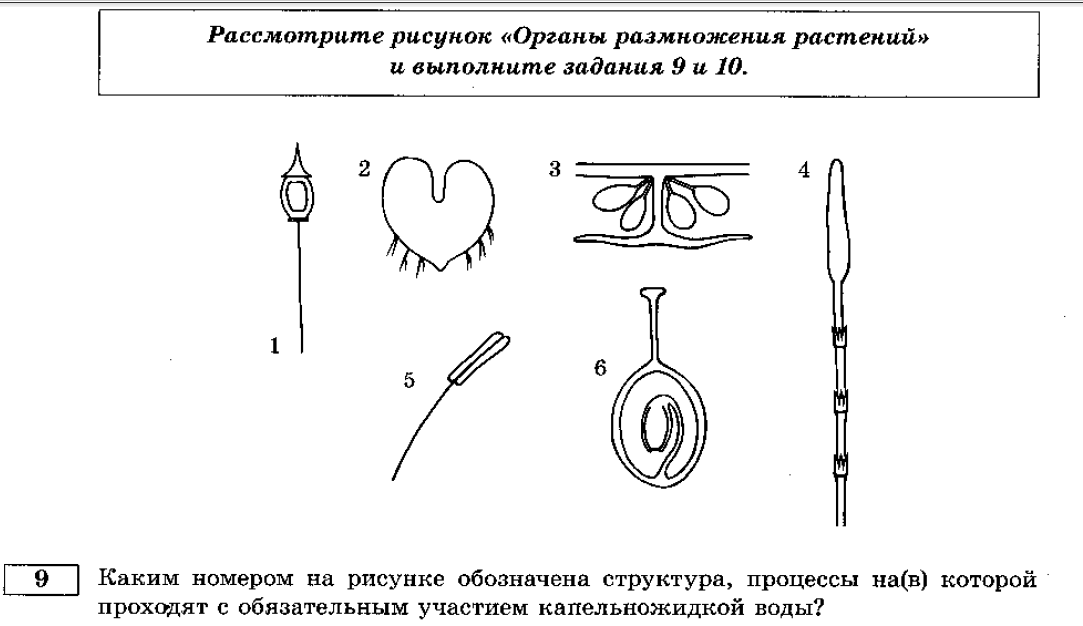 12
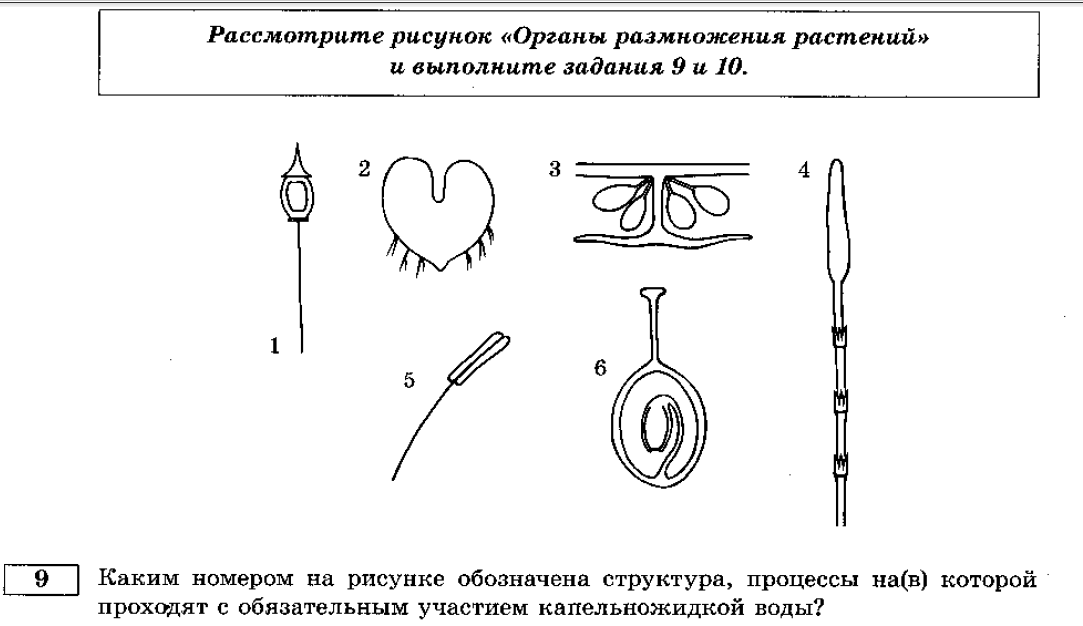 12
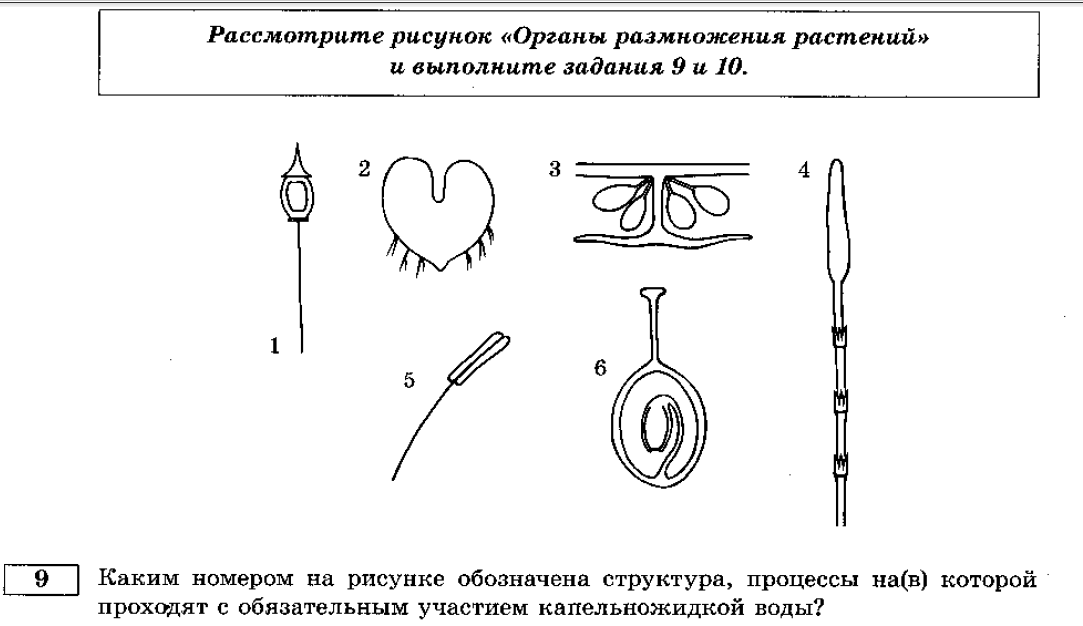 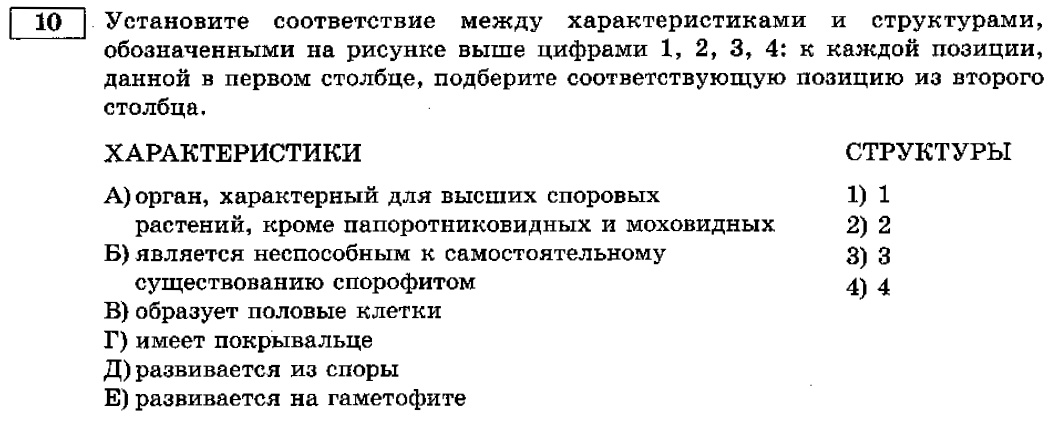 Коробочка на ножке (М)
Заросток П
Сорус П
Спороносный колосок Х
12
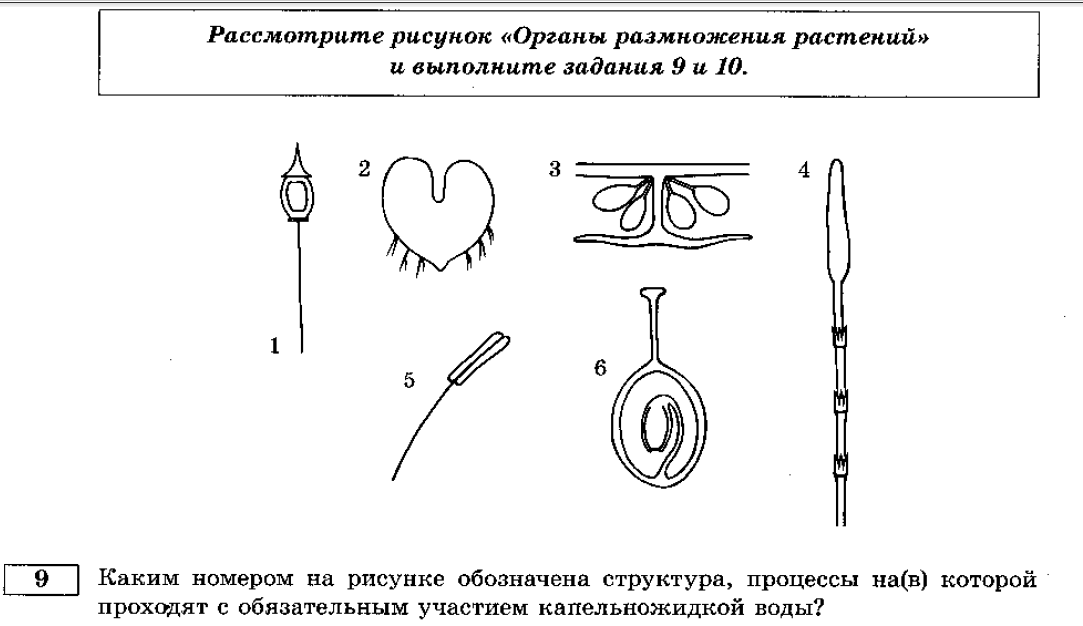 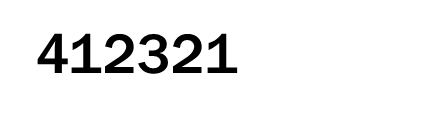 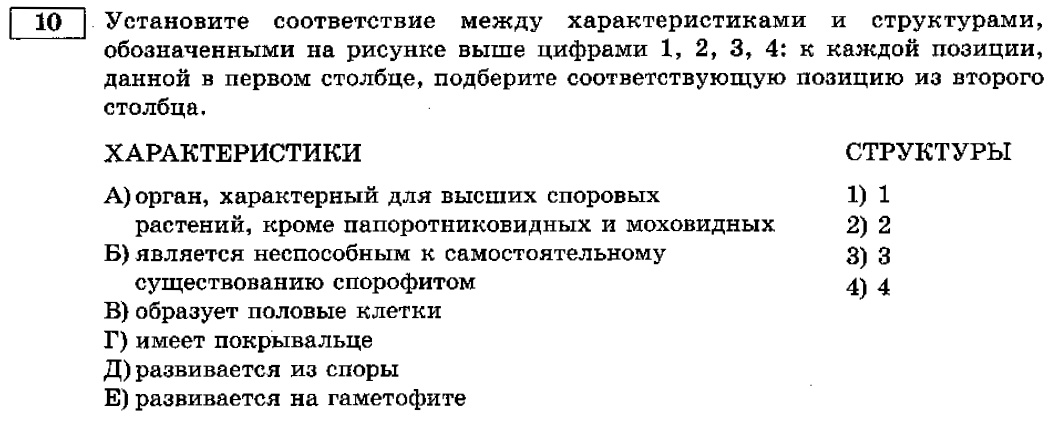 Коробочка на ножке (М)
Заросток П
Сорус П
Спороносный колосок Х
13
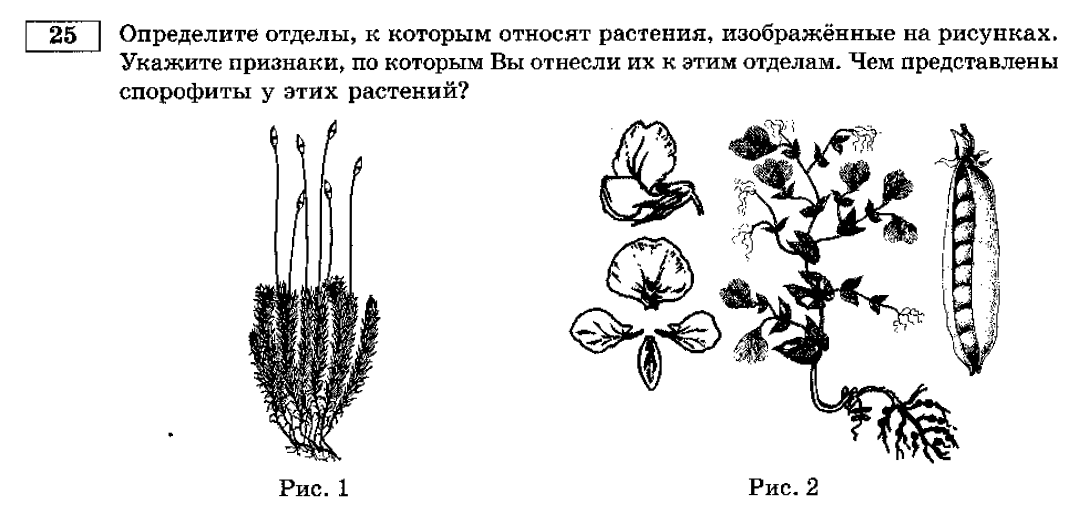 14
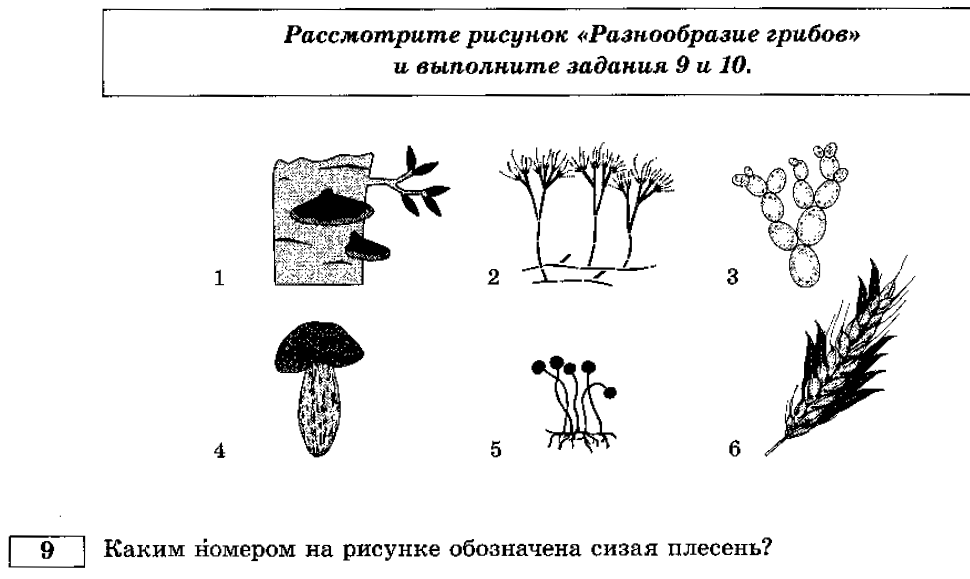 14
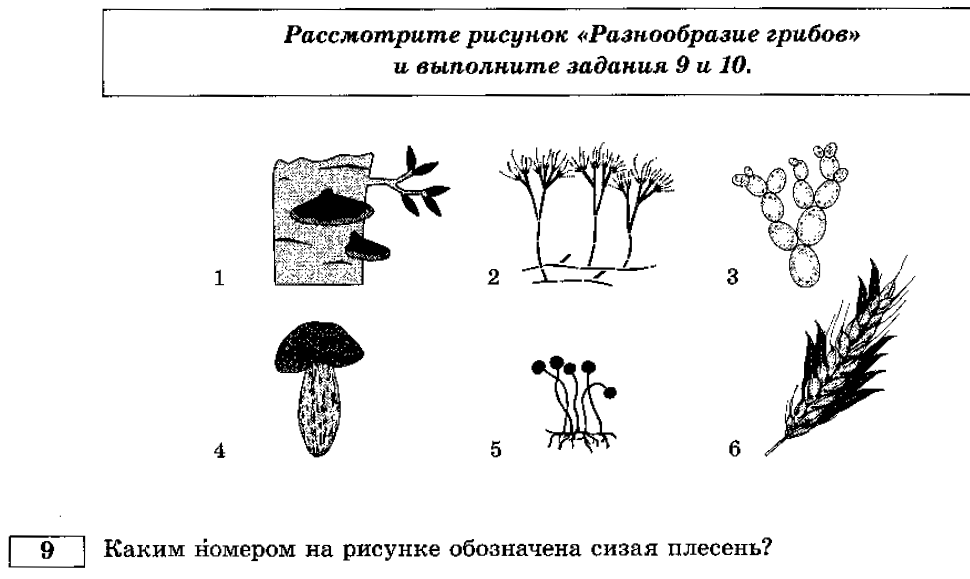 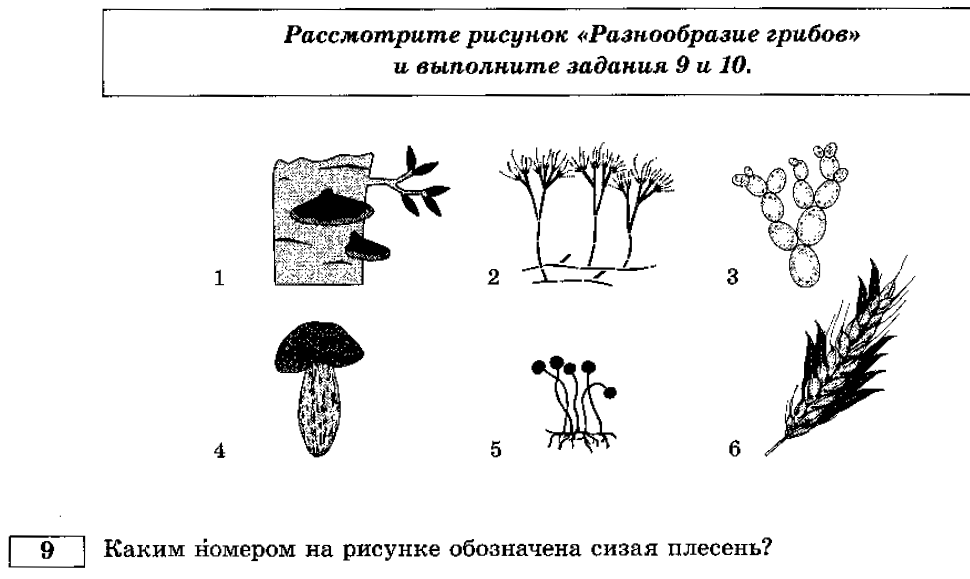 14
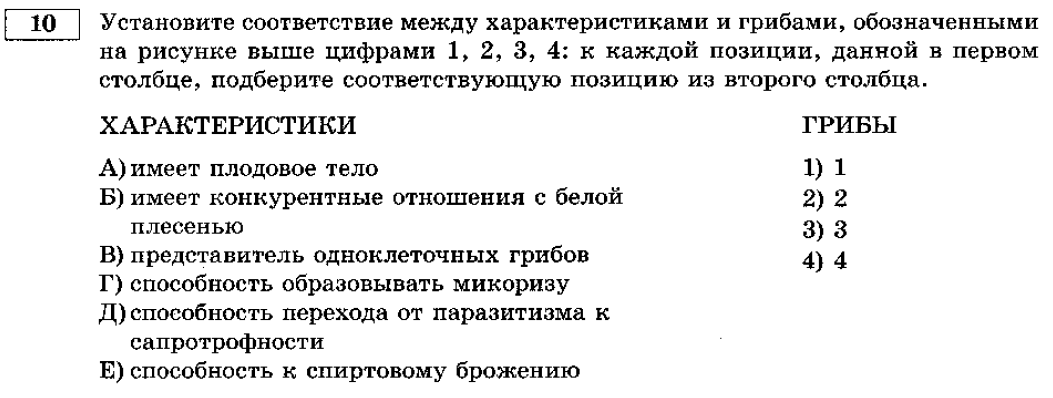 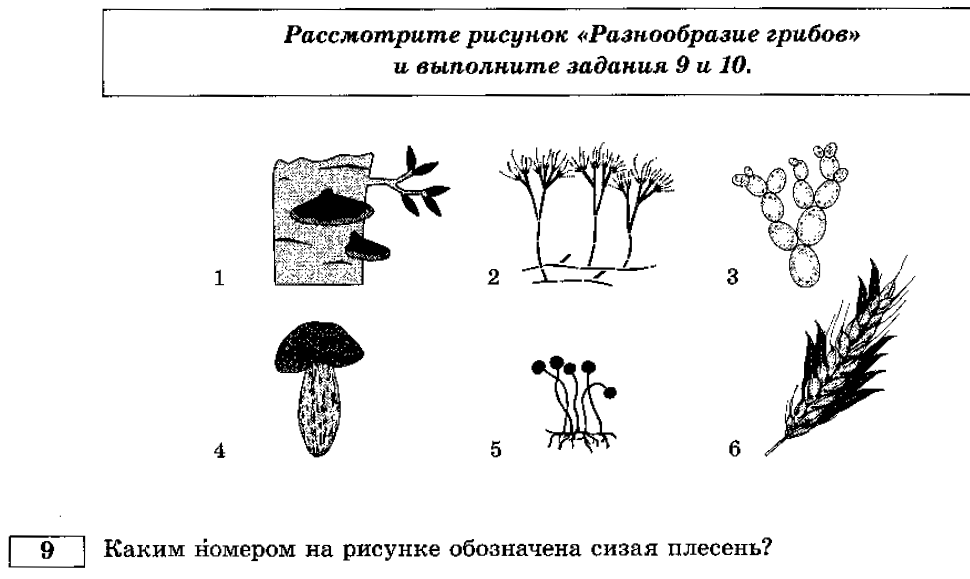 14
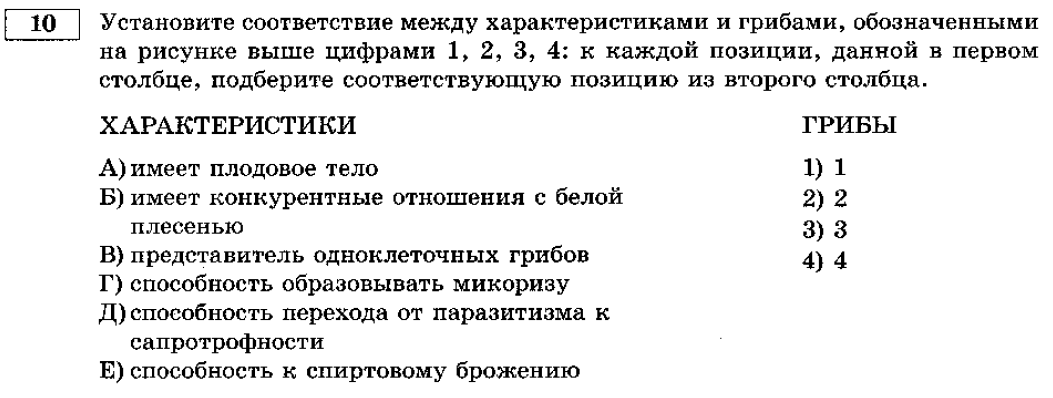 Трутовик
Пенициллин
Дрожжи
Шляпочные
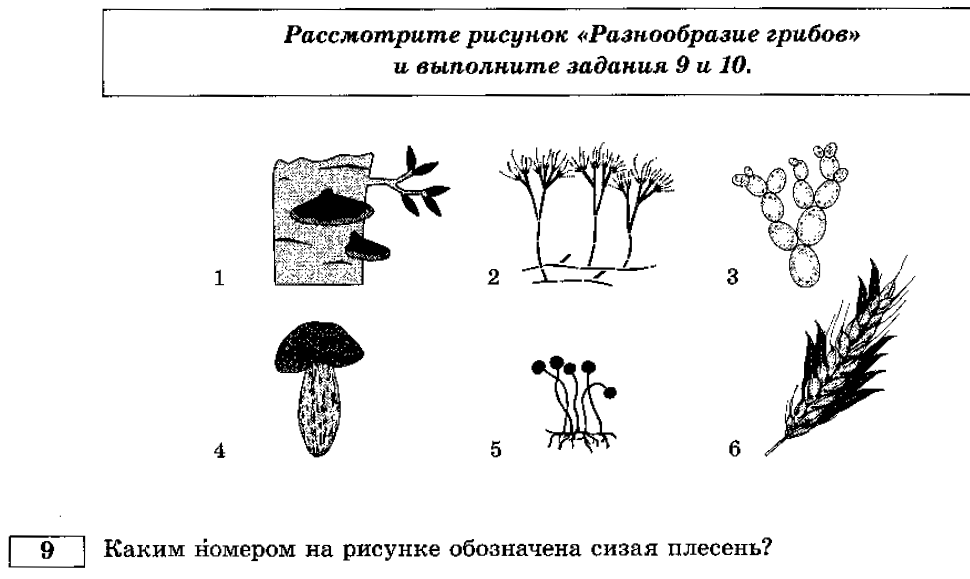 14
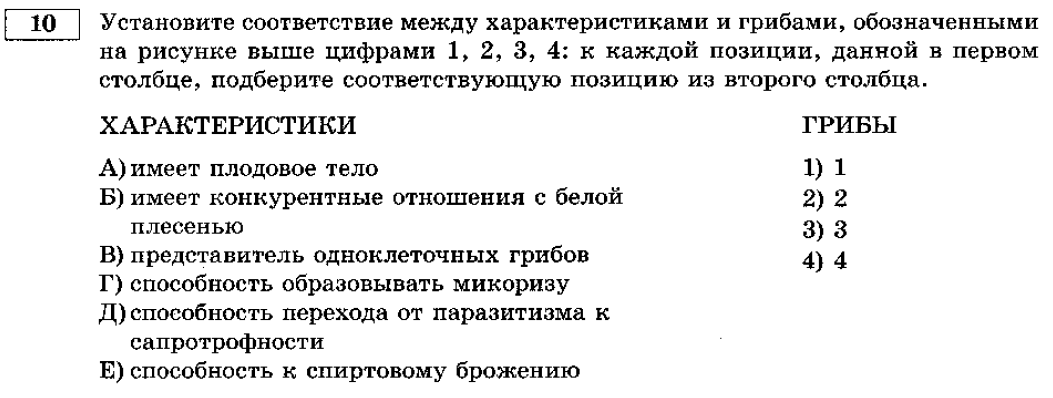 Трутовик
Пенициллин
Дрожжи
Шляпочные
423413
14
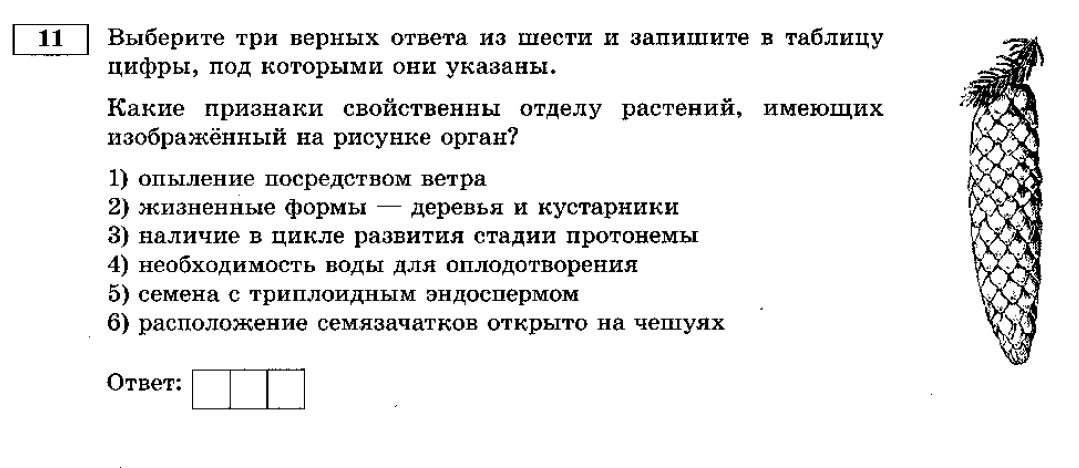 14
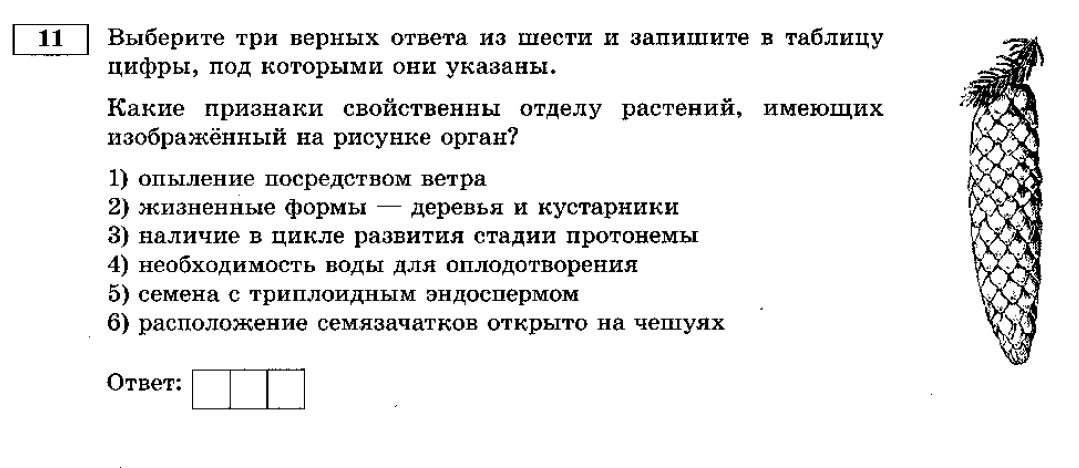 126
16
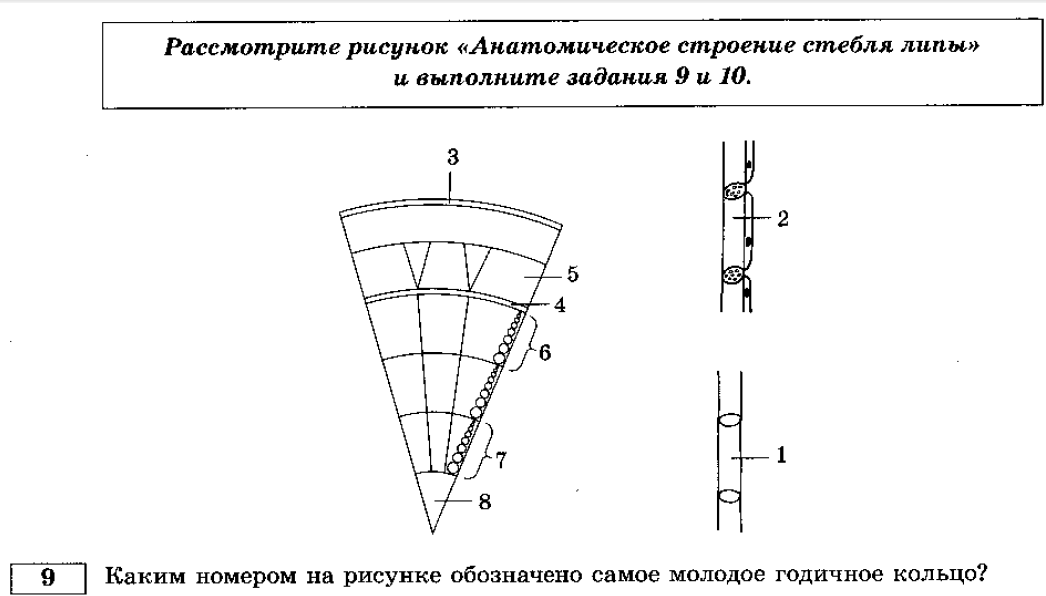 16
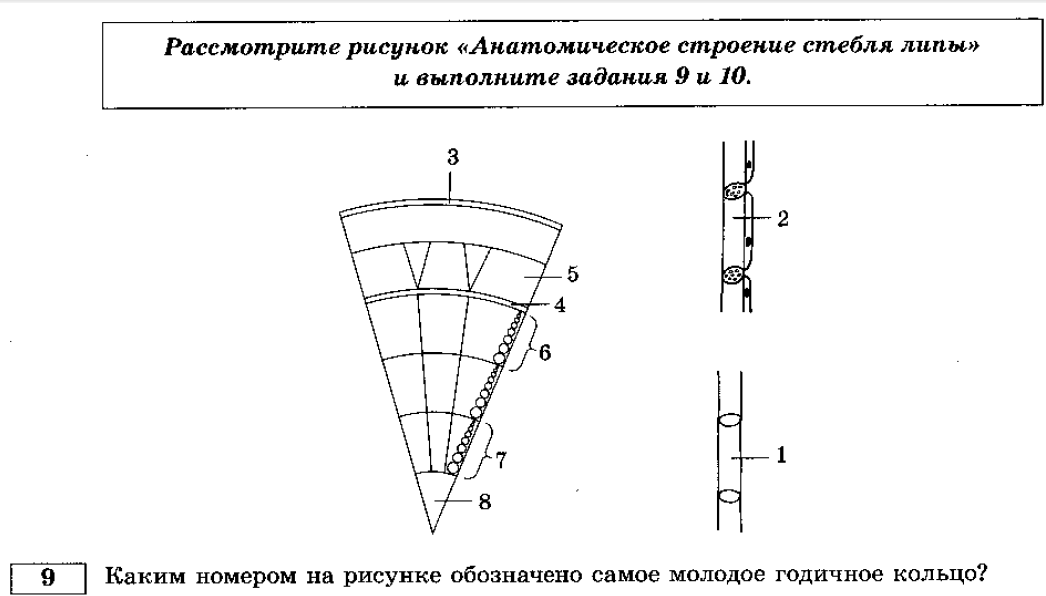 16
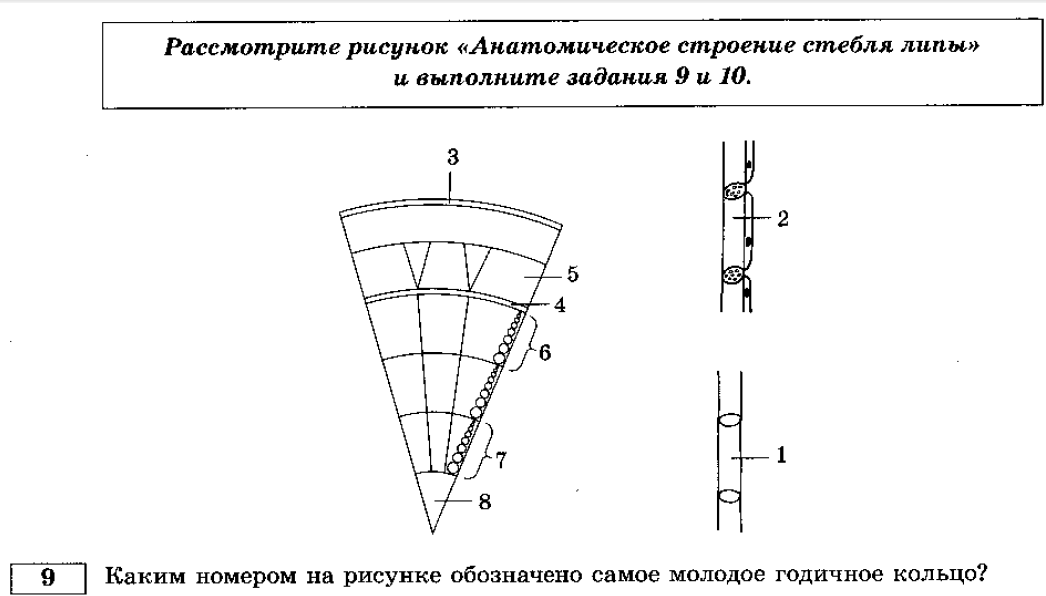 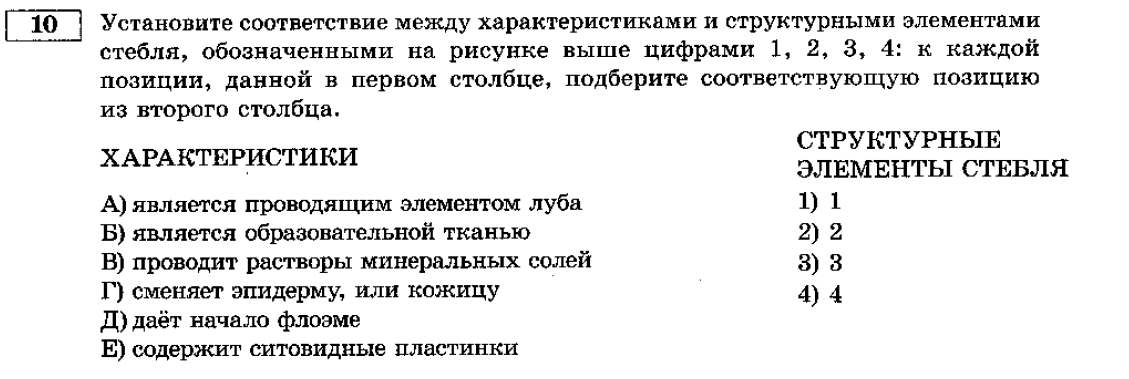 16
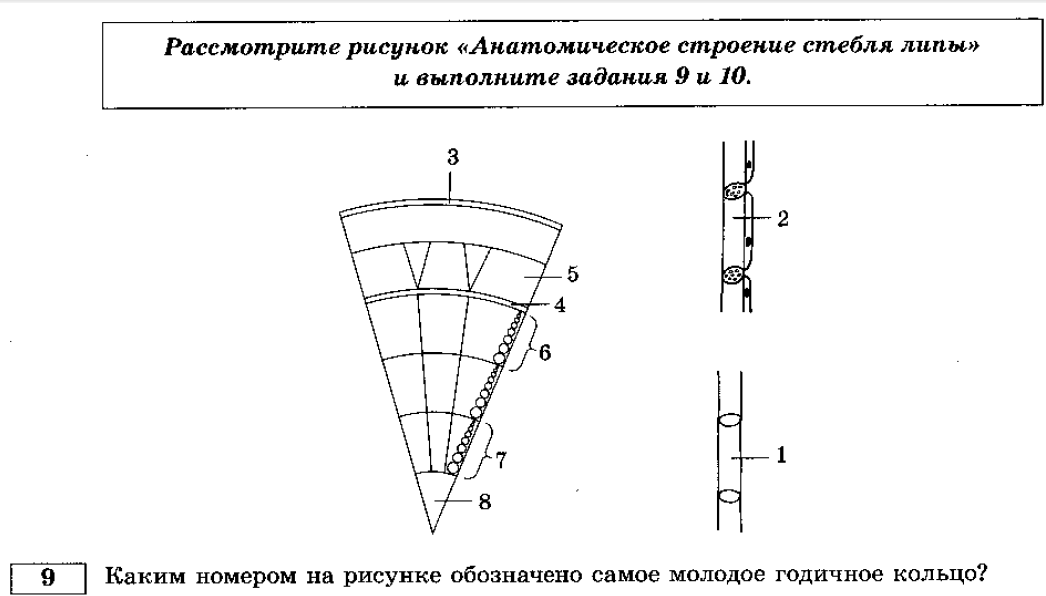 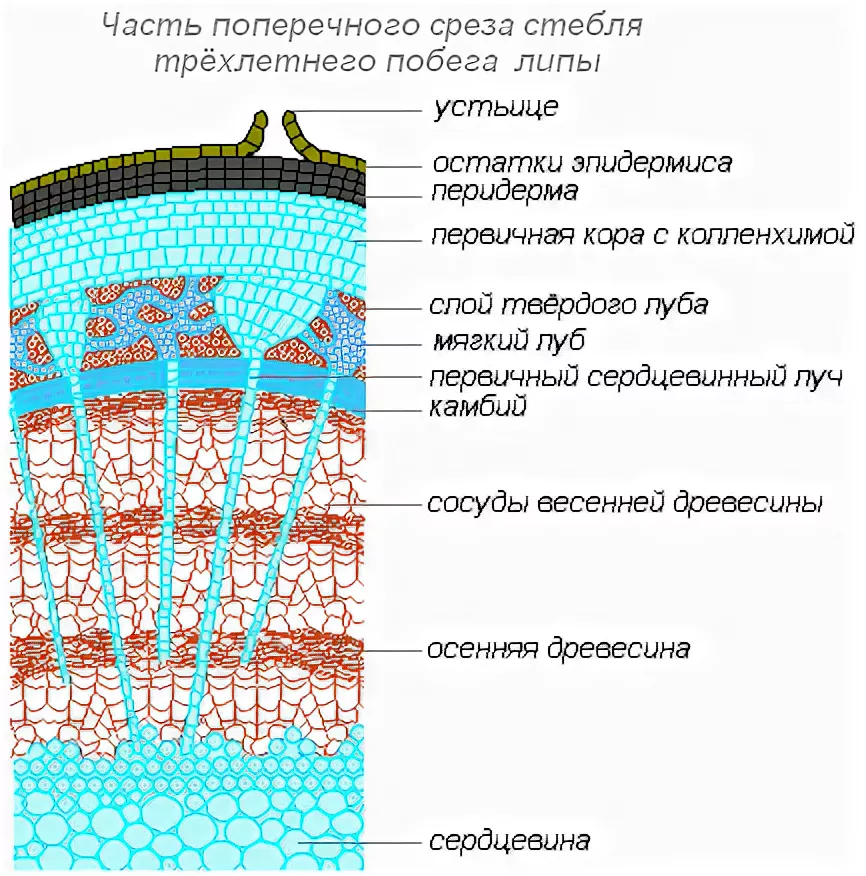 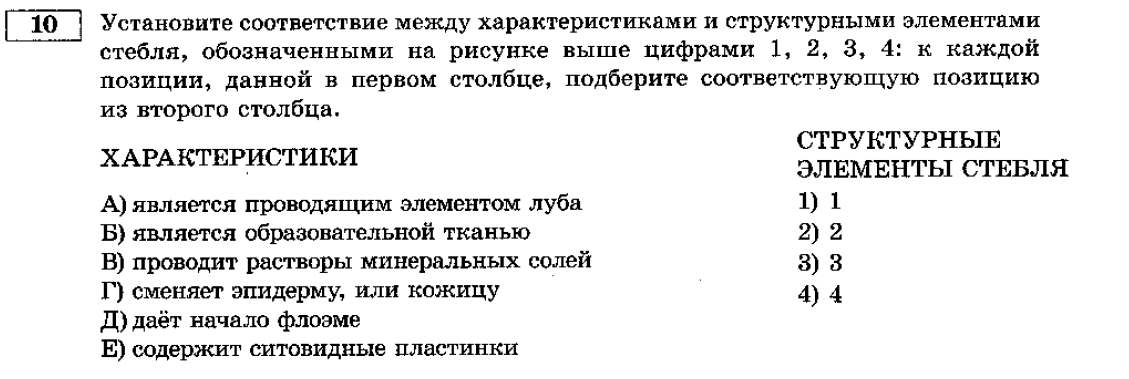 Сосуды
Ситовидные трубки
Пробка
Камбий
16
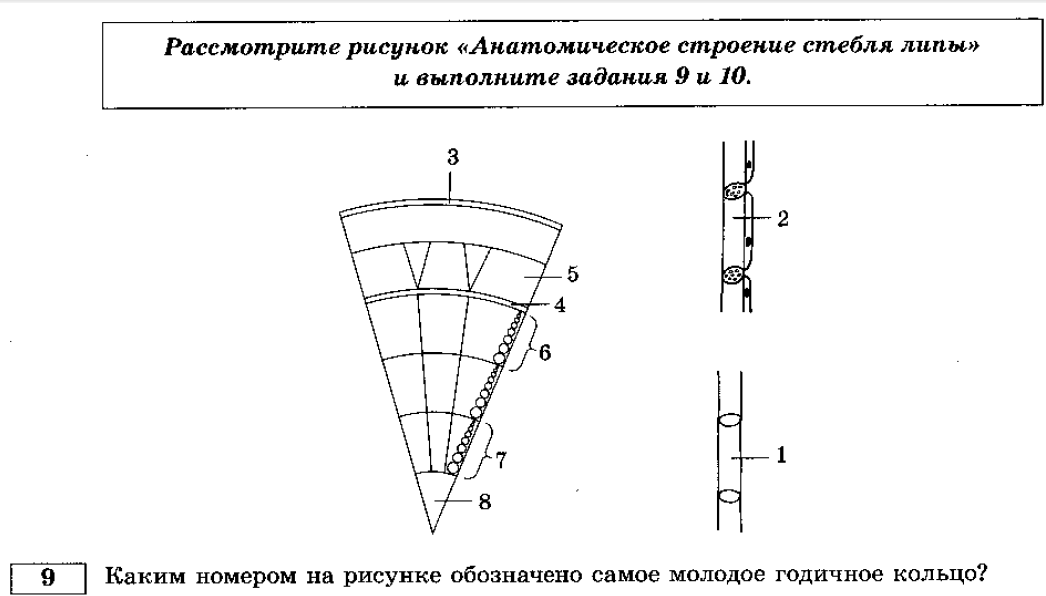 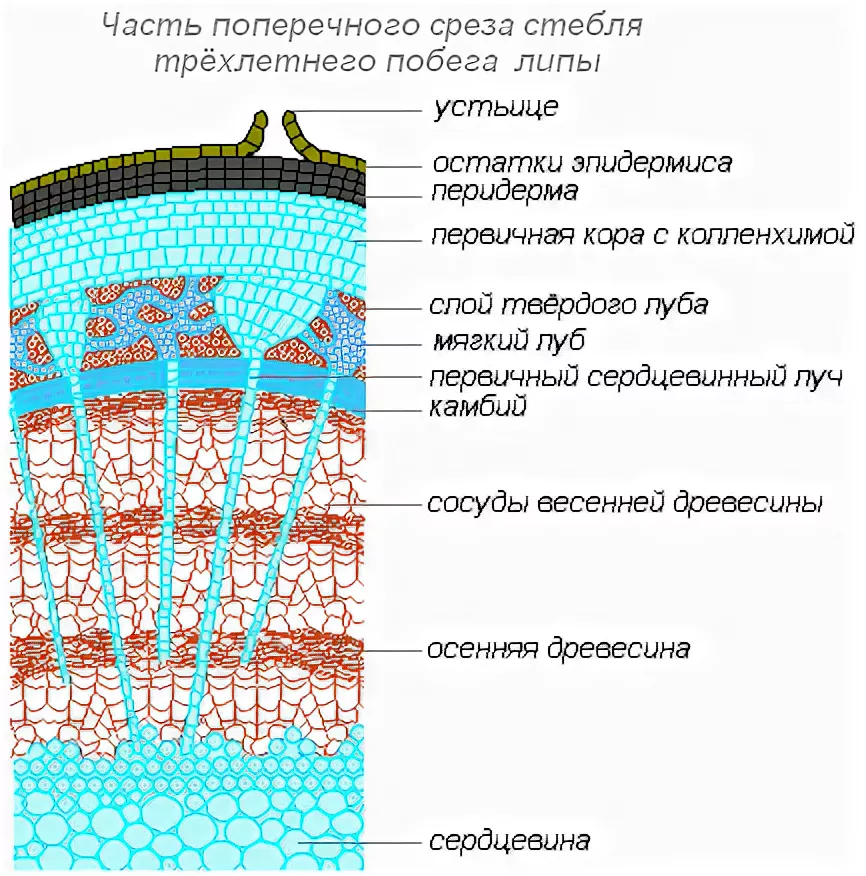 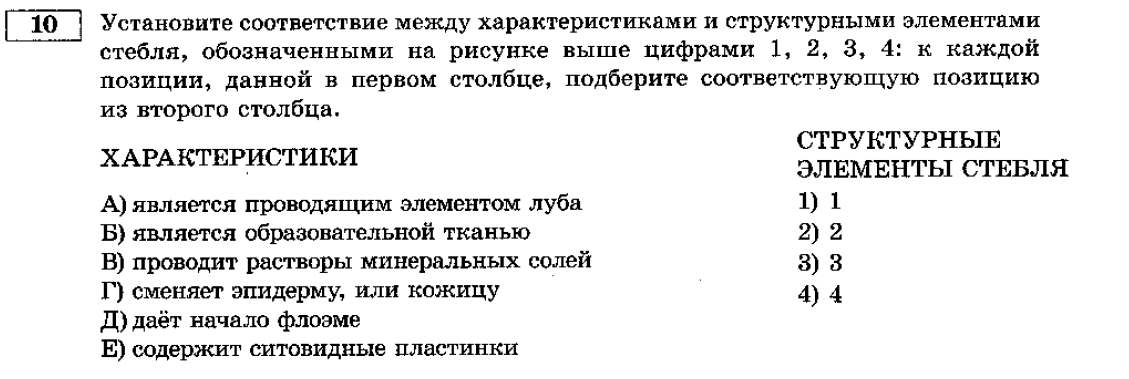 Сосуды
Ситовидные трубки
Пробка
Камбий
241342
18
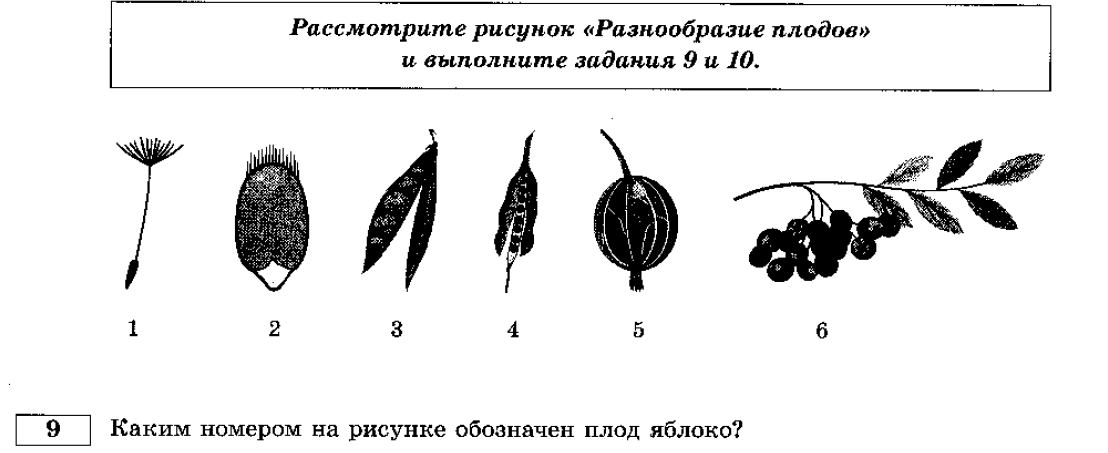 18
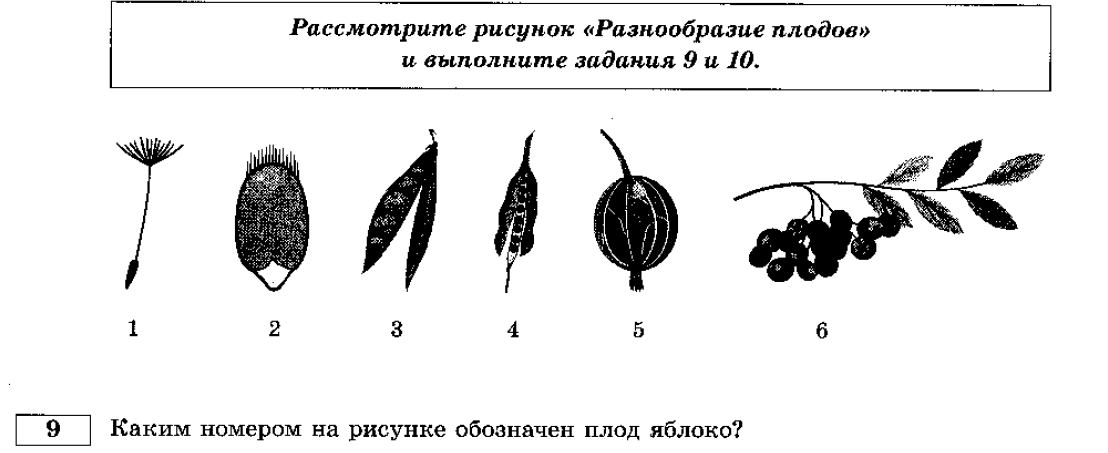 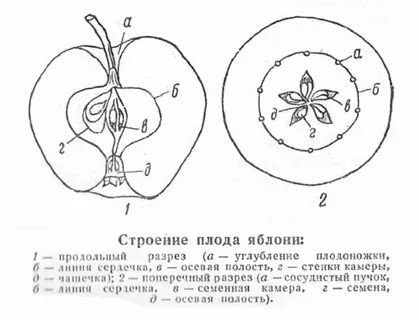 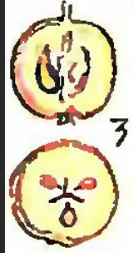 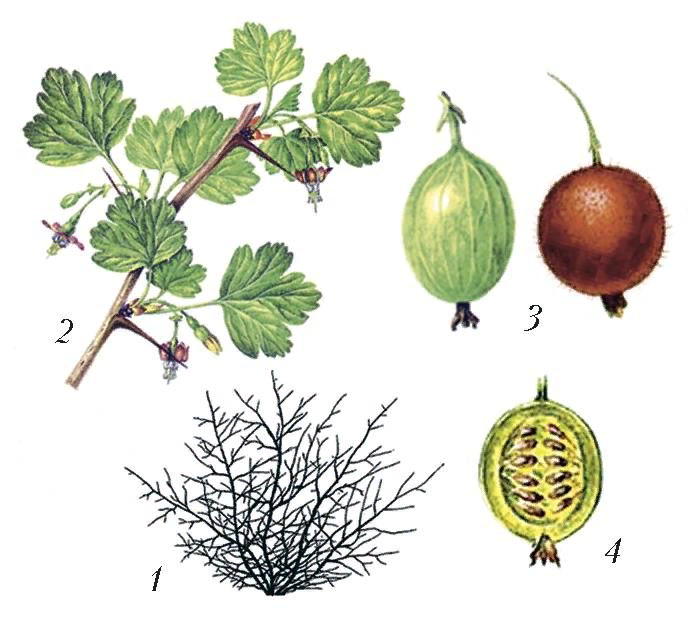 18
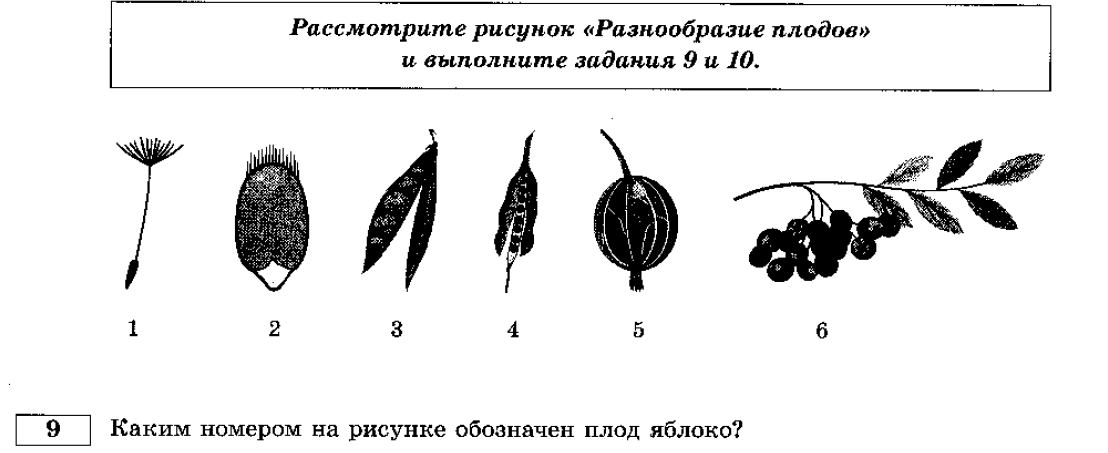 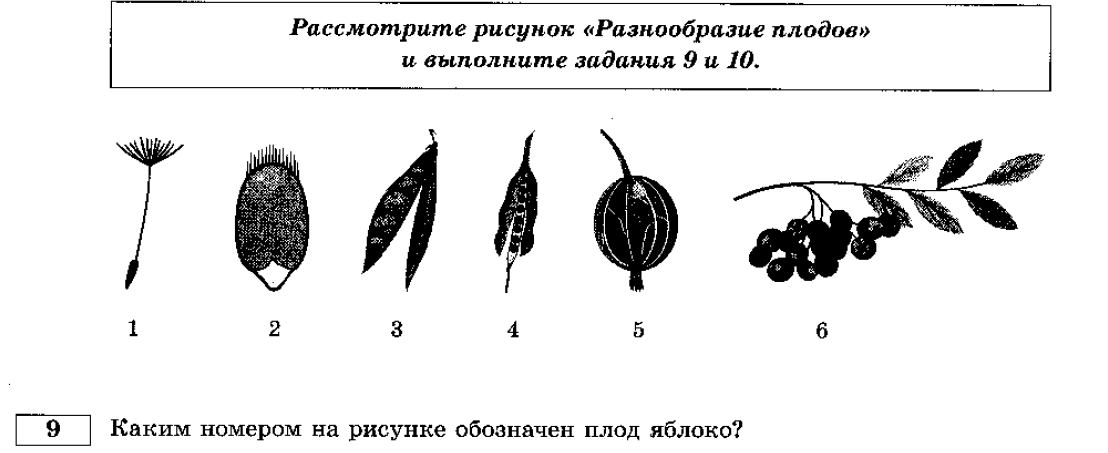 18
1. Семянка   2. Зерновка   3. Боб    4. Стручок     5. Ягода    6. Яблоко
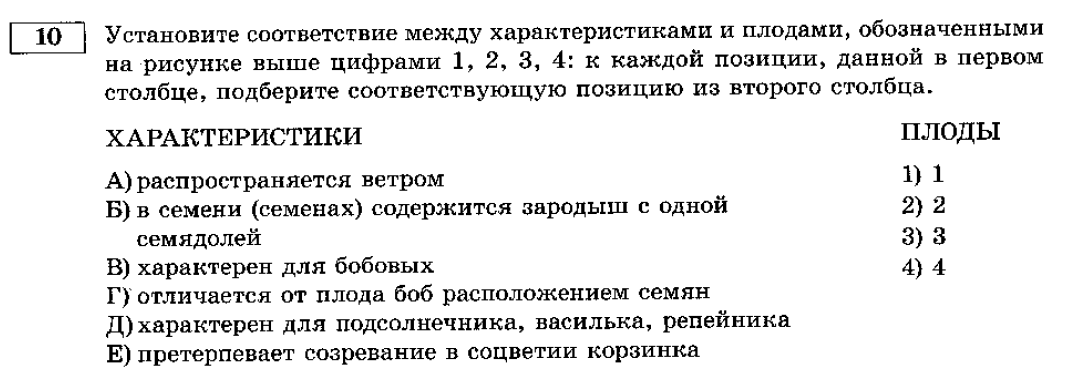 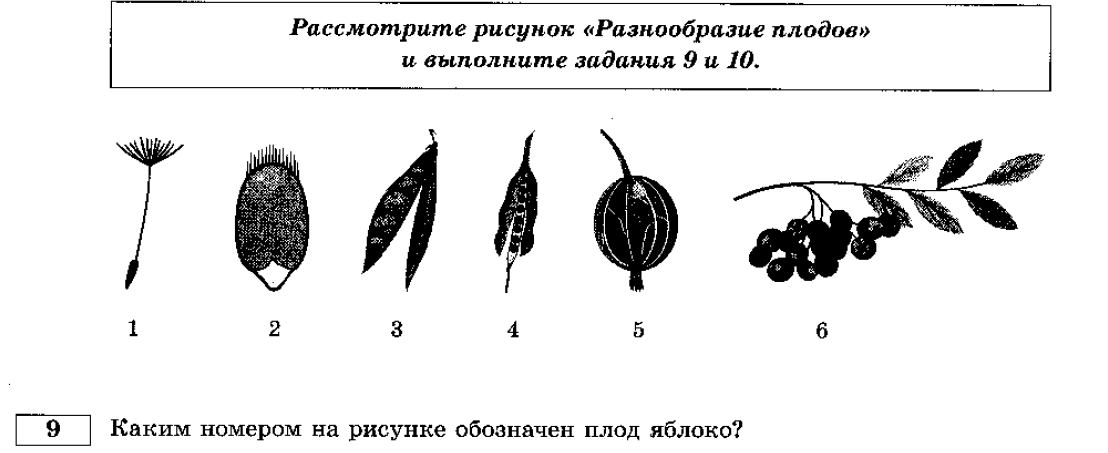 18
1. Семянка   2. Зерновка   3. Боб    4. Стручок     5. Ягода    6. Яблоко
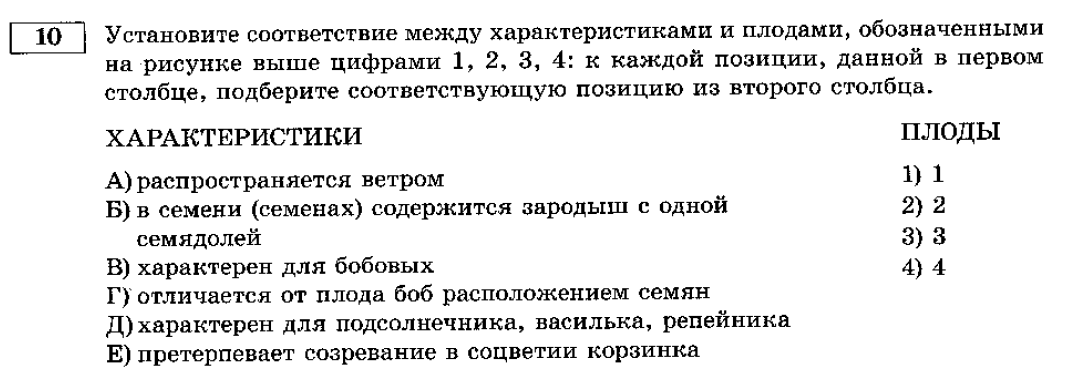 123411
19
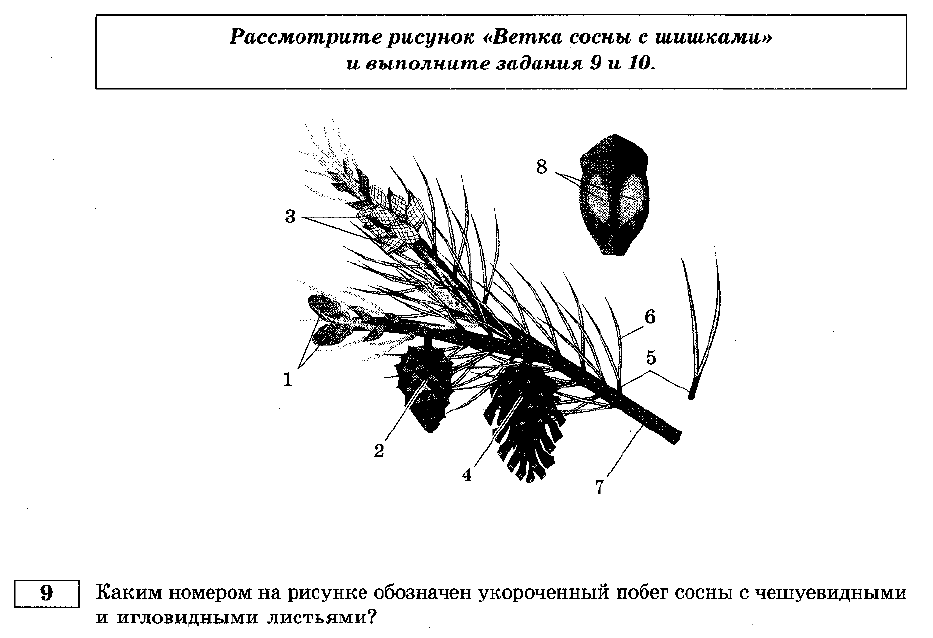 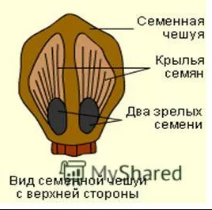 19
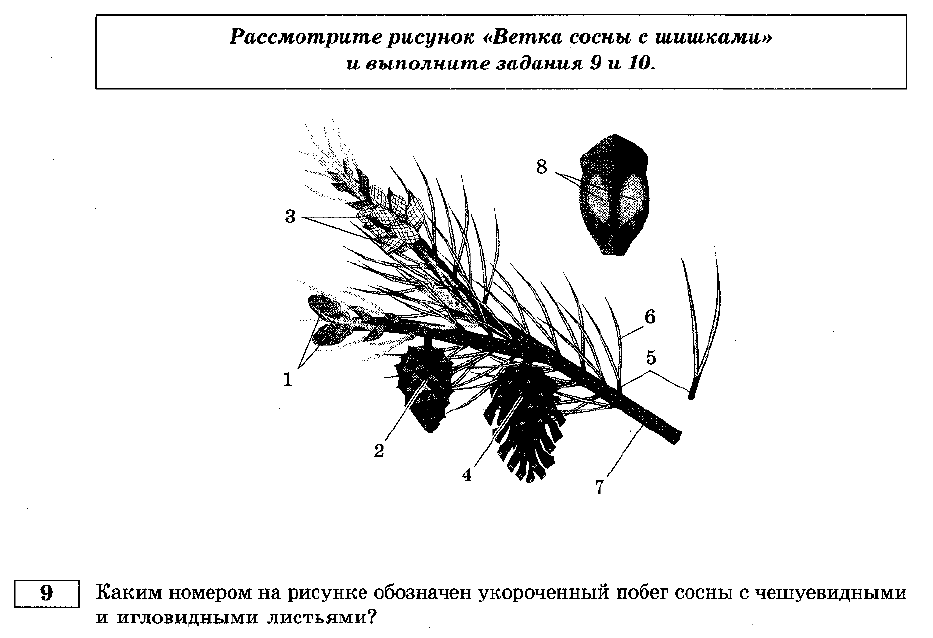 Шишка с пыльцой
Лист
хвоя
Шишка с семязачатками
Укороченный побег
Шишка с семенами
Шишка второго года
Со зрелыми семенами
ветви
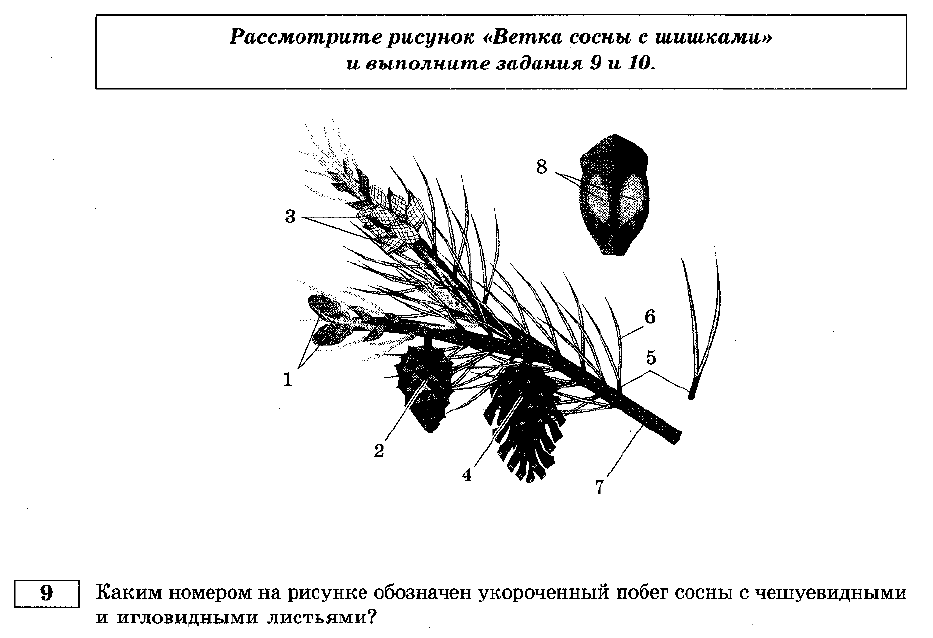 19
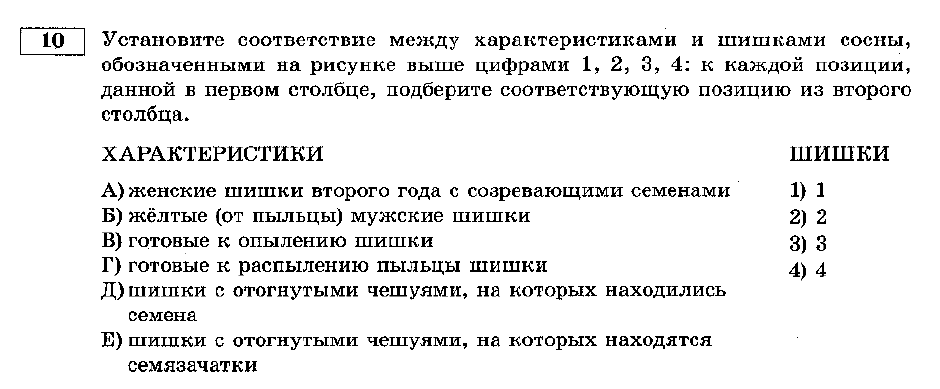 Семязачаток
Шишка с семенами
Шишка с пыльцой
Зрелая шишка (2год)
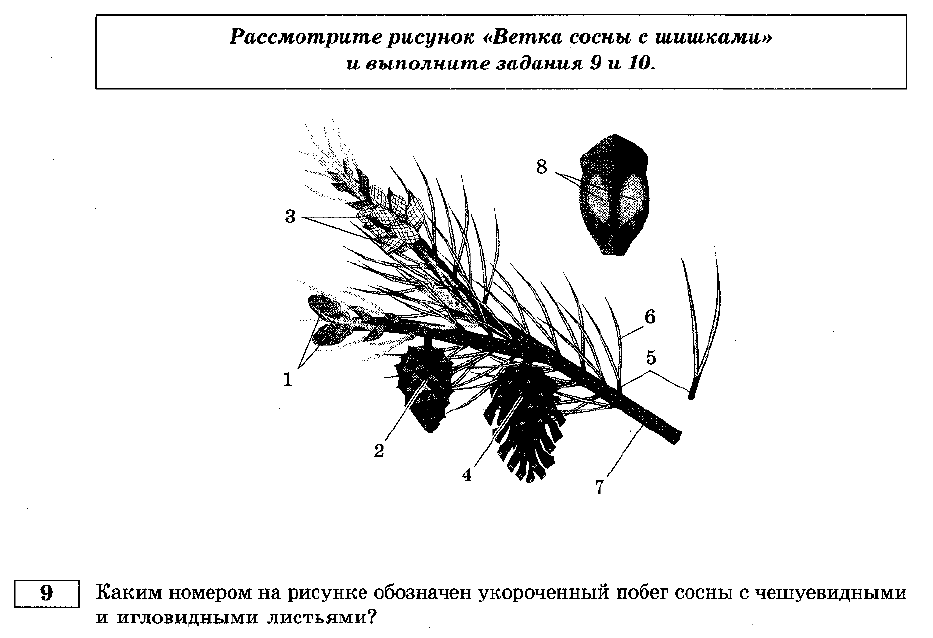 19
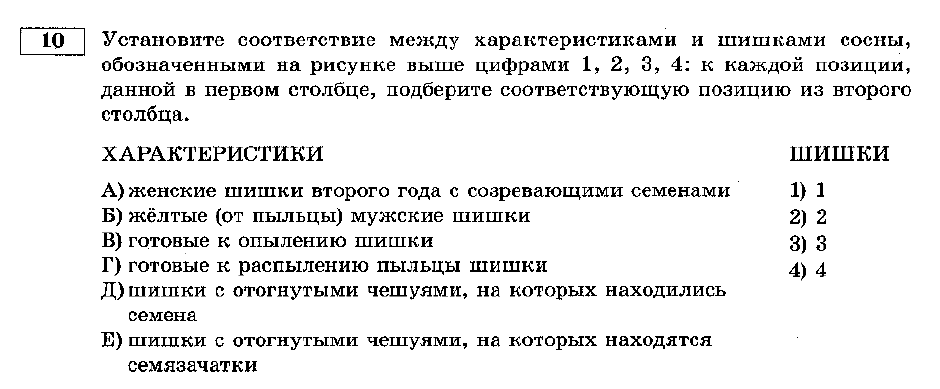 Семязачаток
Шишка с семенами
Шишка с пыльцой
Зрелая шишка (2год)
231341
20
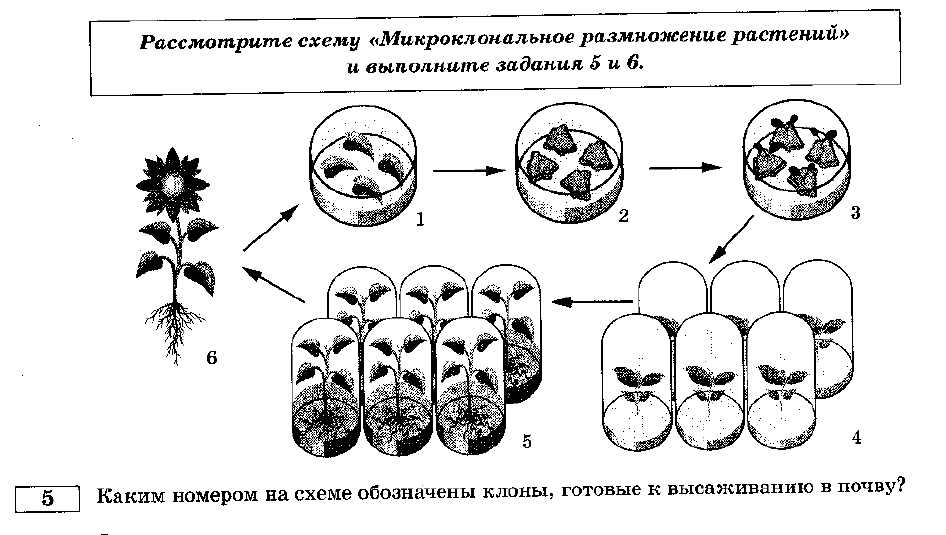 20
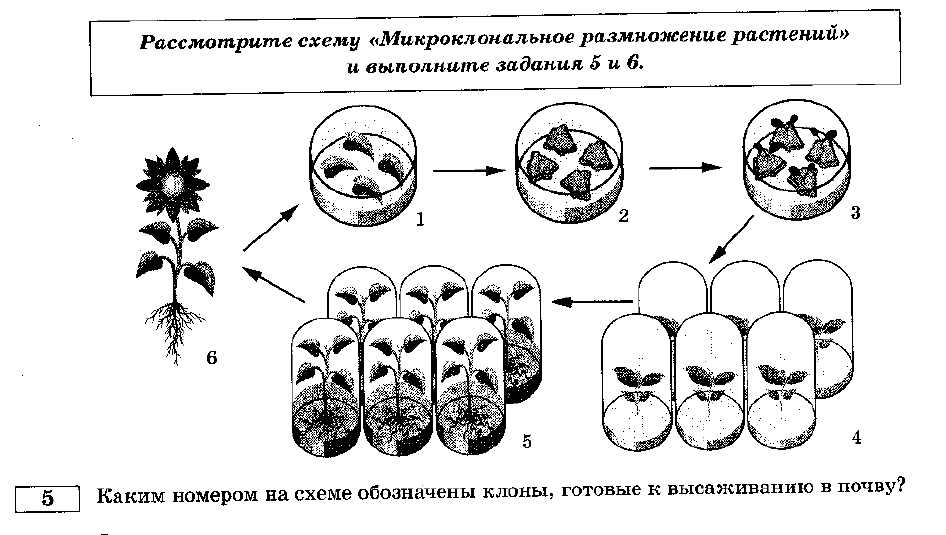 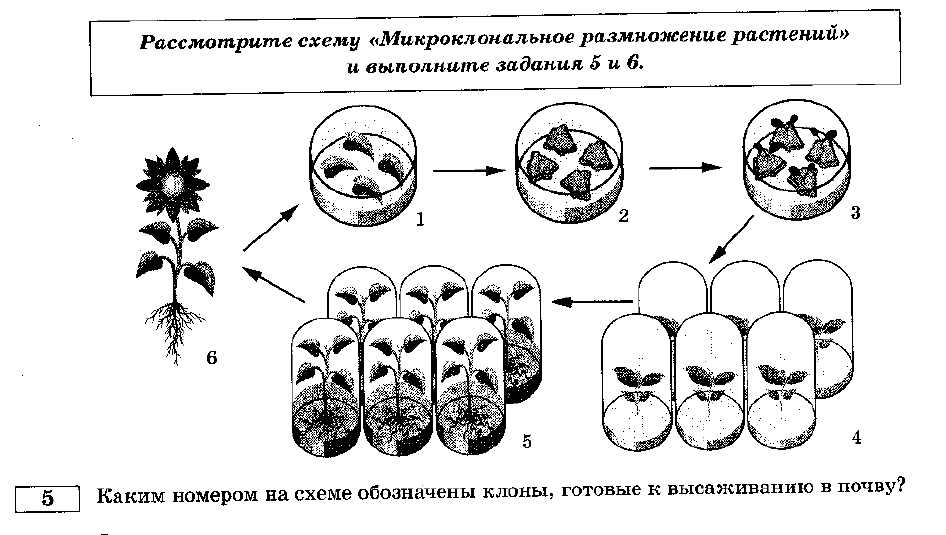 20
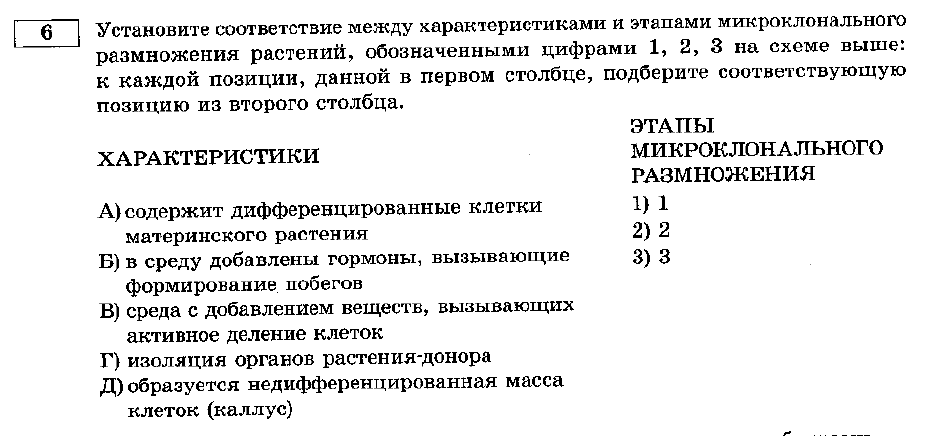 Получение эксплантов
Деление клеток
Появление побегоб
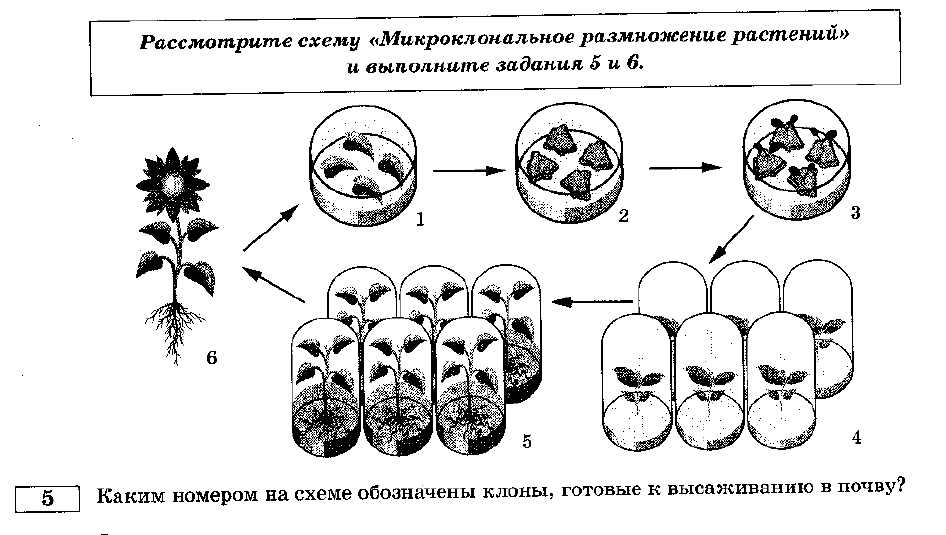 20
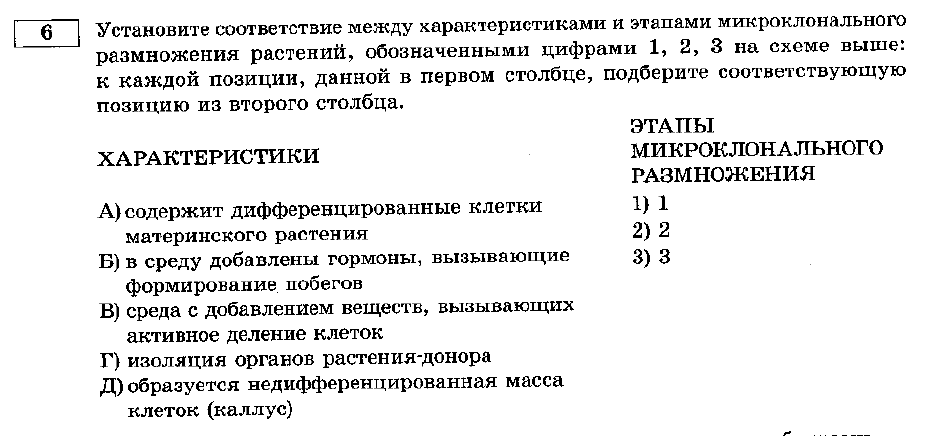 Получение эксплантов
Деление клеток
Появление побегоб
13212
21
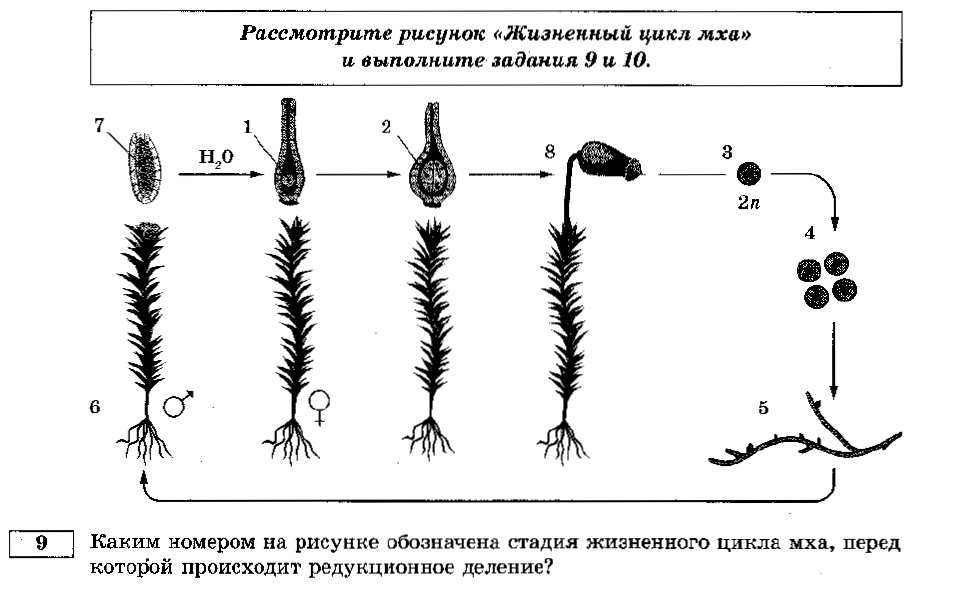 21
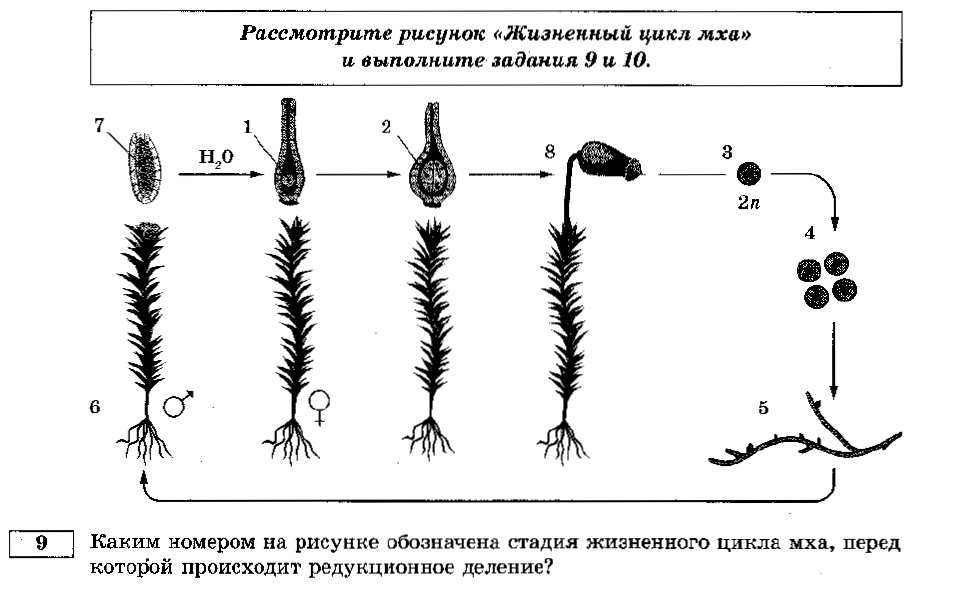 21
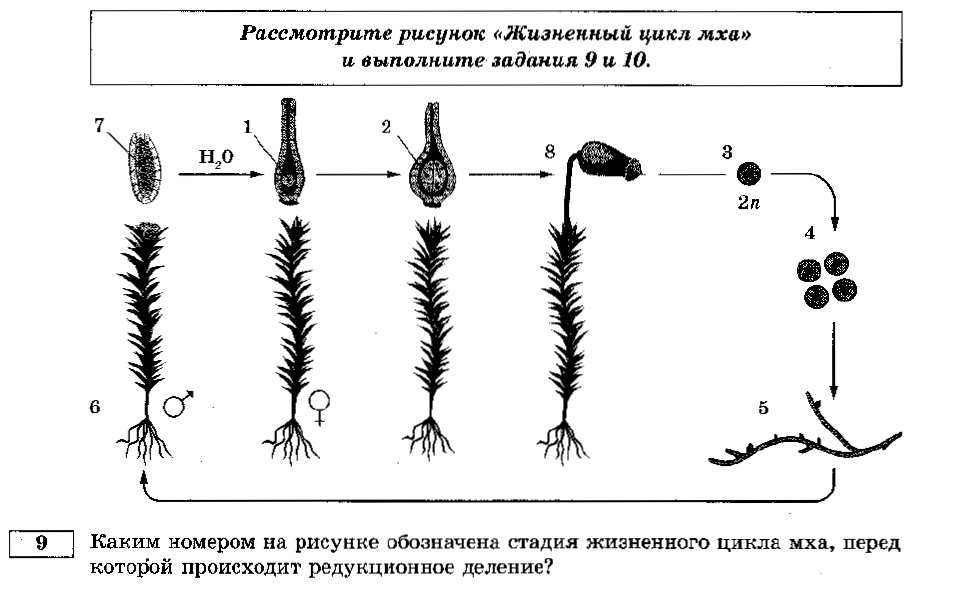 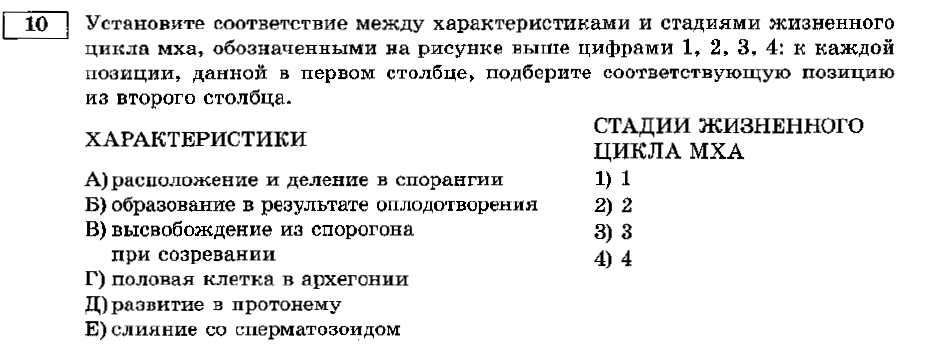 21
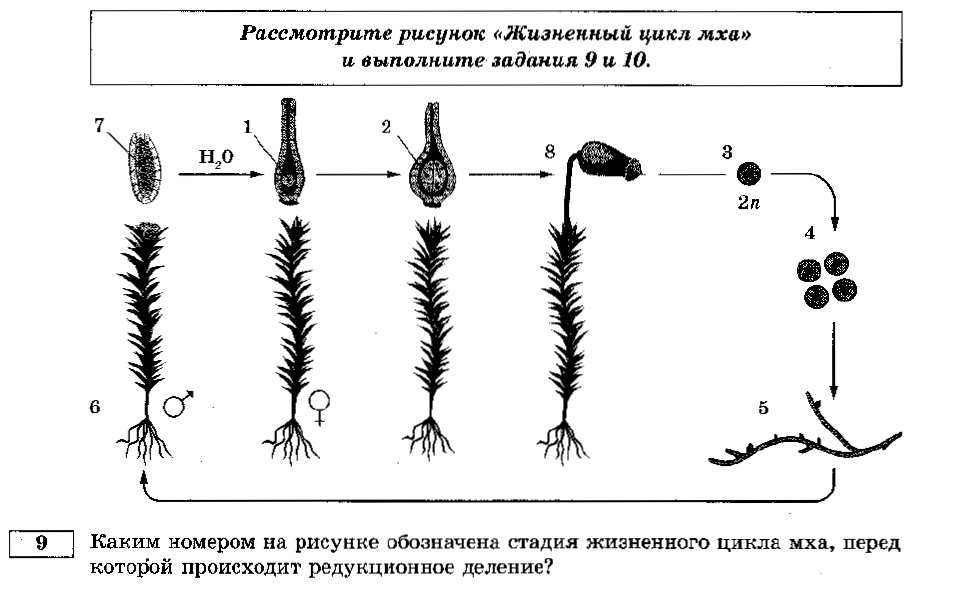 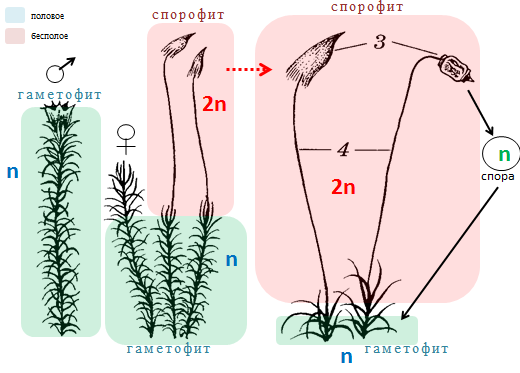 Яйцеклетка 
Зигота 
Спорофит 
Спора
21
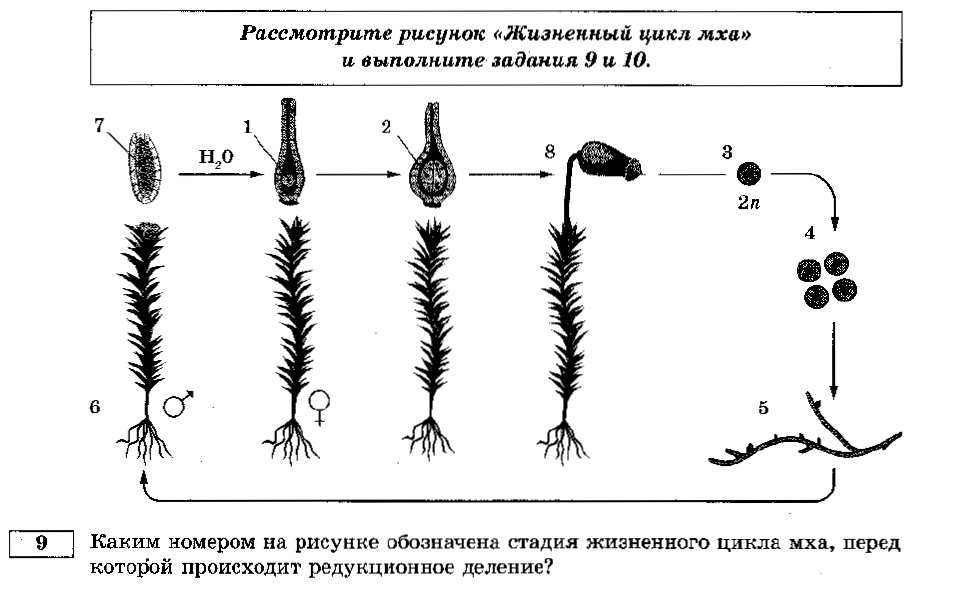 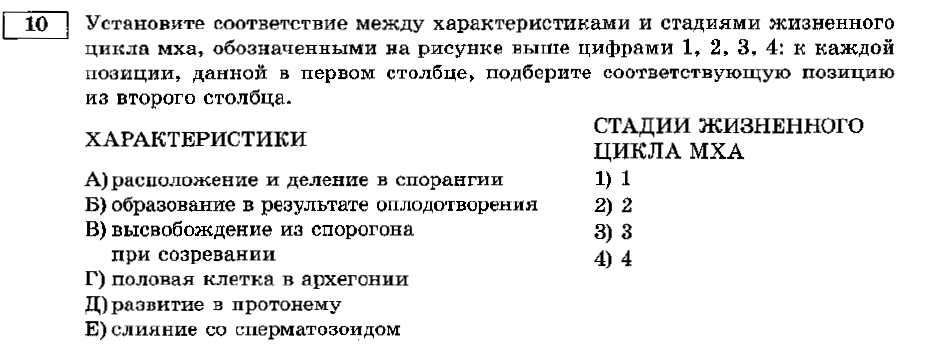 Яйцеклетка 
Зигота 
Спорофит 
Спора
324141
22
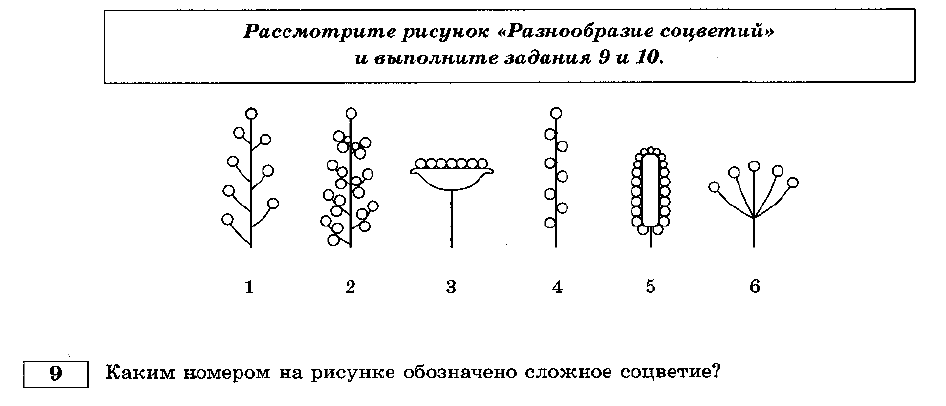 22
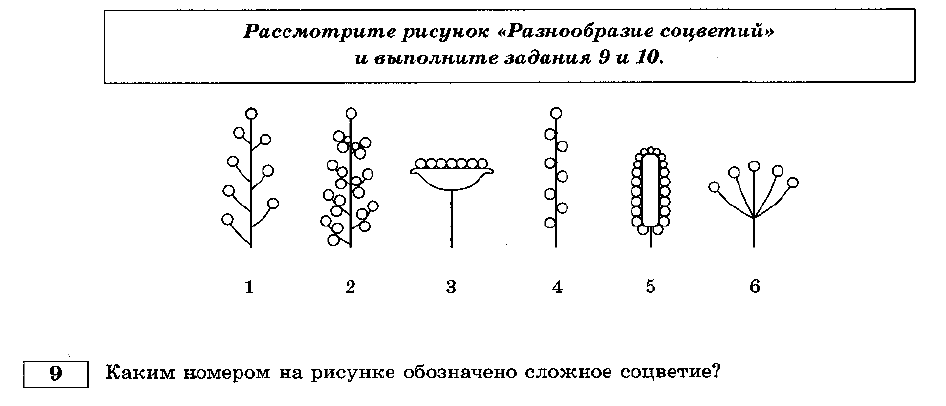 22
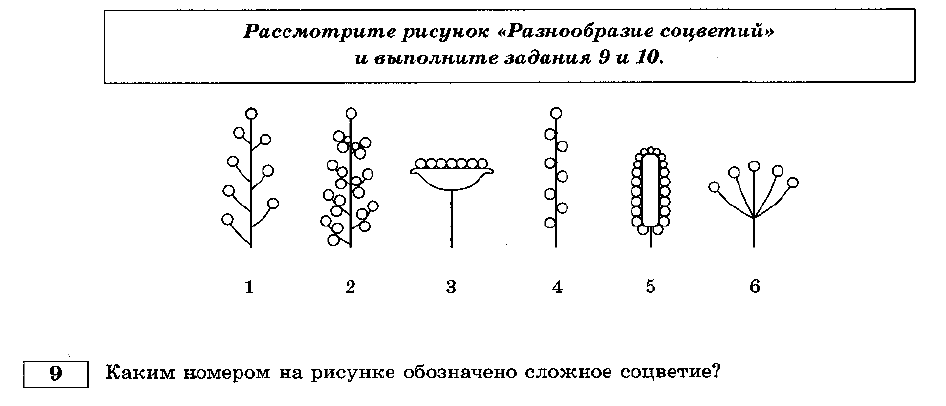 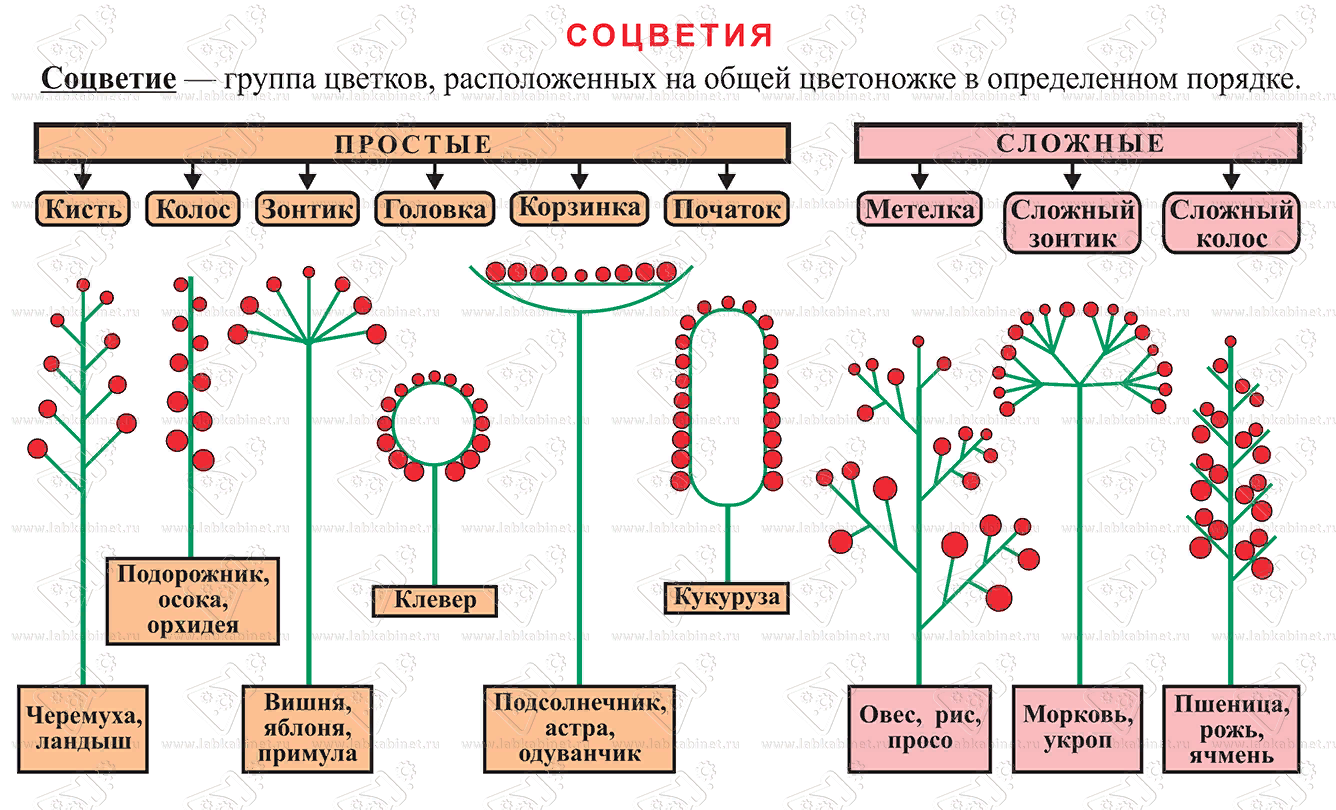 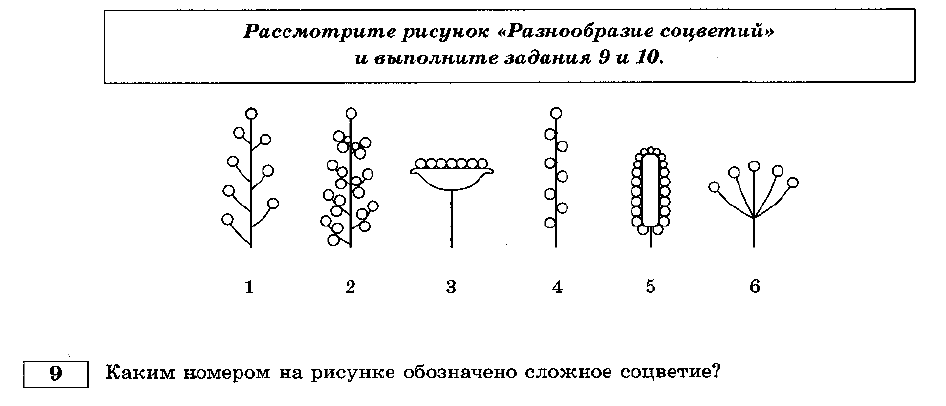 22
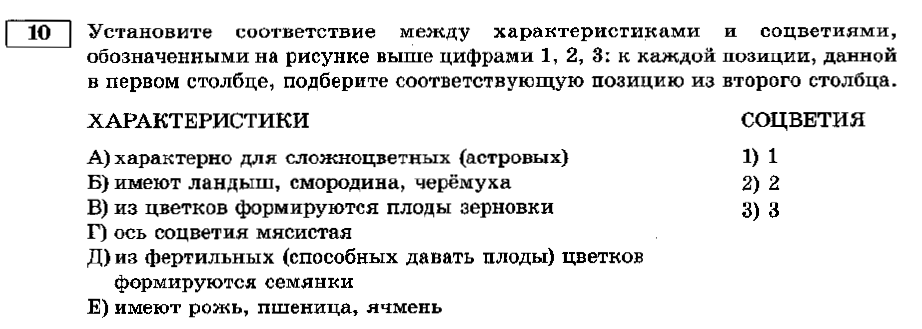 Кисть
Сложный колос
Корзинка
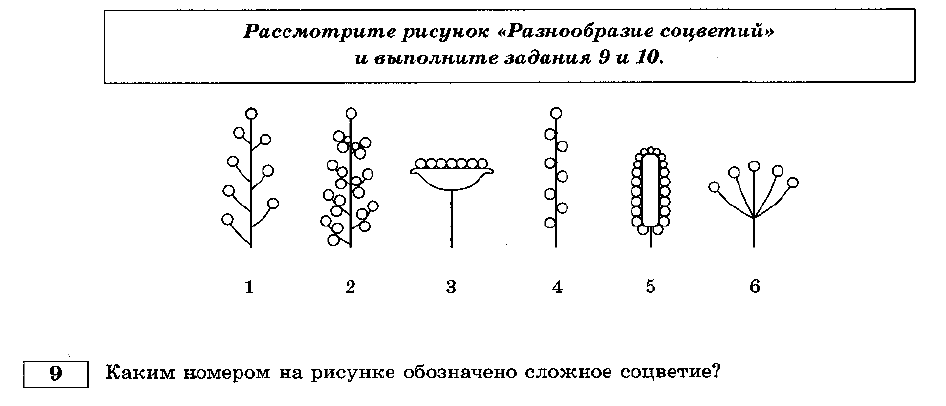 22
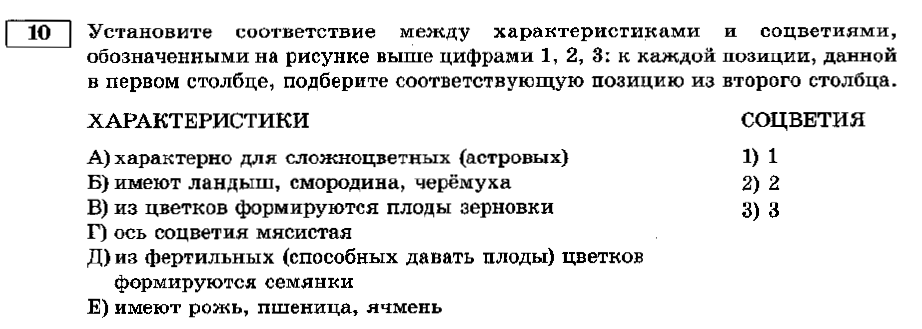 Кисть
Сложный колос
Корзинка
312332
24
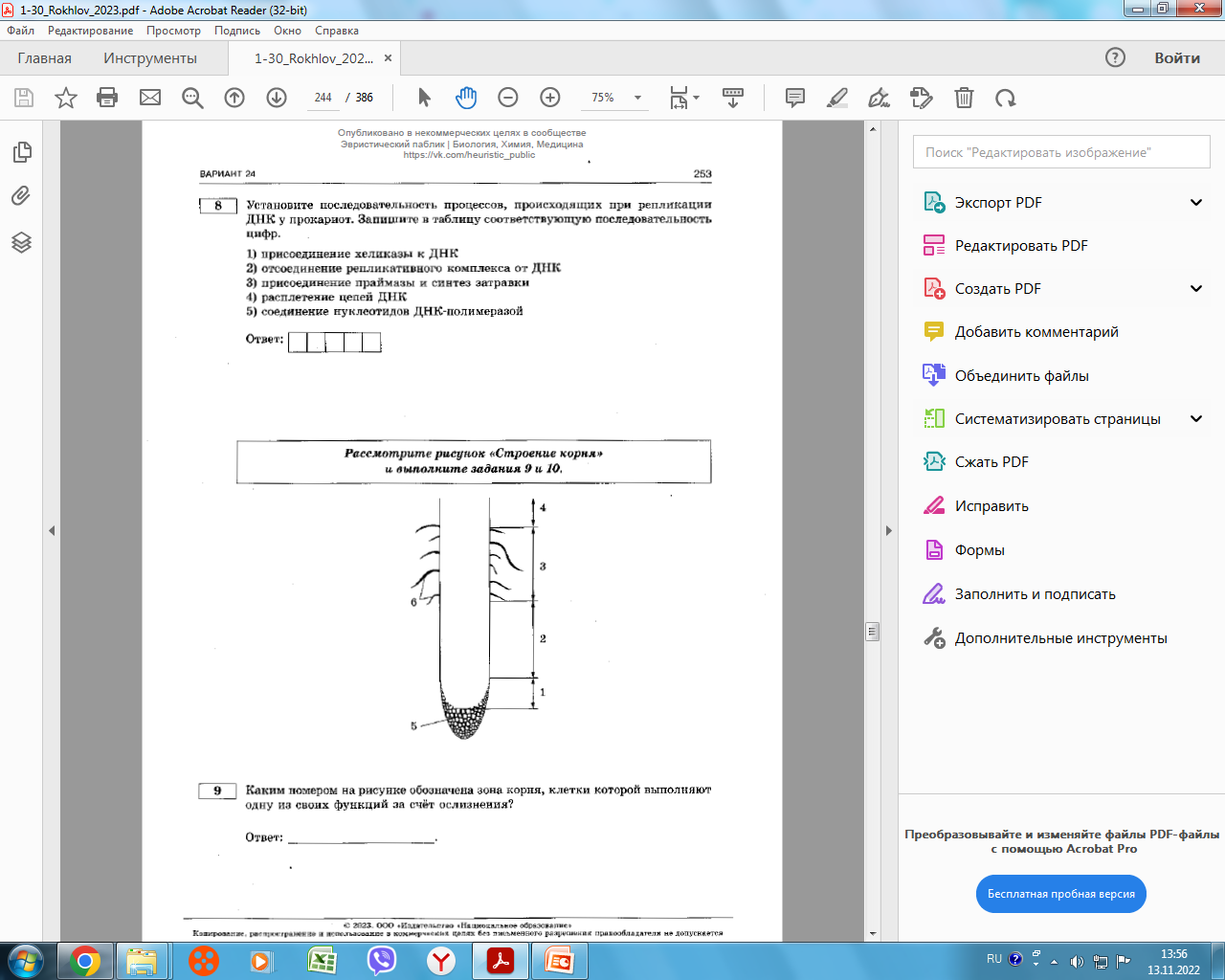 24
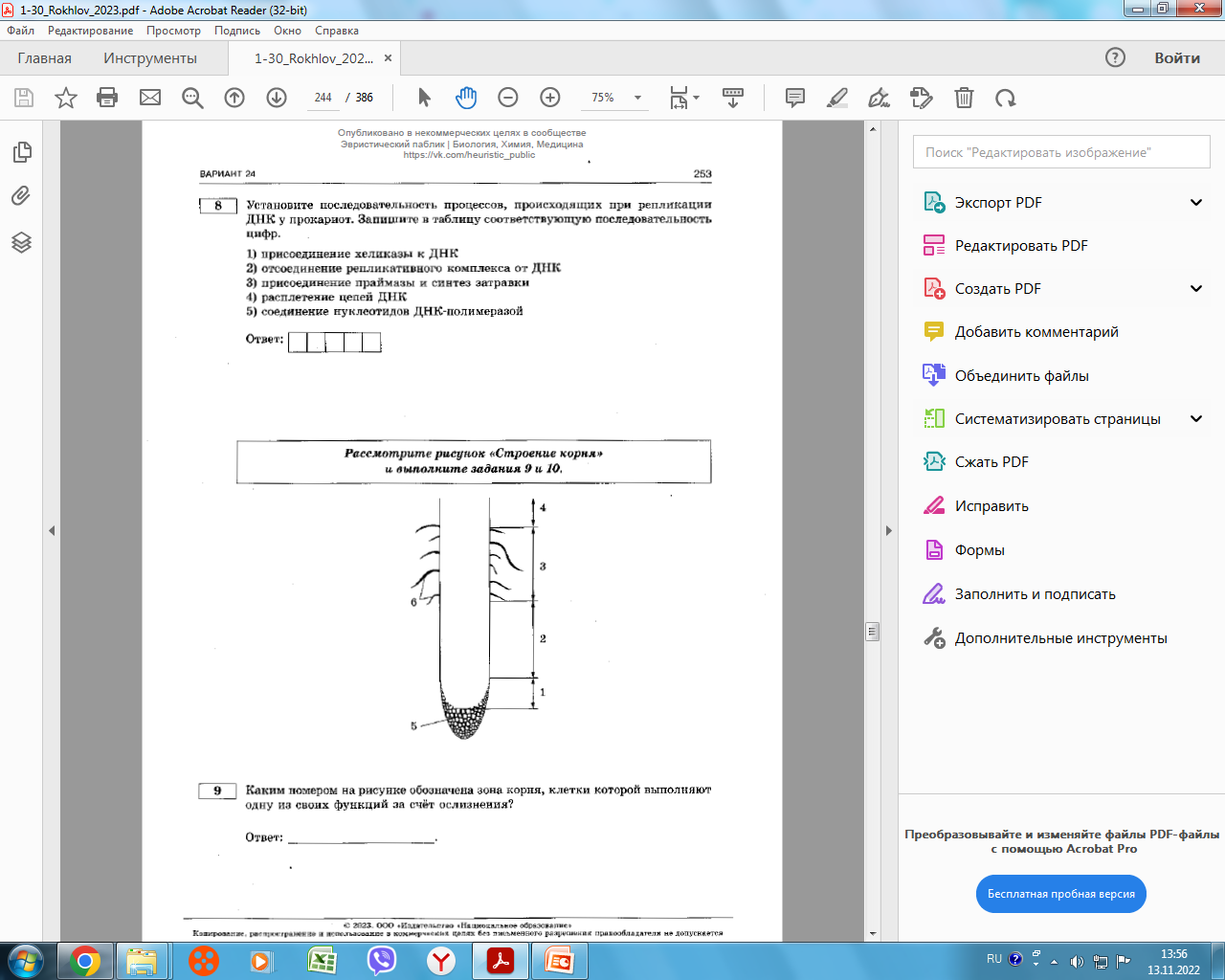 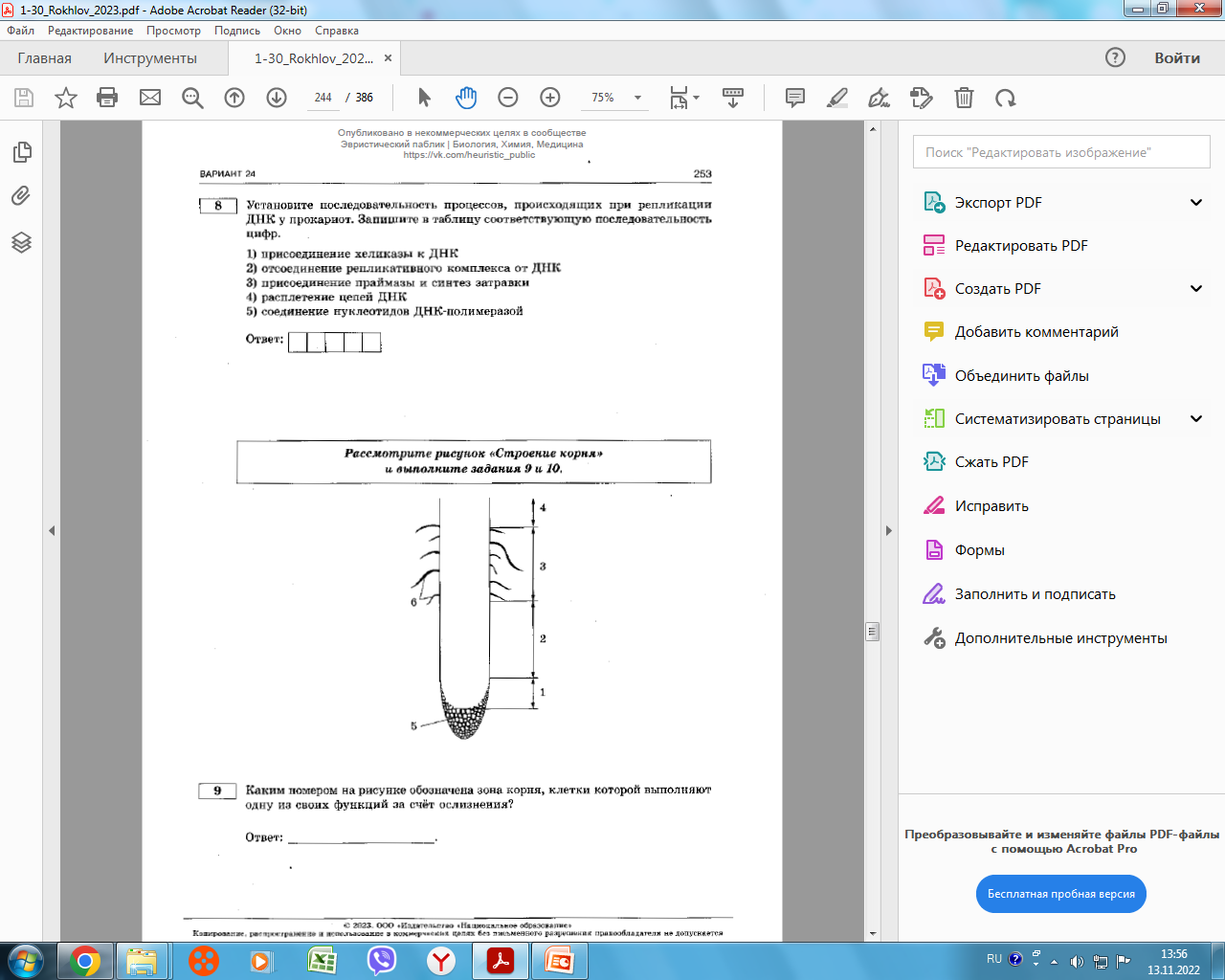 24
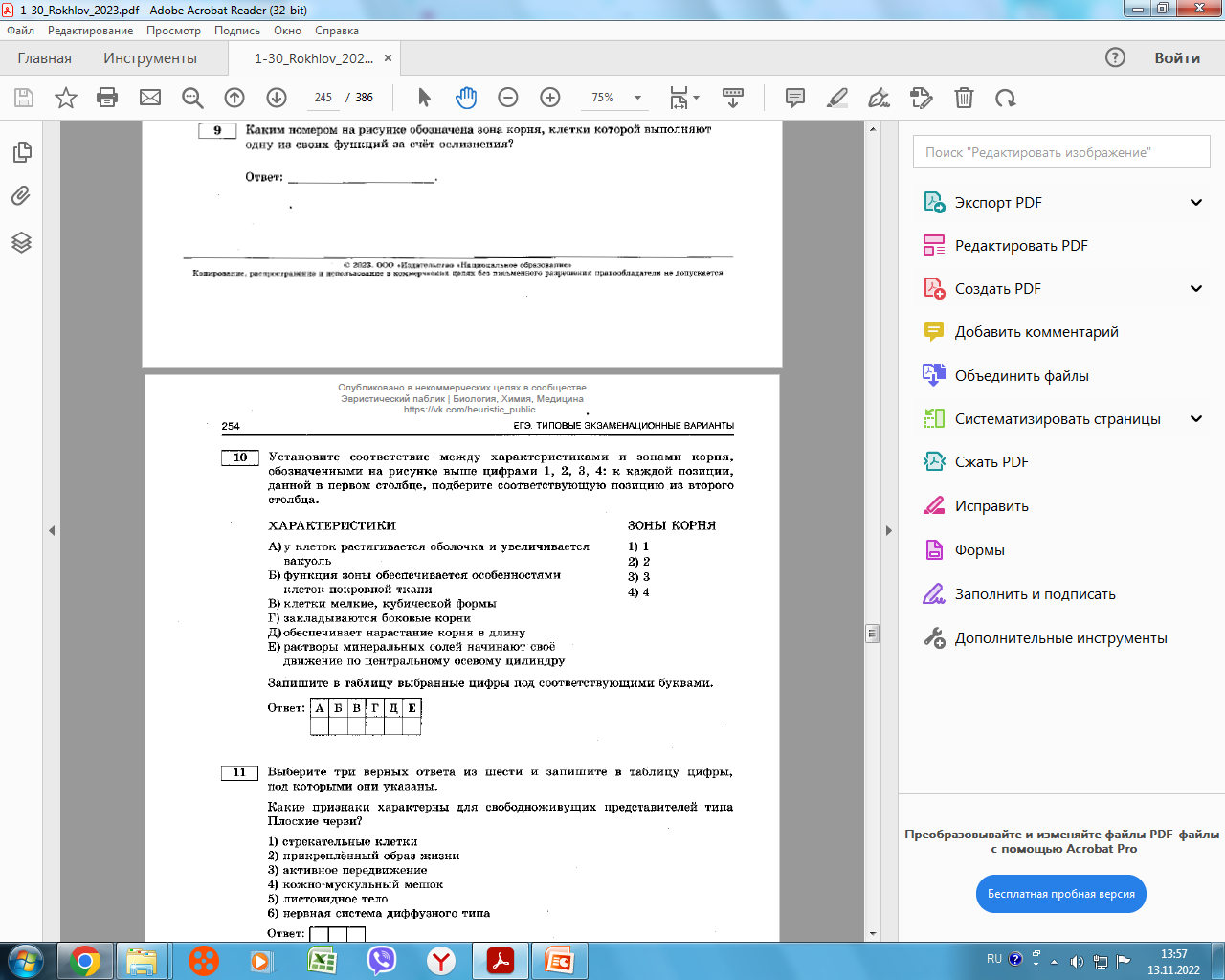 Деления
Роста Всасывания 
Проведения
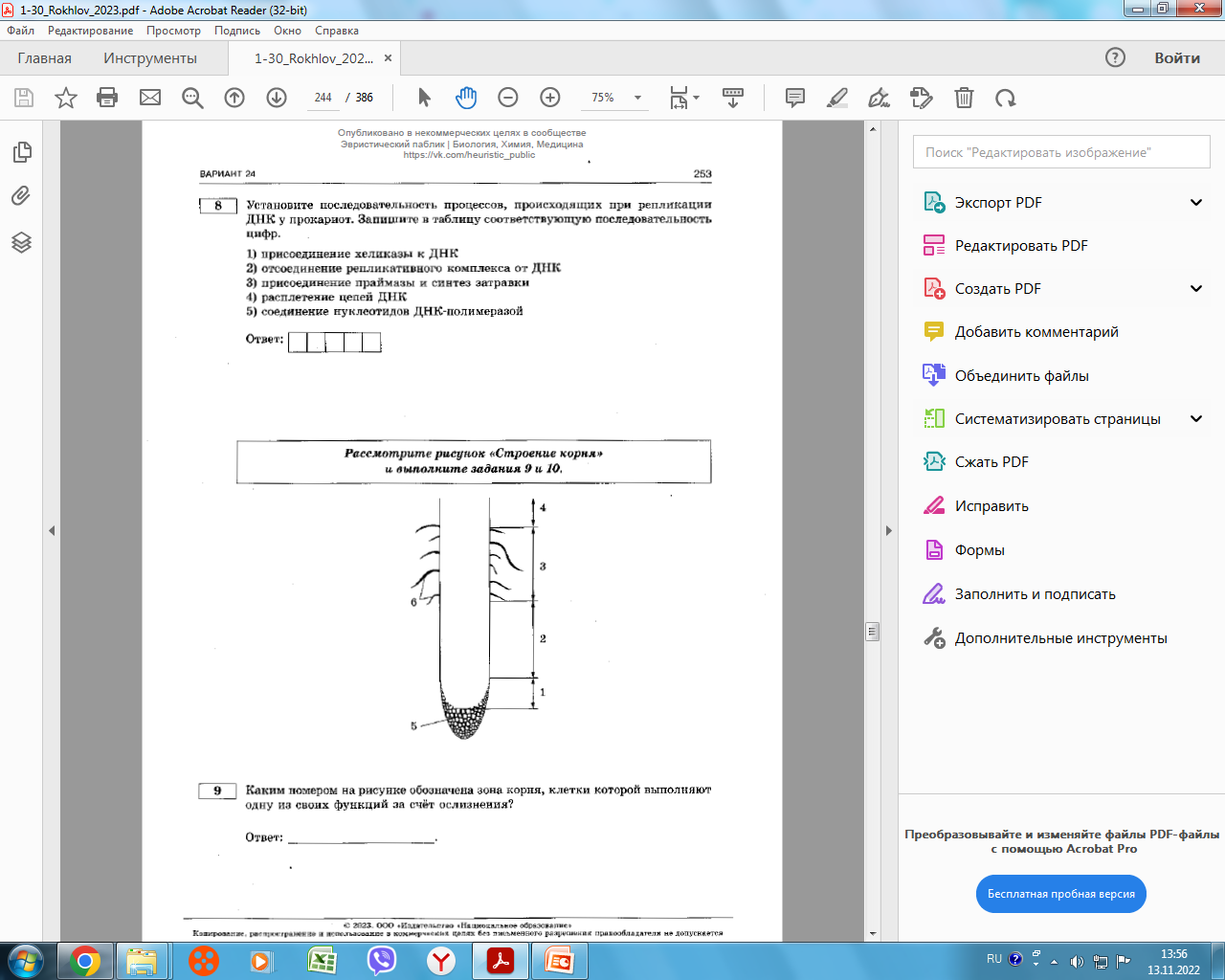 24
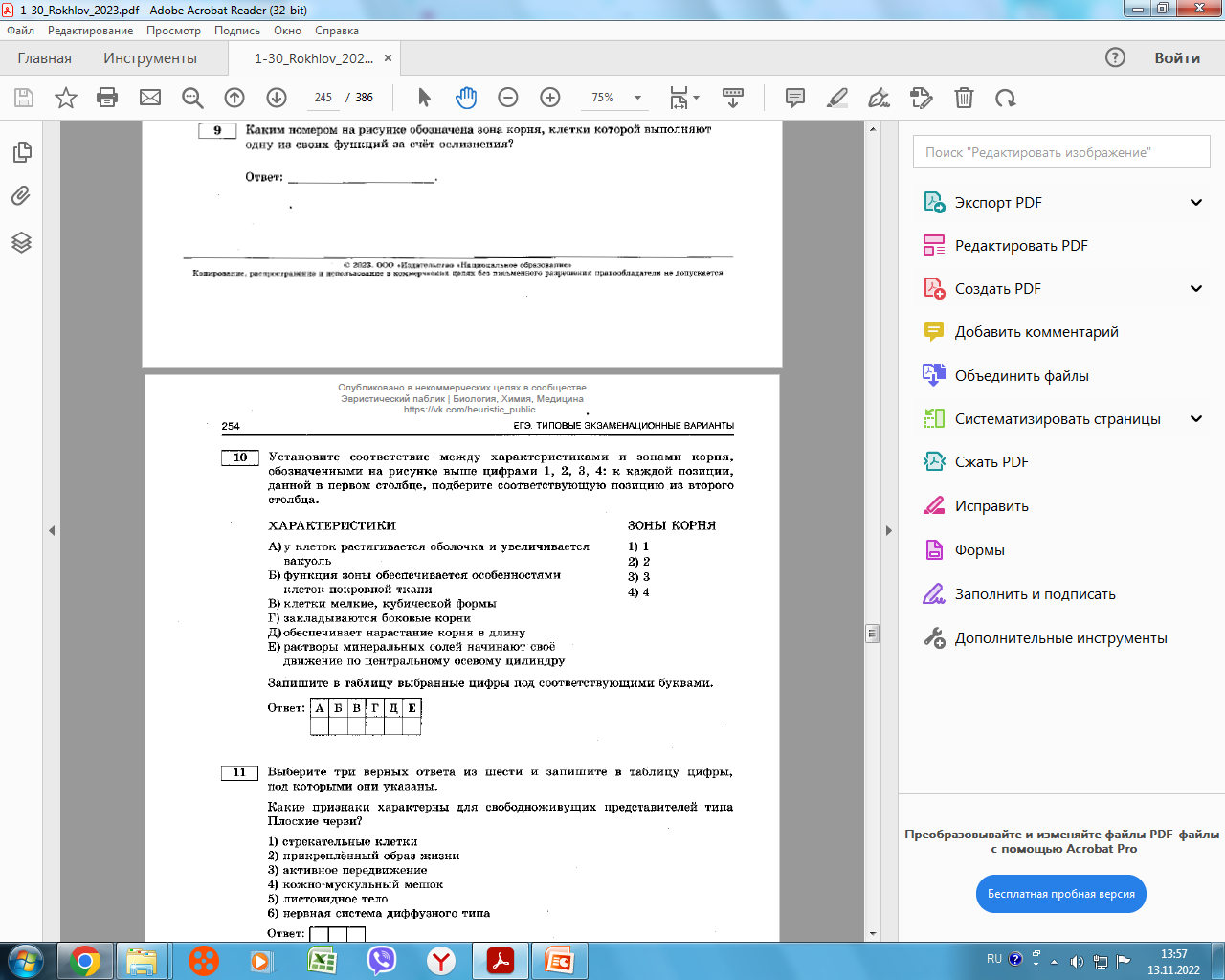 Деления
Роста Всасывания 
Проведения
231413
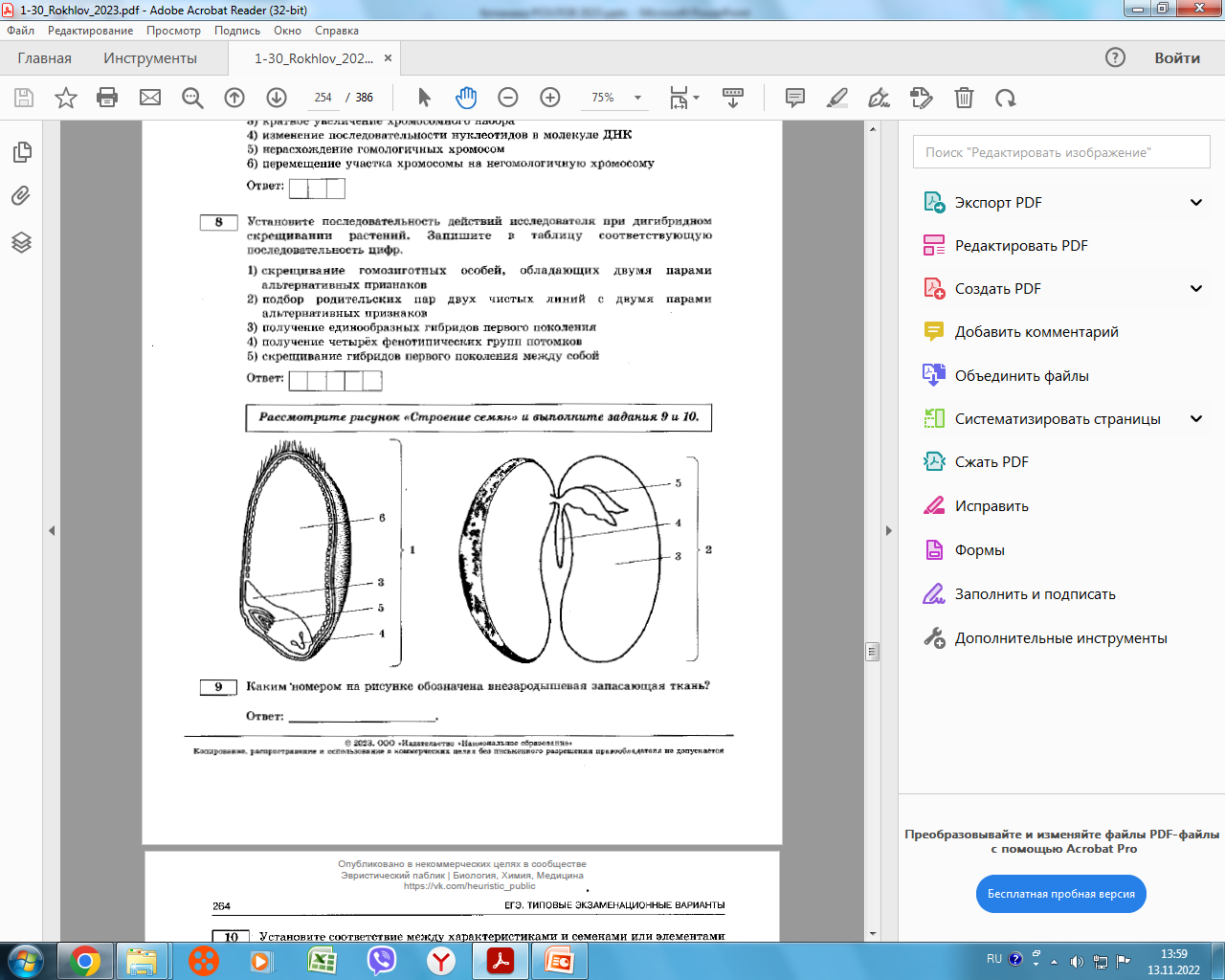 25
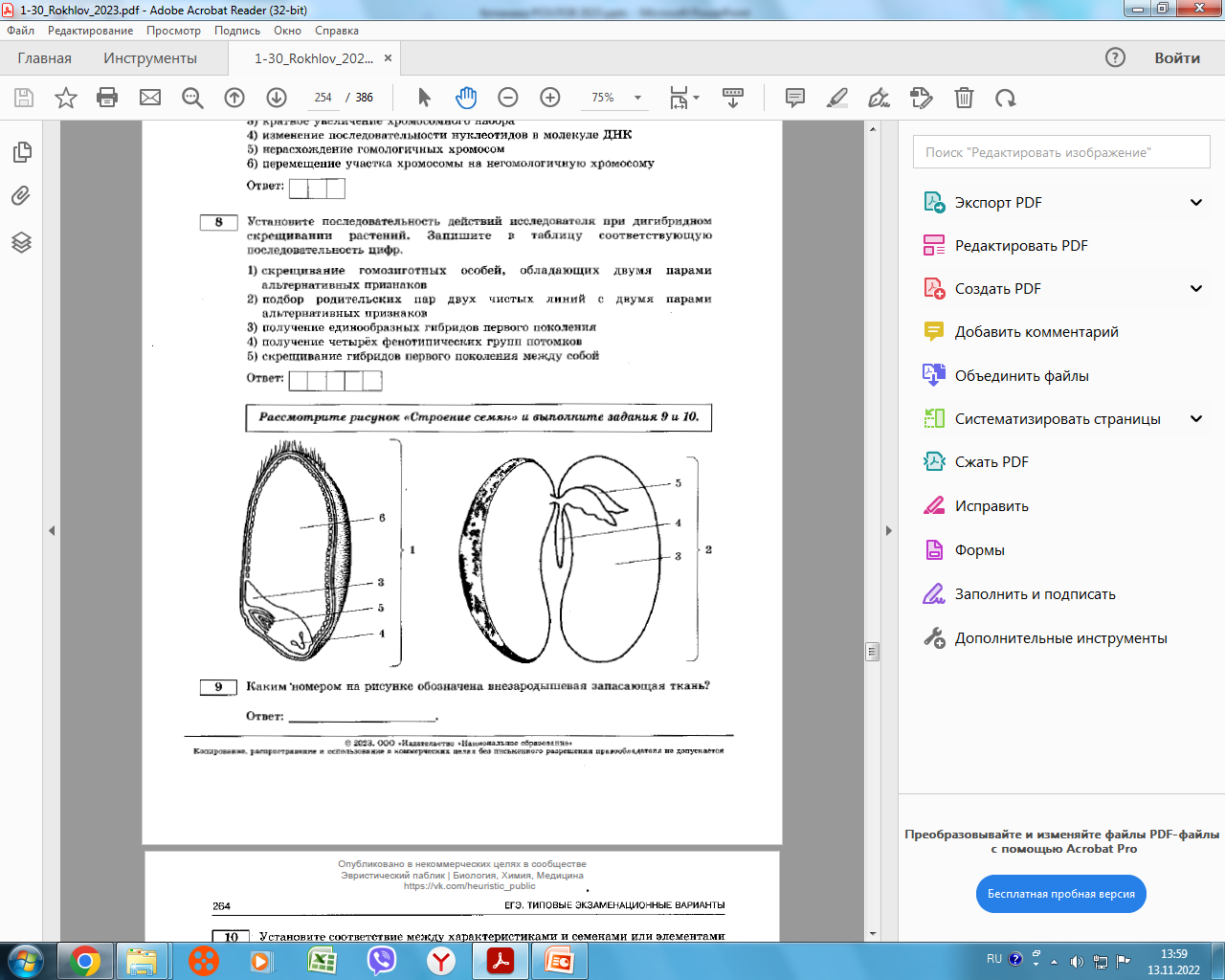 25
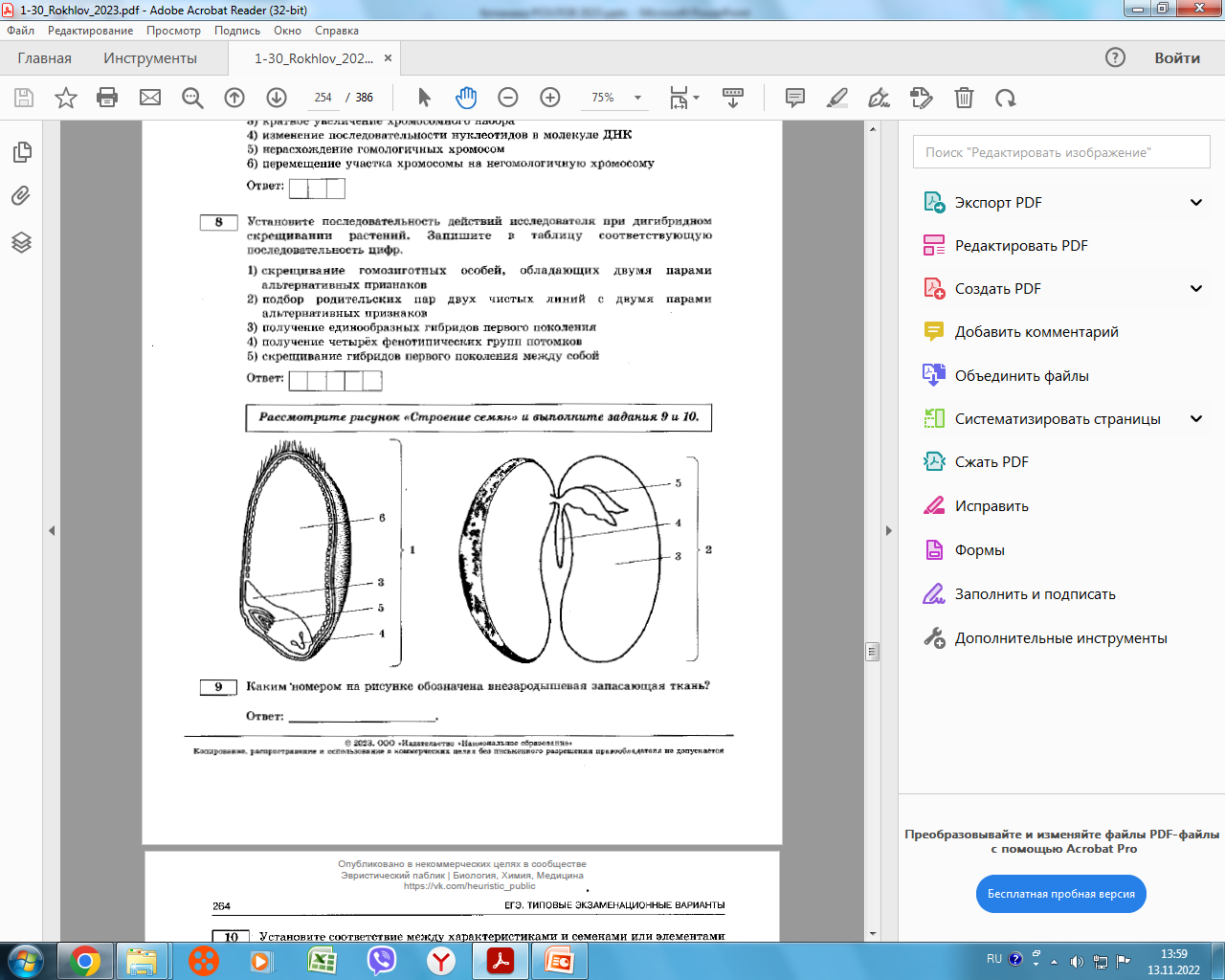 25
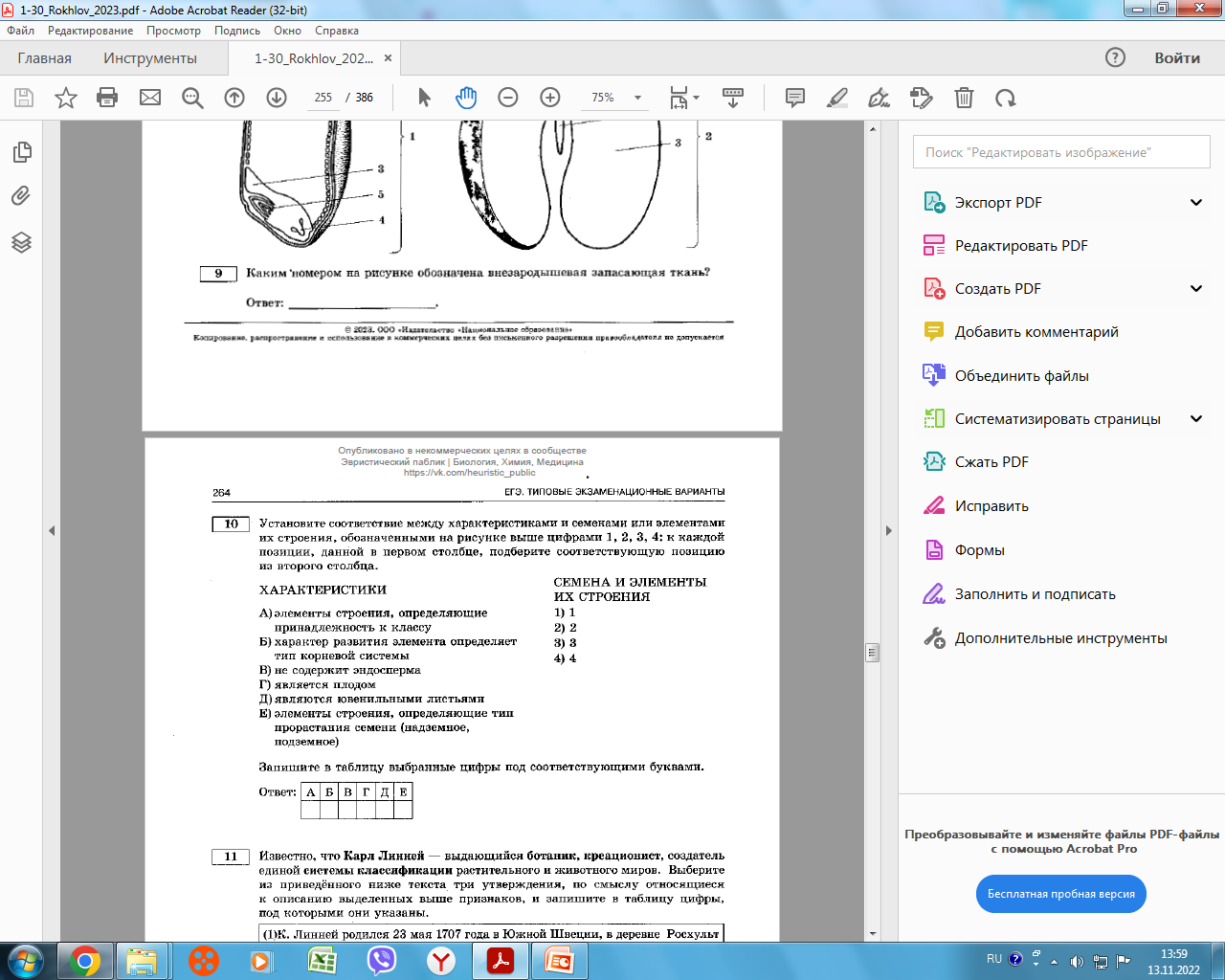 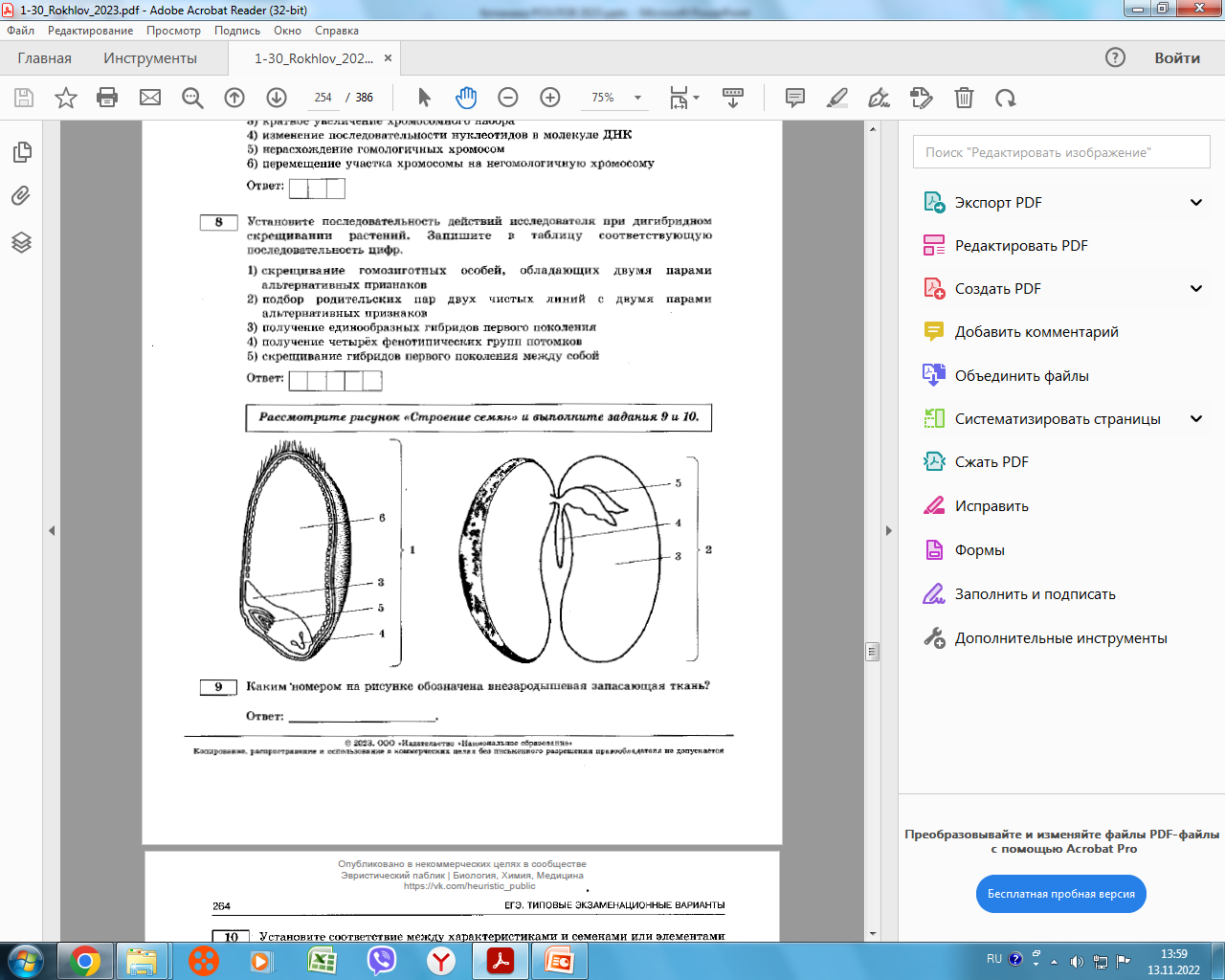 25
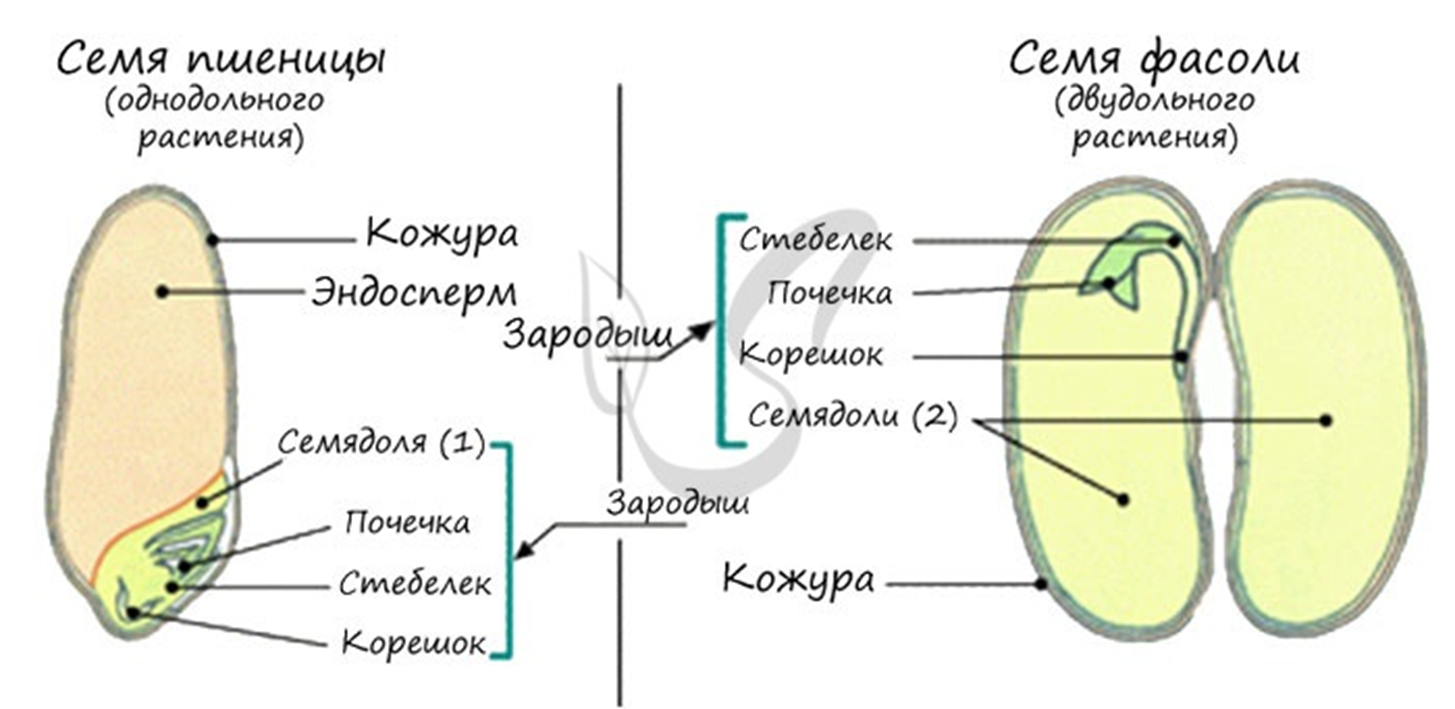 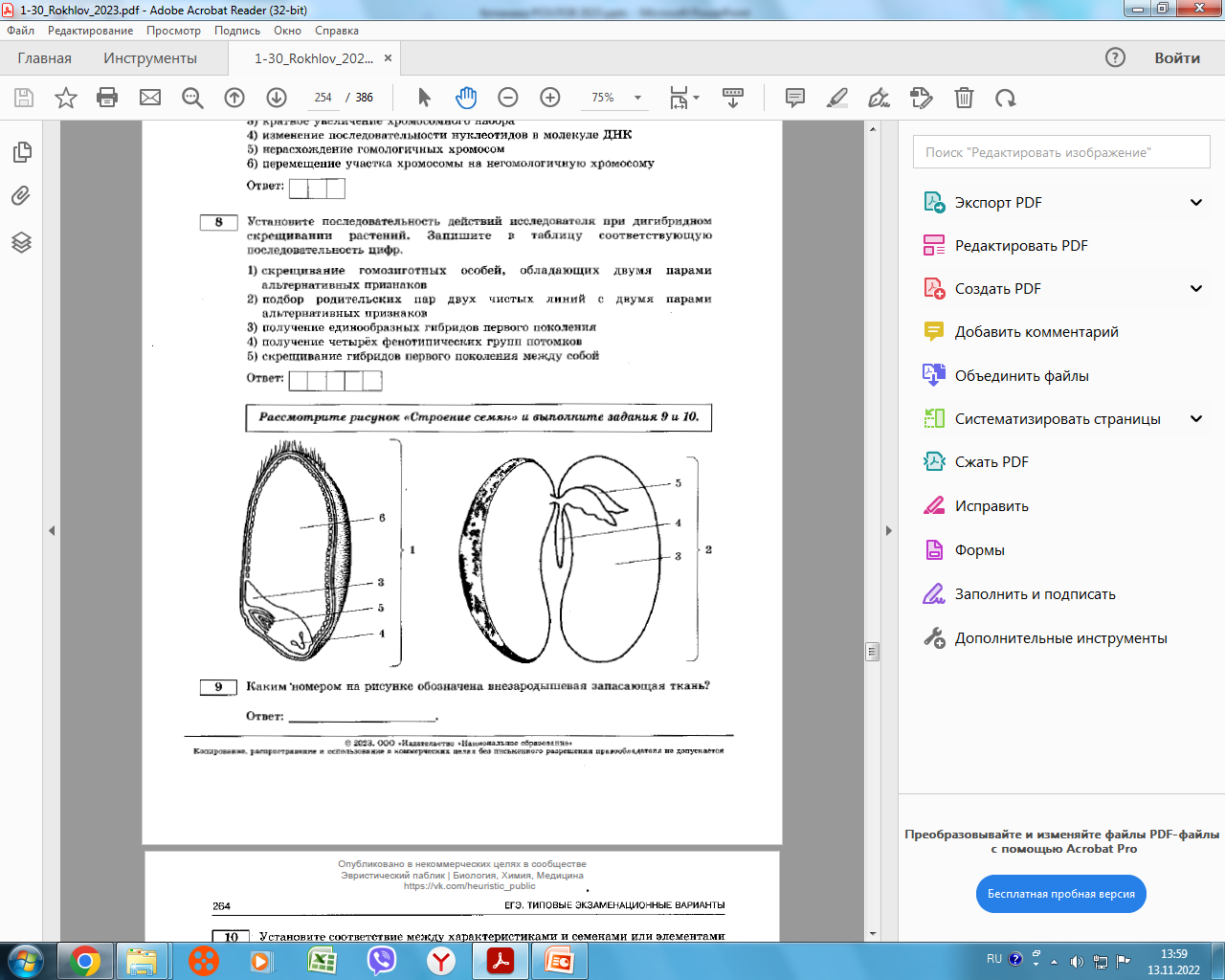 25
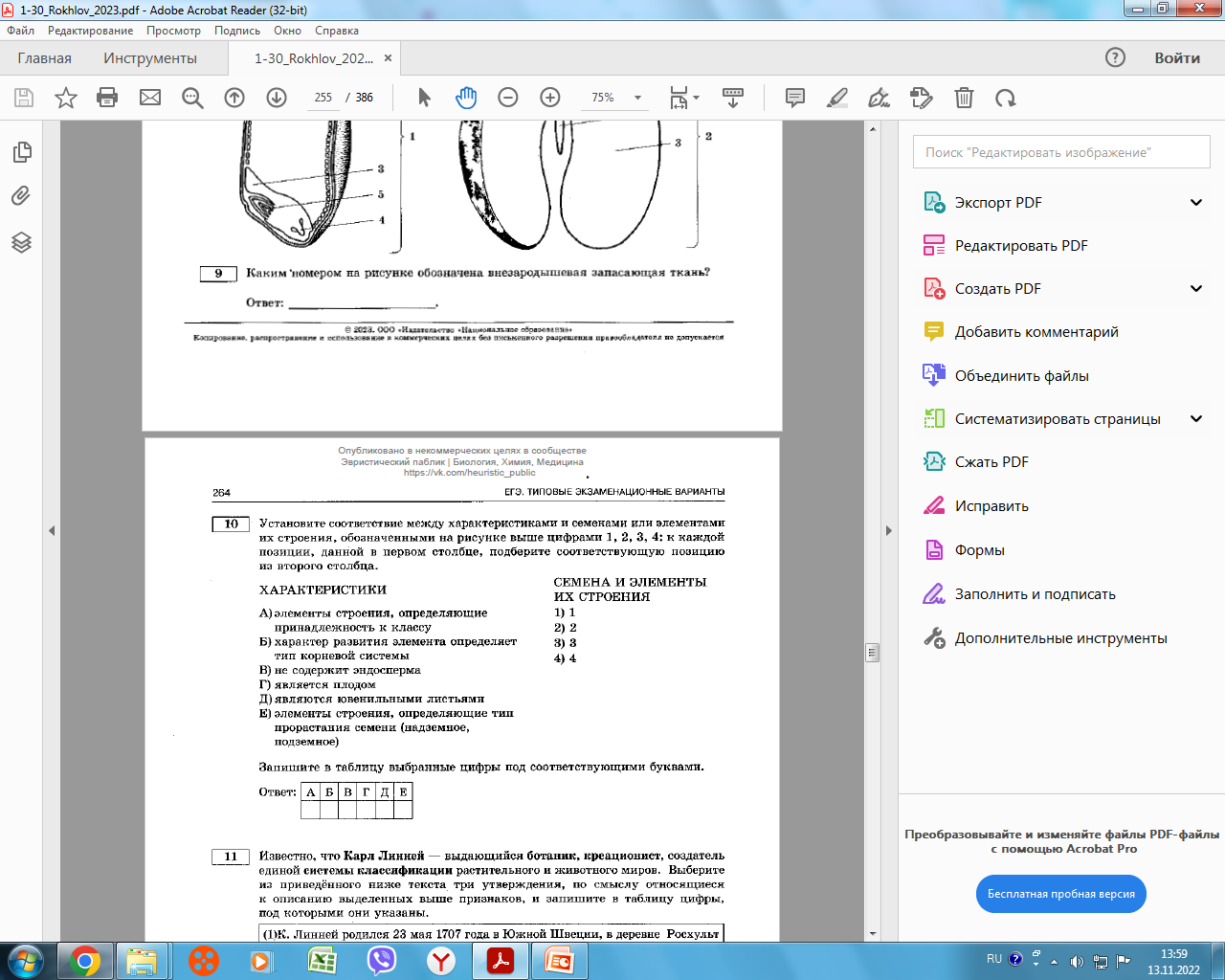 Семя однодольных
Семя двудольных
Семядоля
Зародышевый корешок
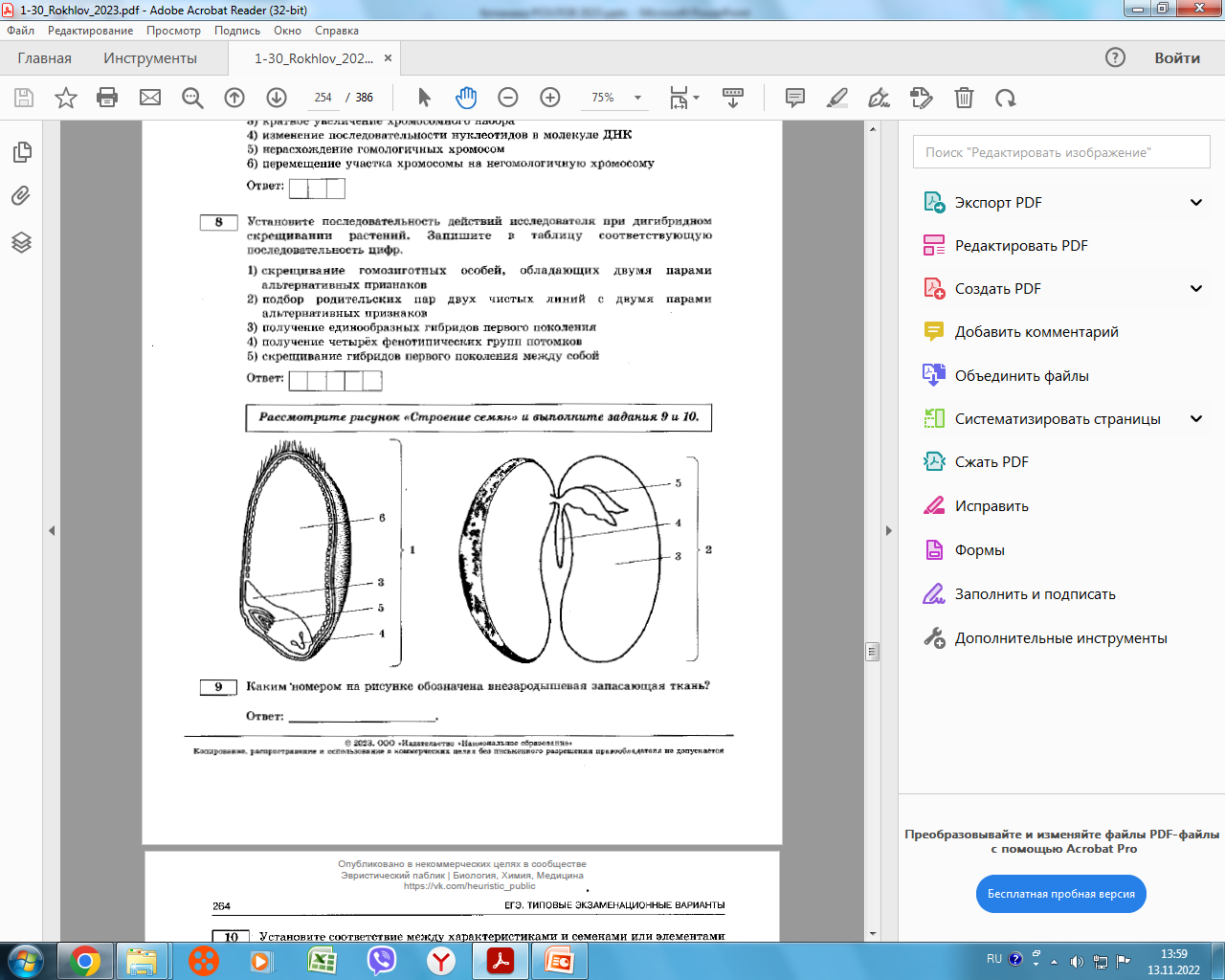 25
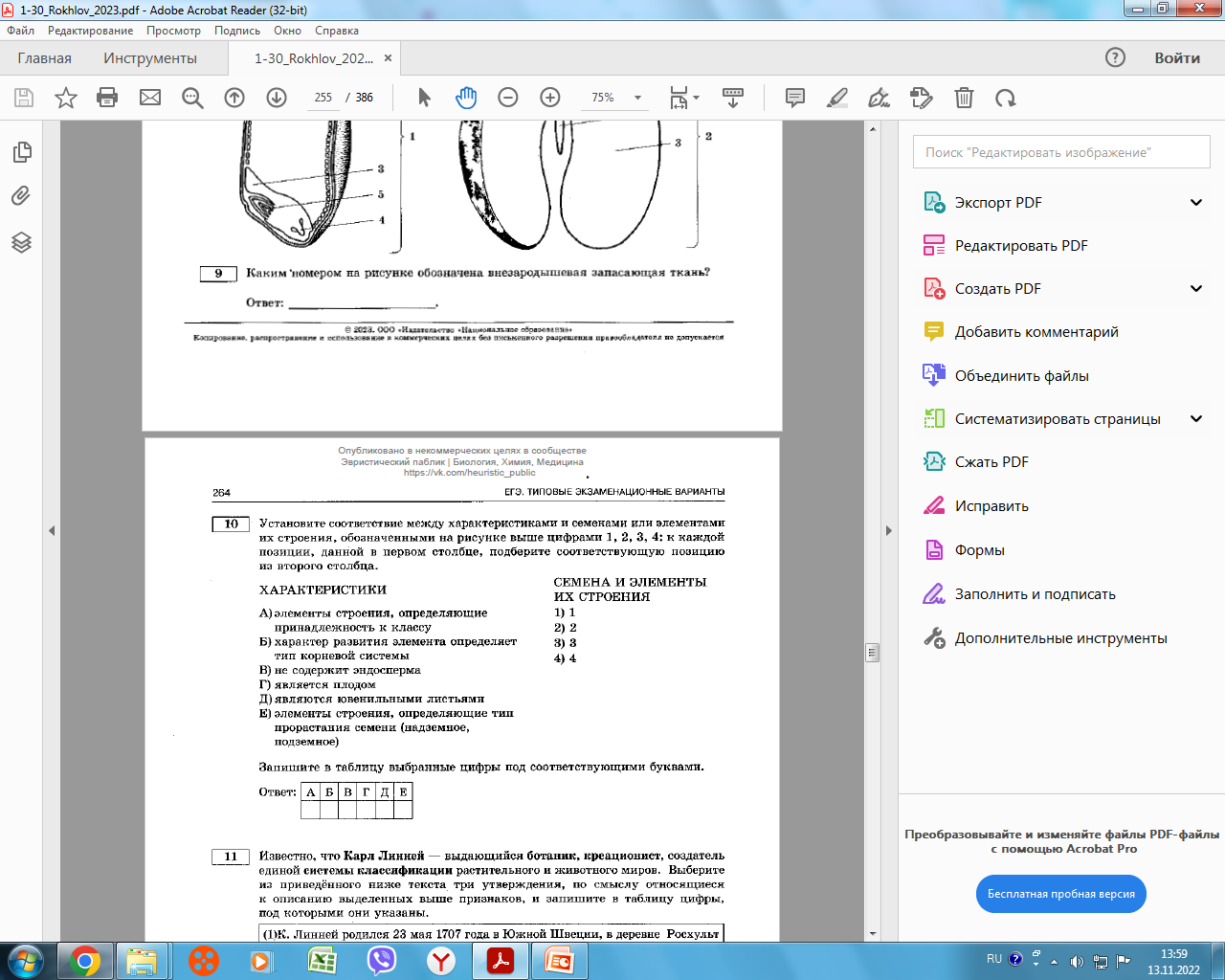 Семя однодольных
Семя двудольных
Семядоля
Зародышевый корешок
342133
27
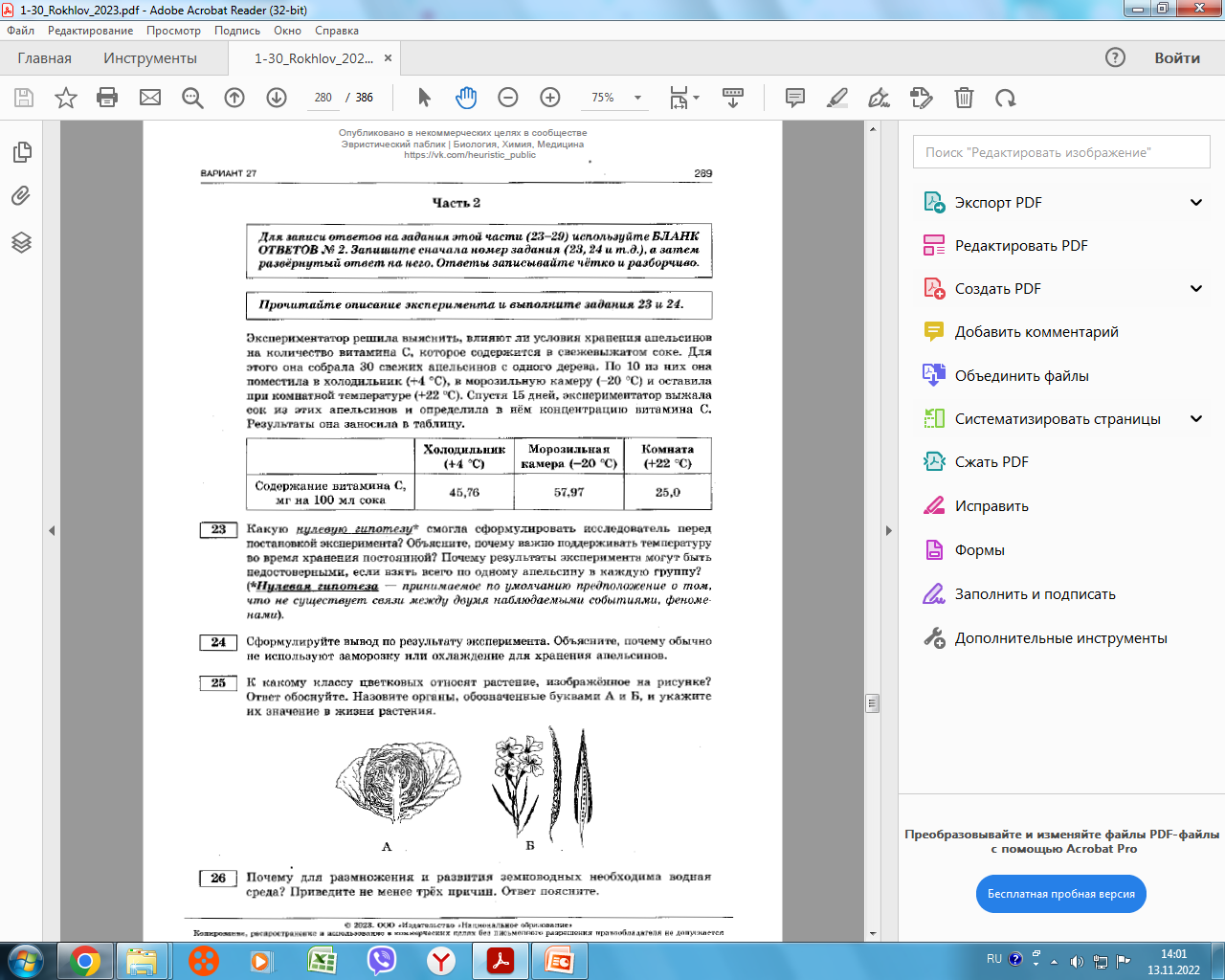 27
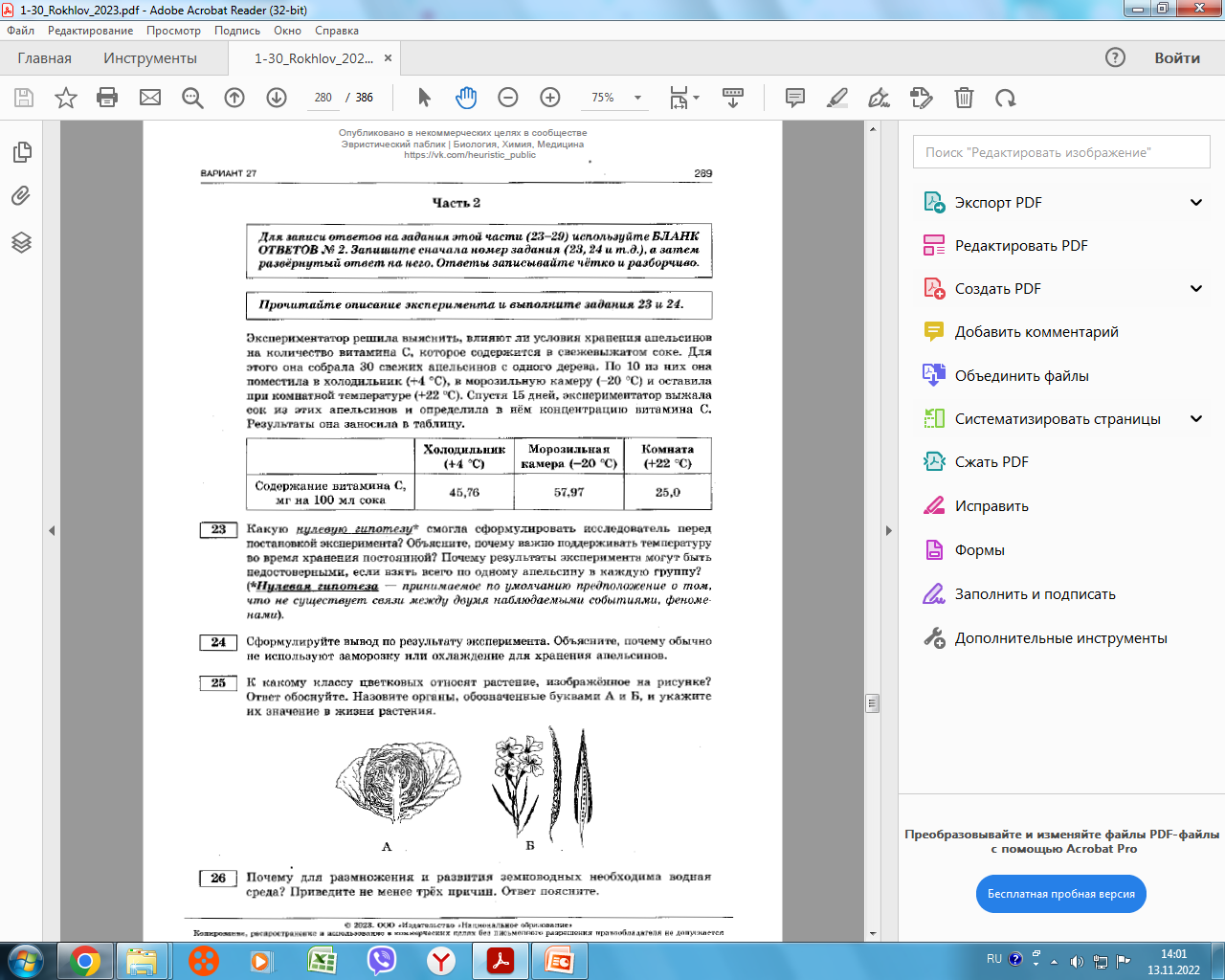 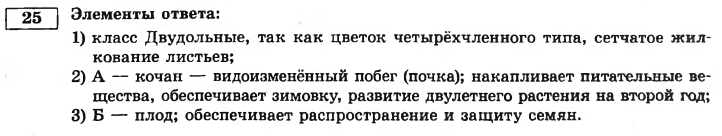 28
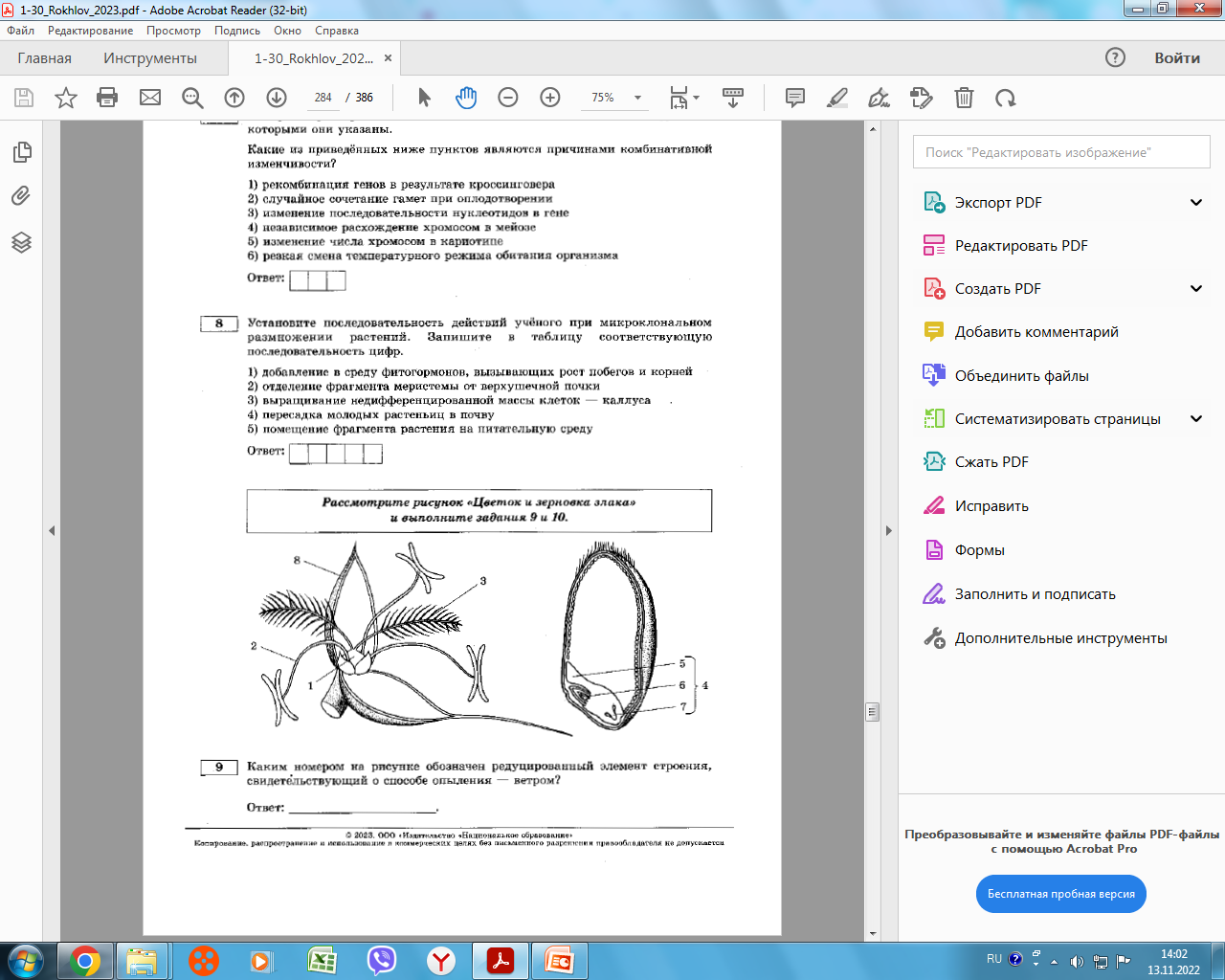 28
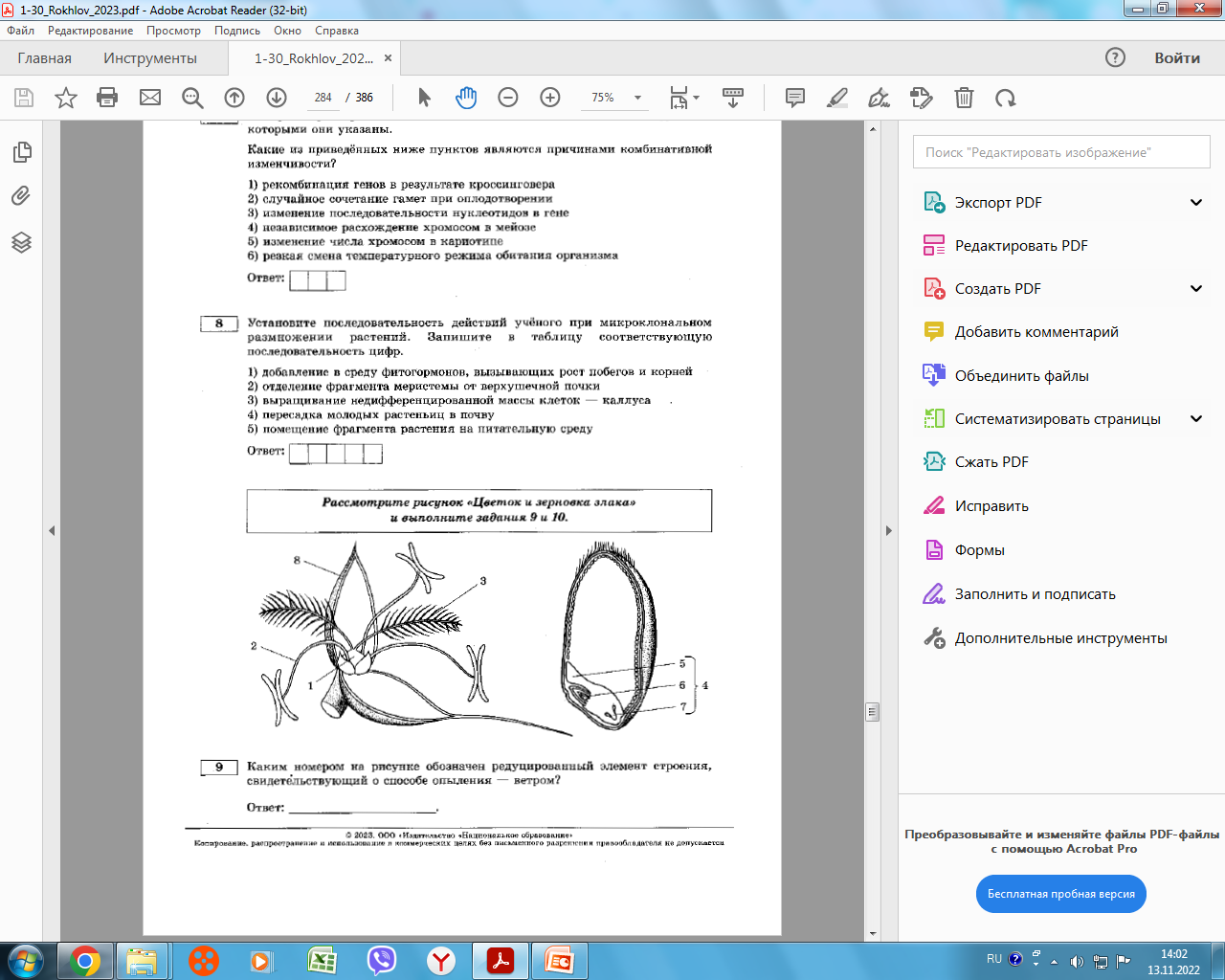 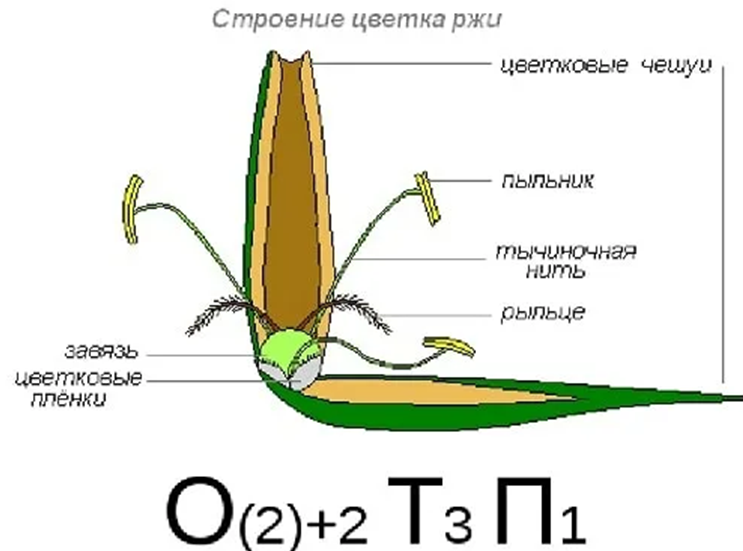 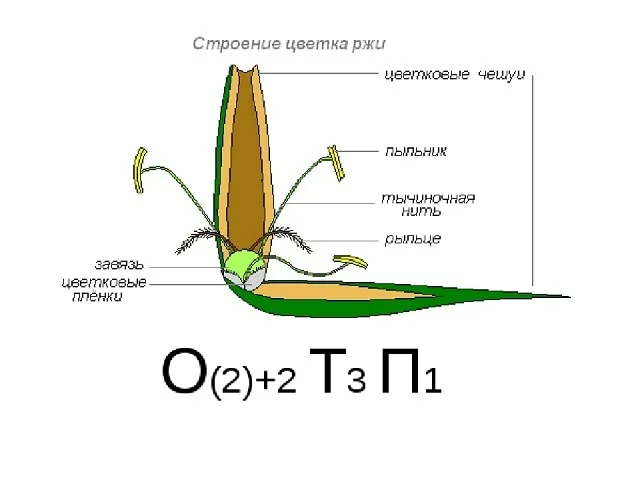 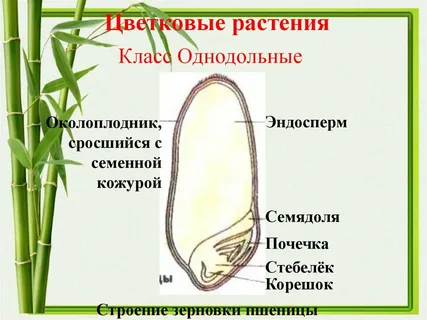 28
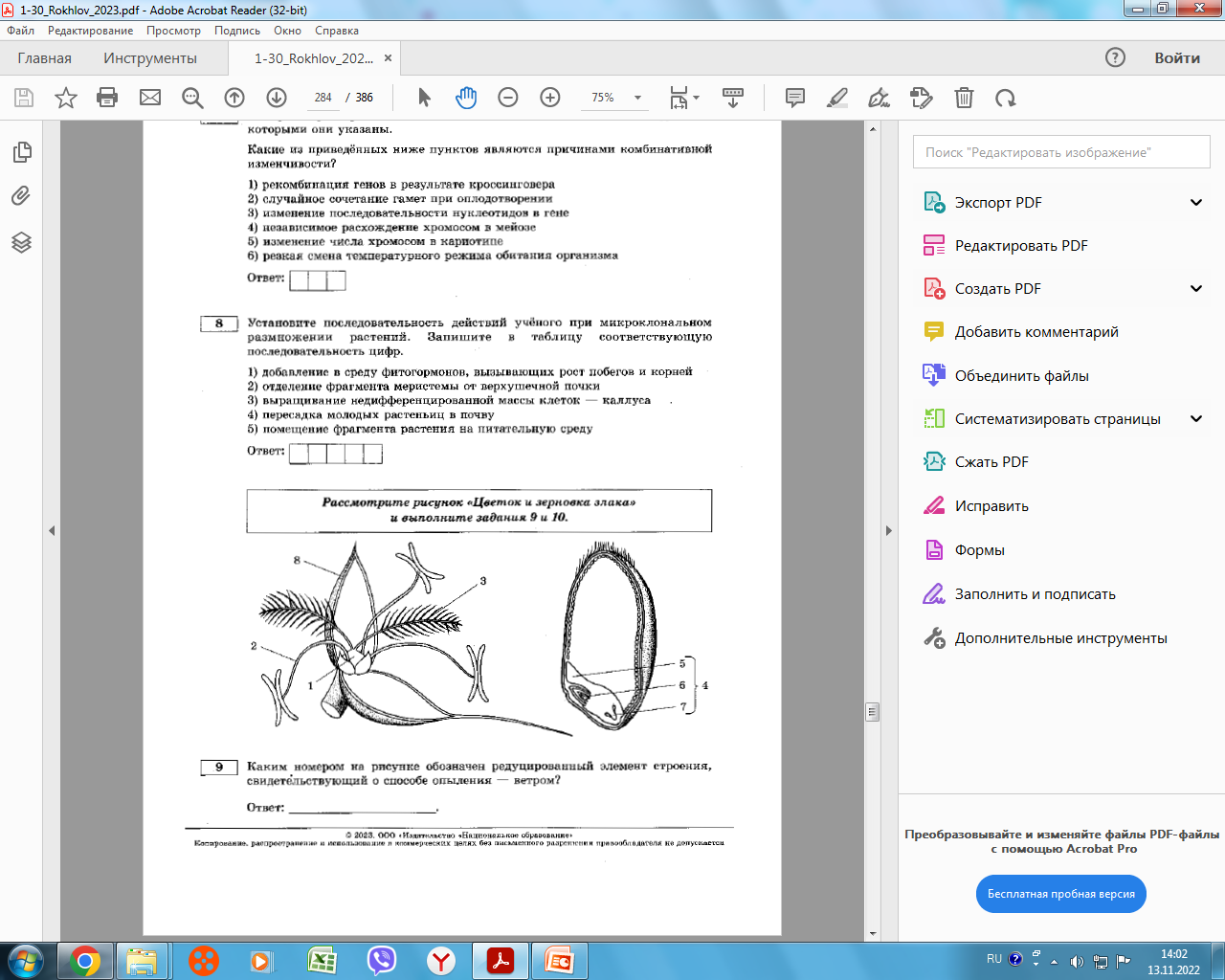 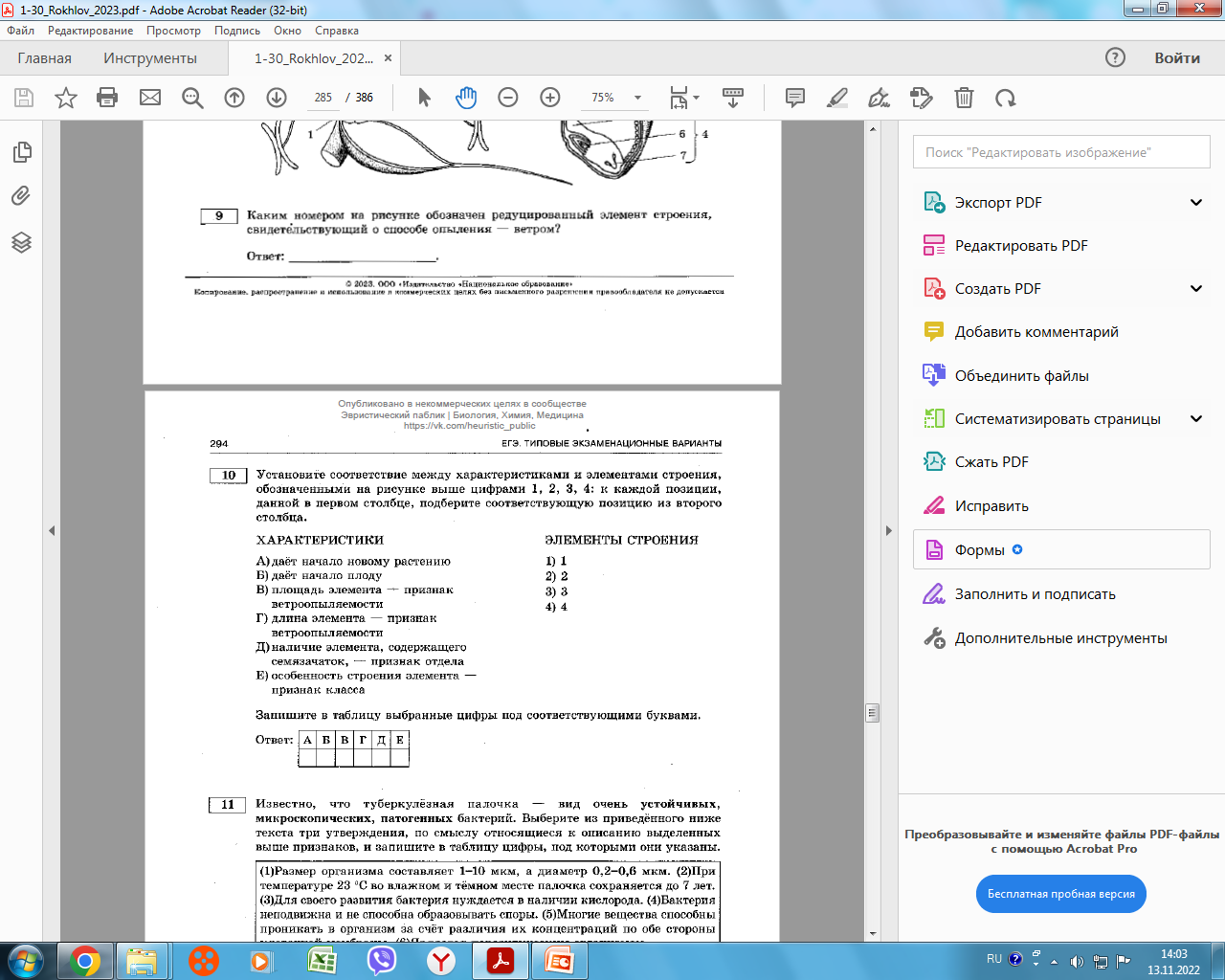 Завязь
Тычинка
Рыльце пестика
Зародыш семени
28
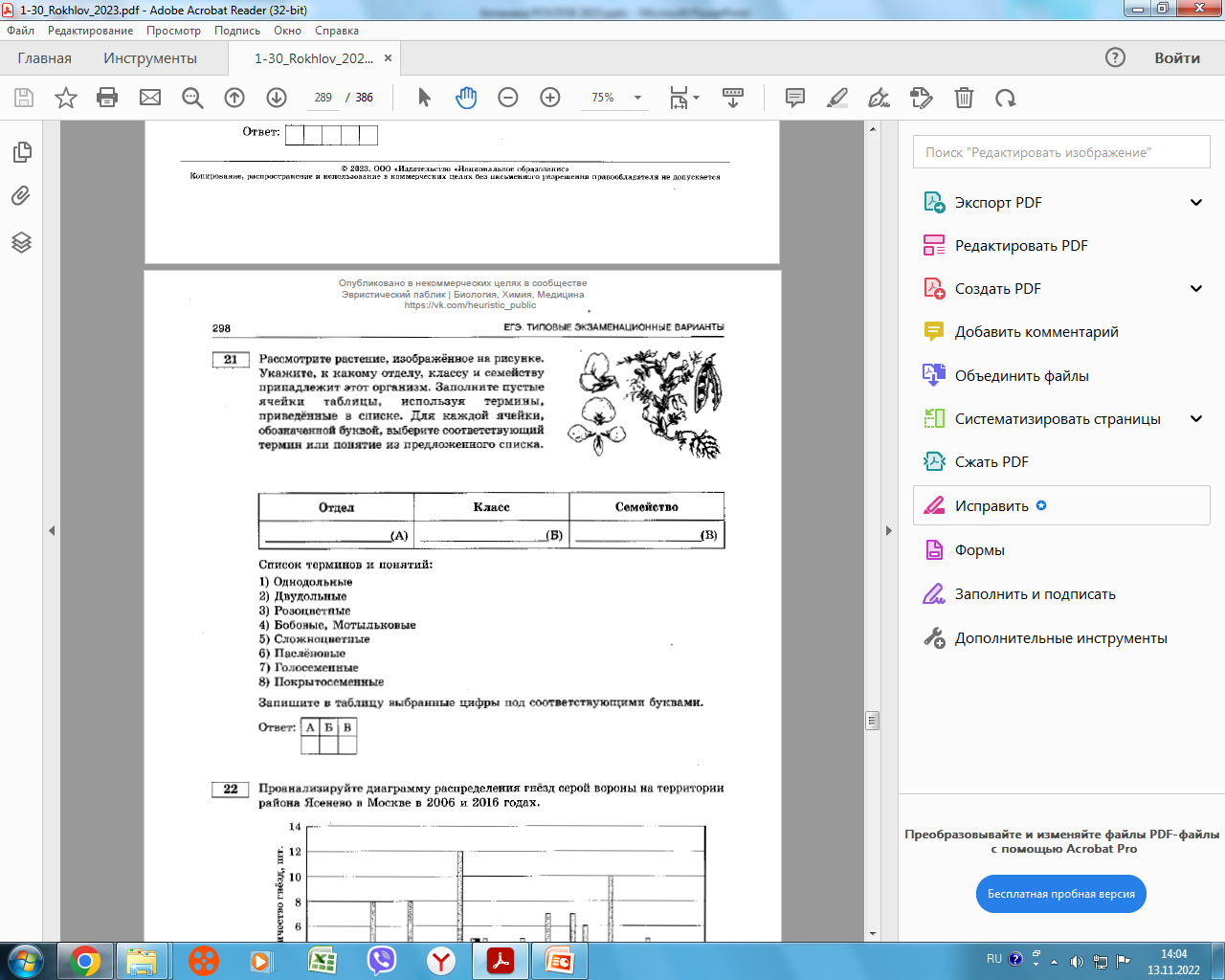 28
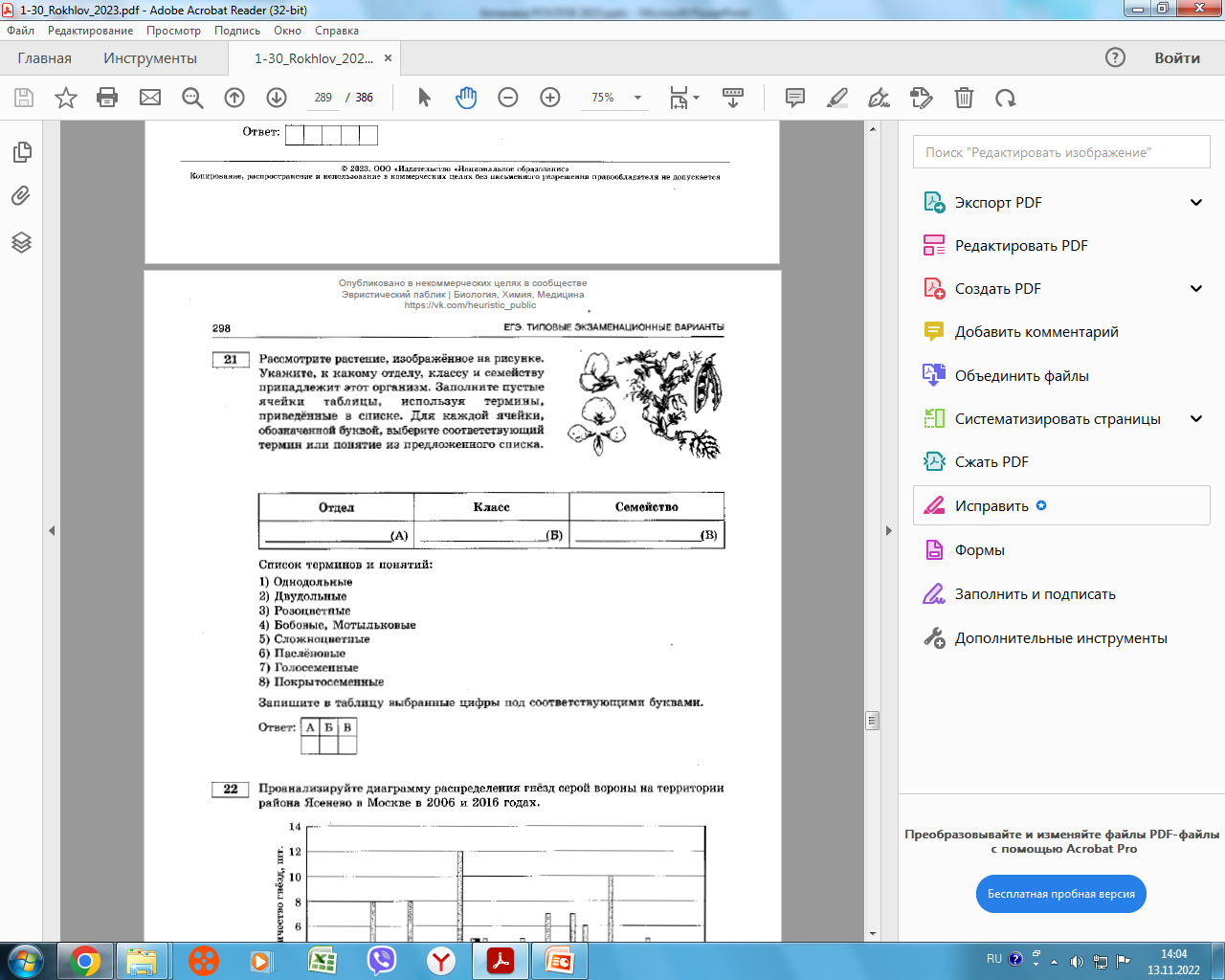 824
30
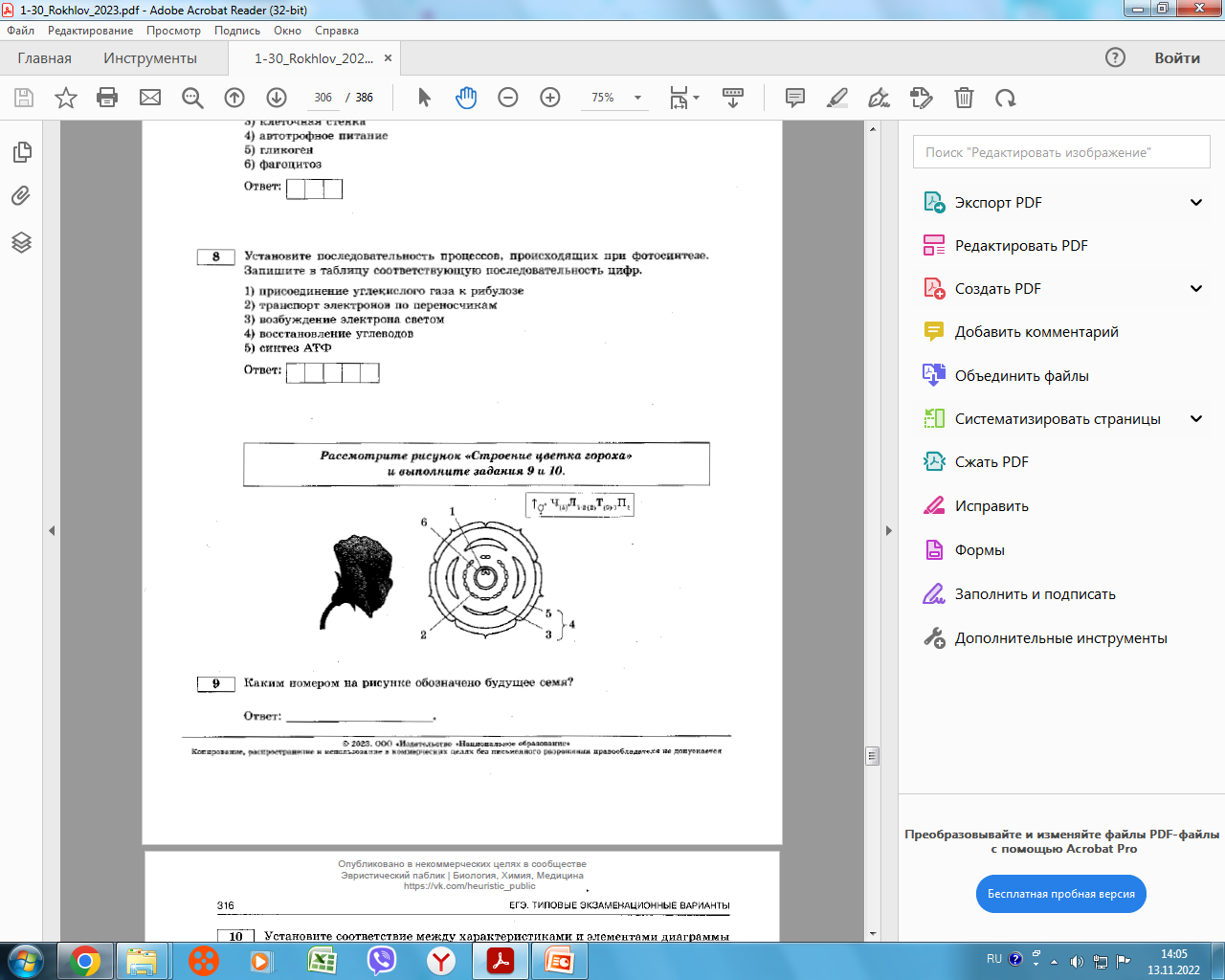 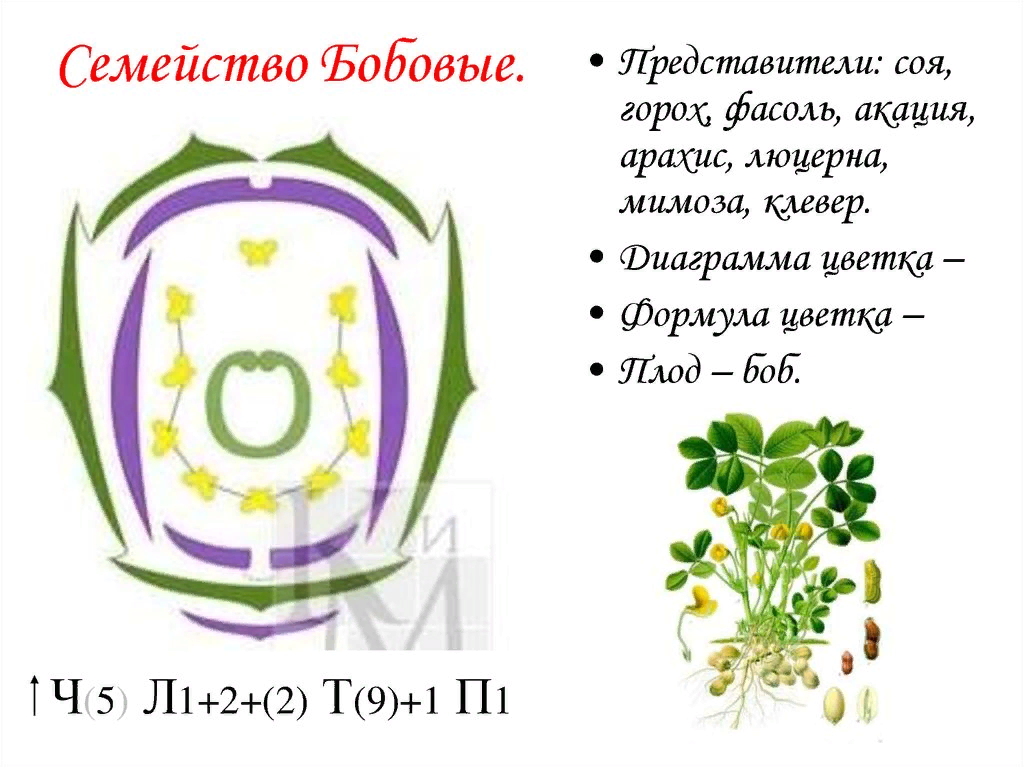 30
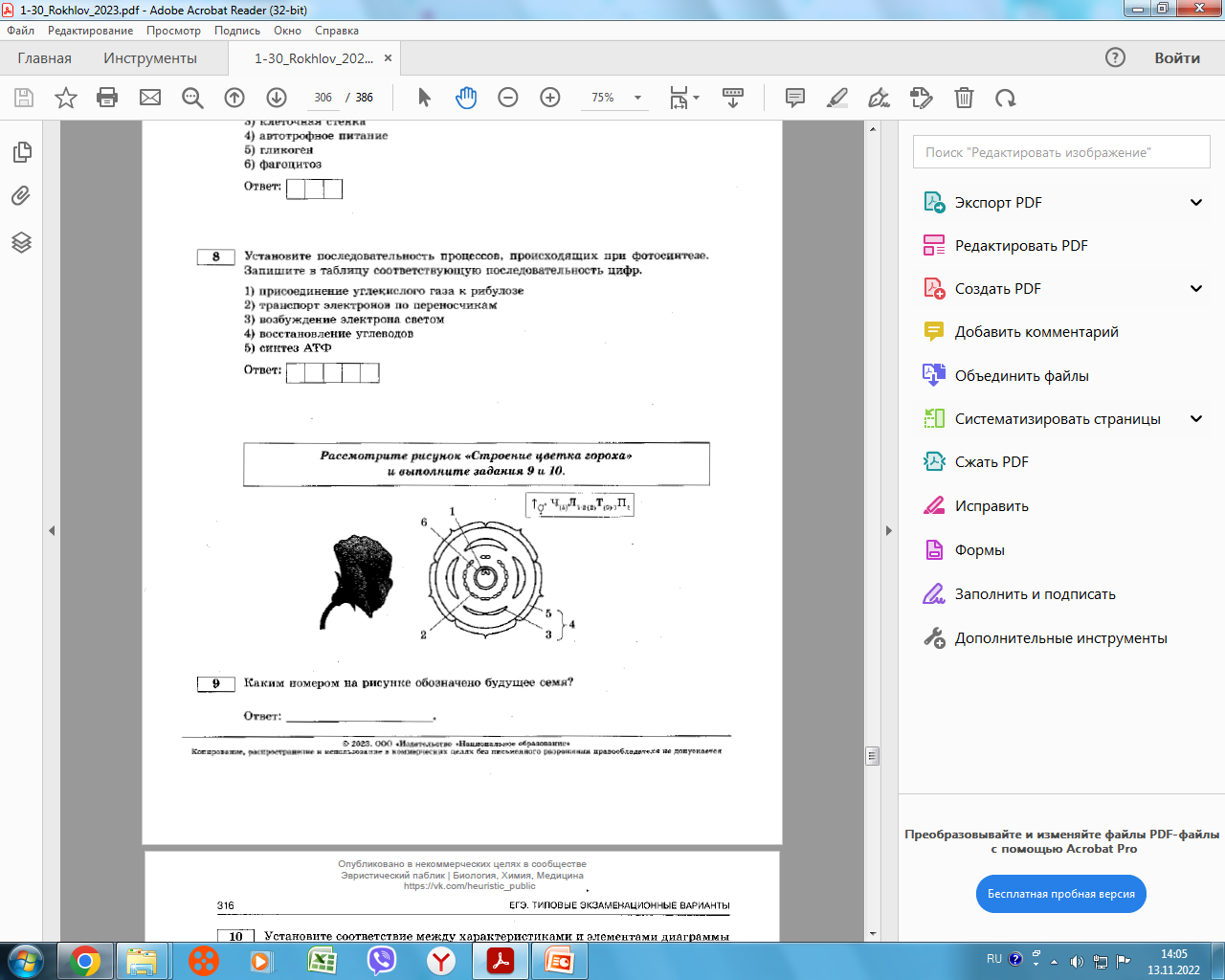 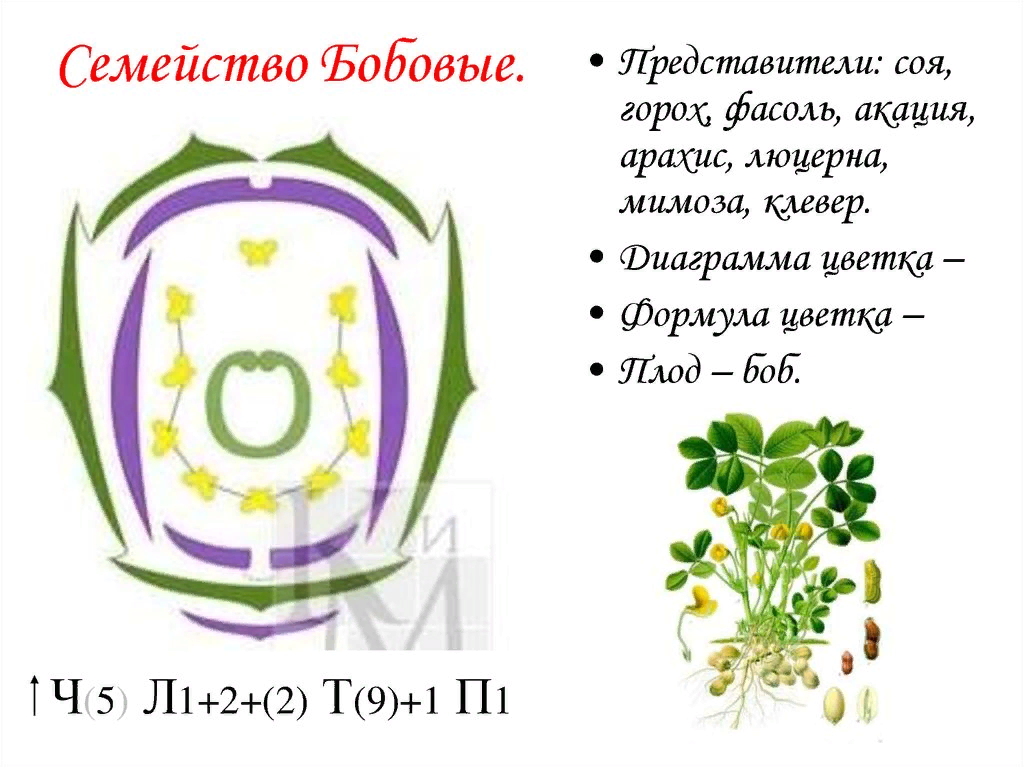 30
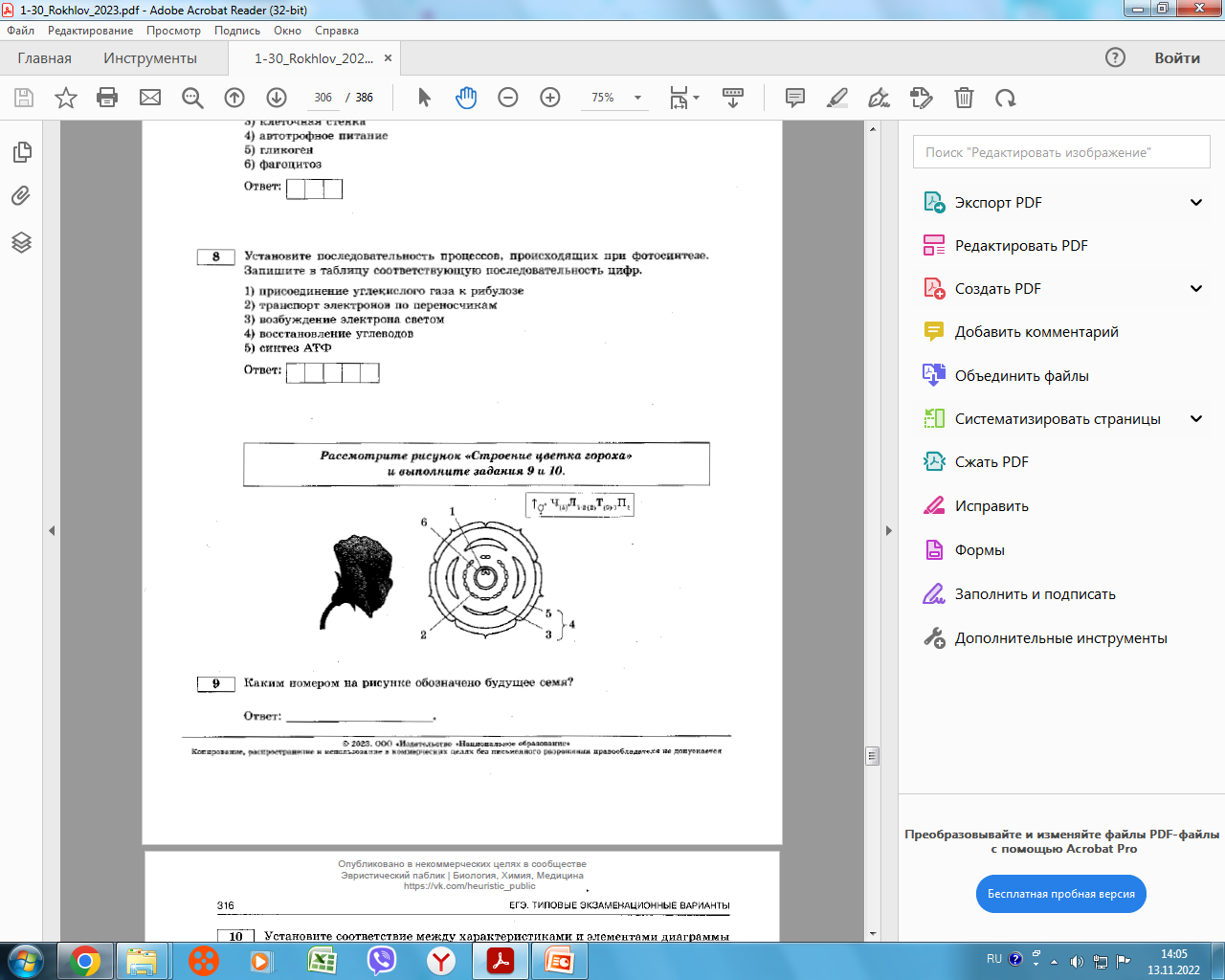 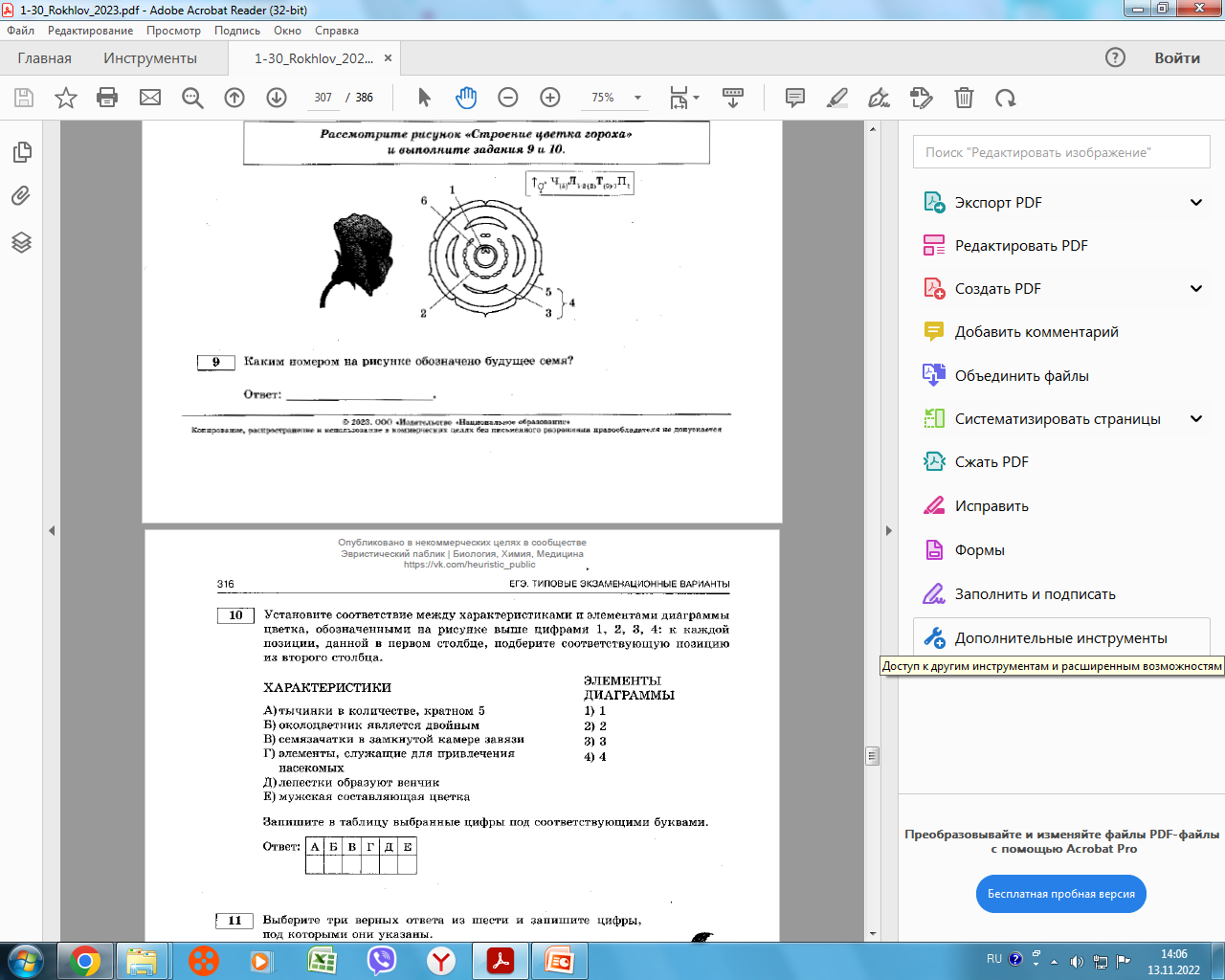 Пестик 
Тычинки
Лепестки венчика
Околоцветник
30
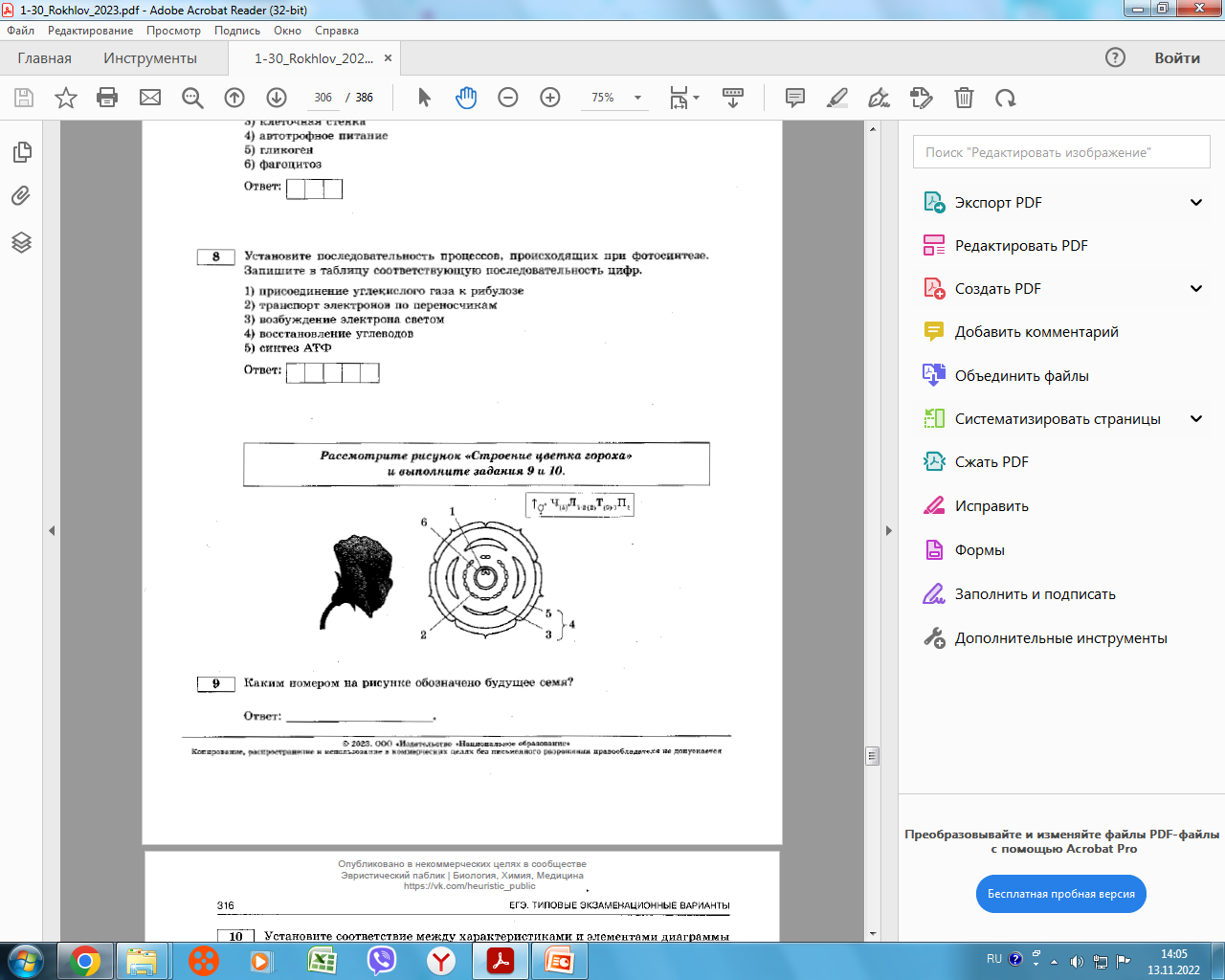 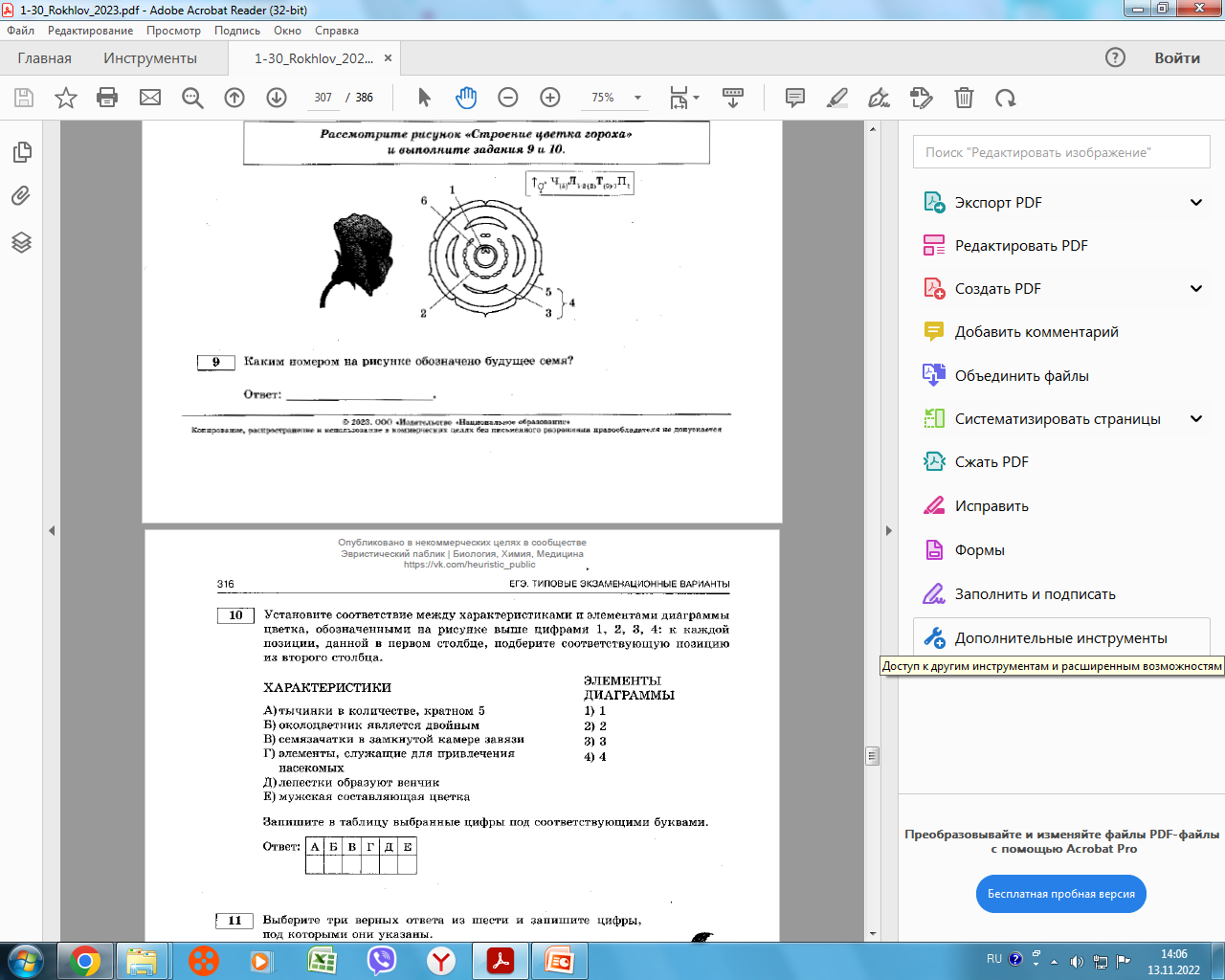 Завязь 
Тычинки
Лепестки венчика
Околоцветник
241332
30
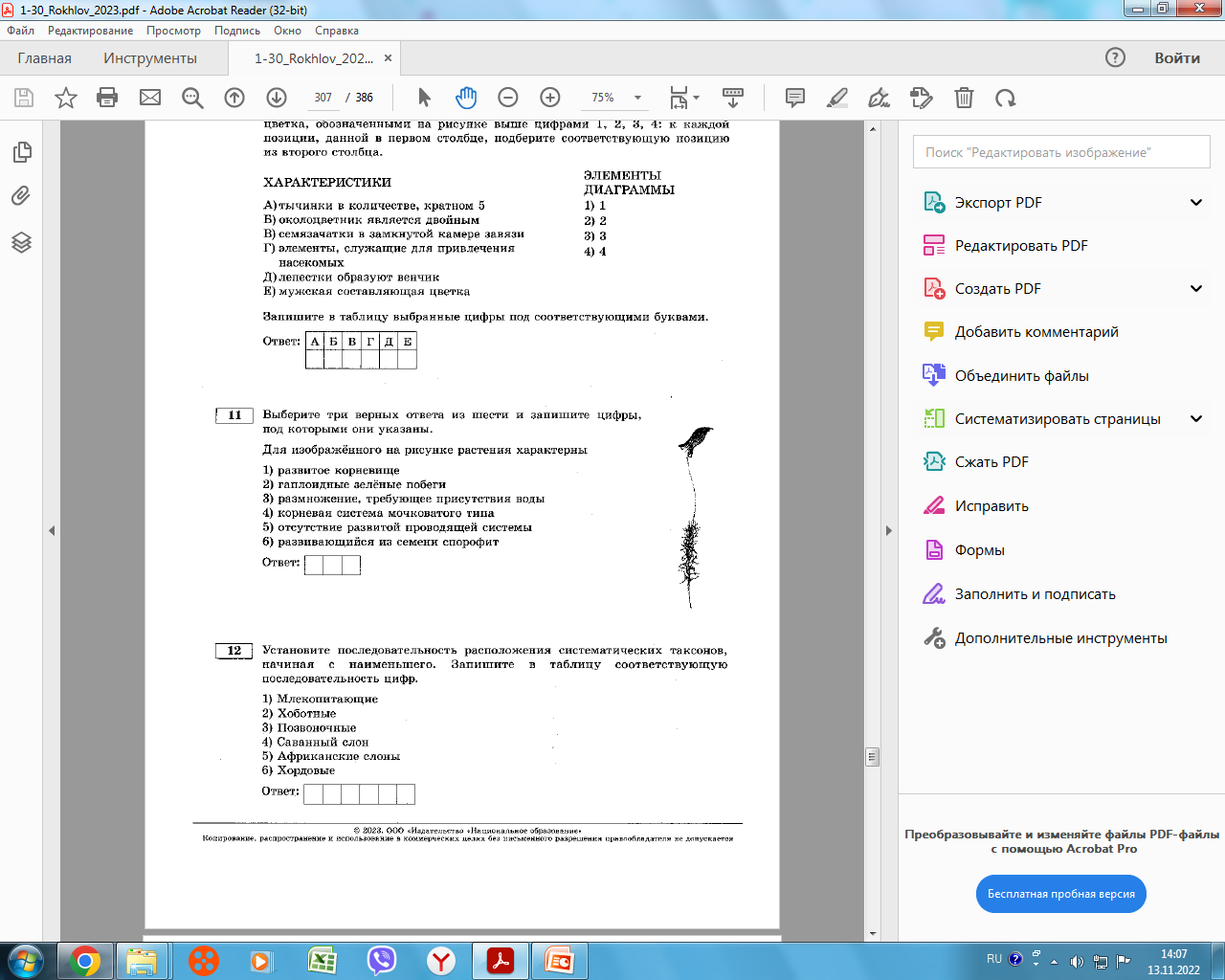 30
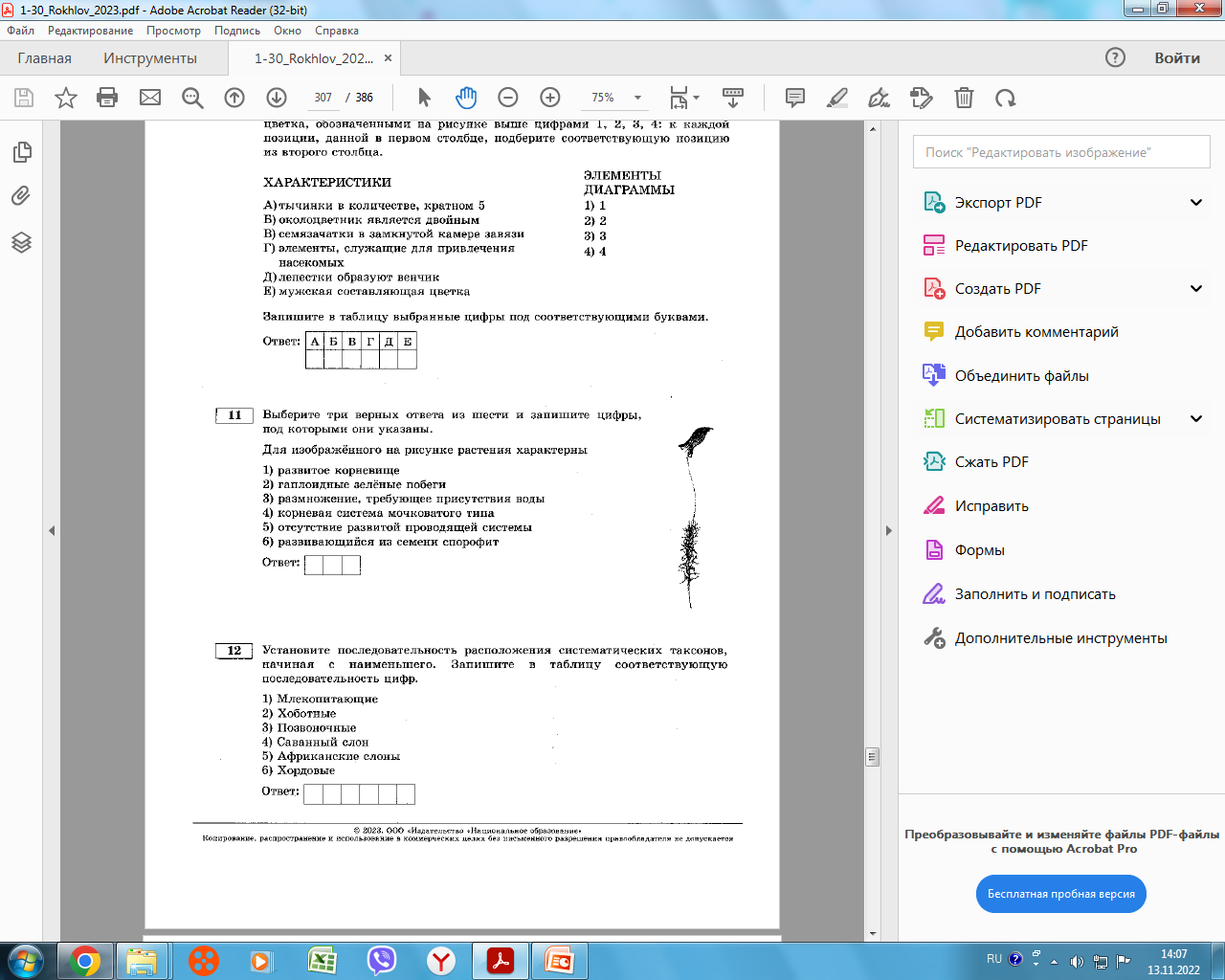 235
30
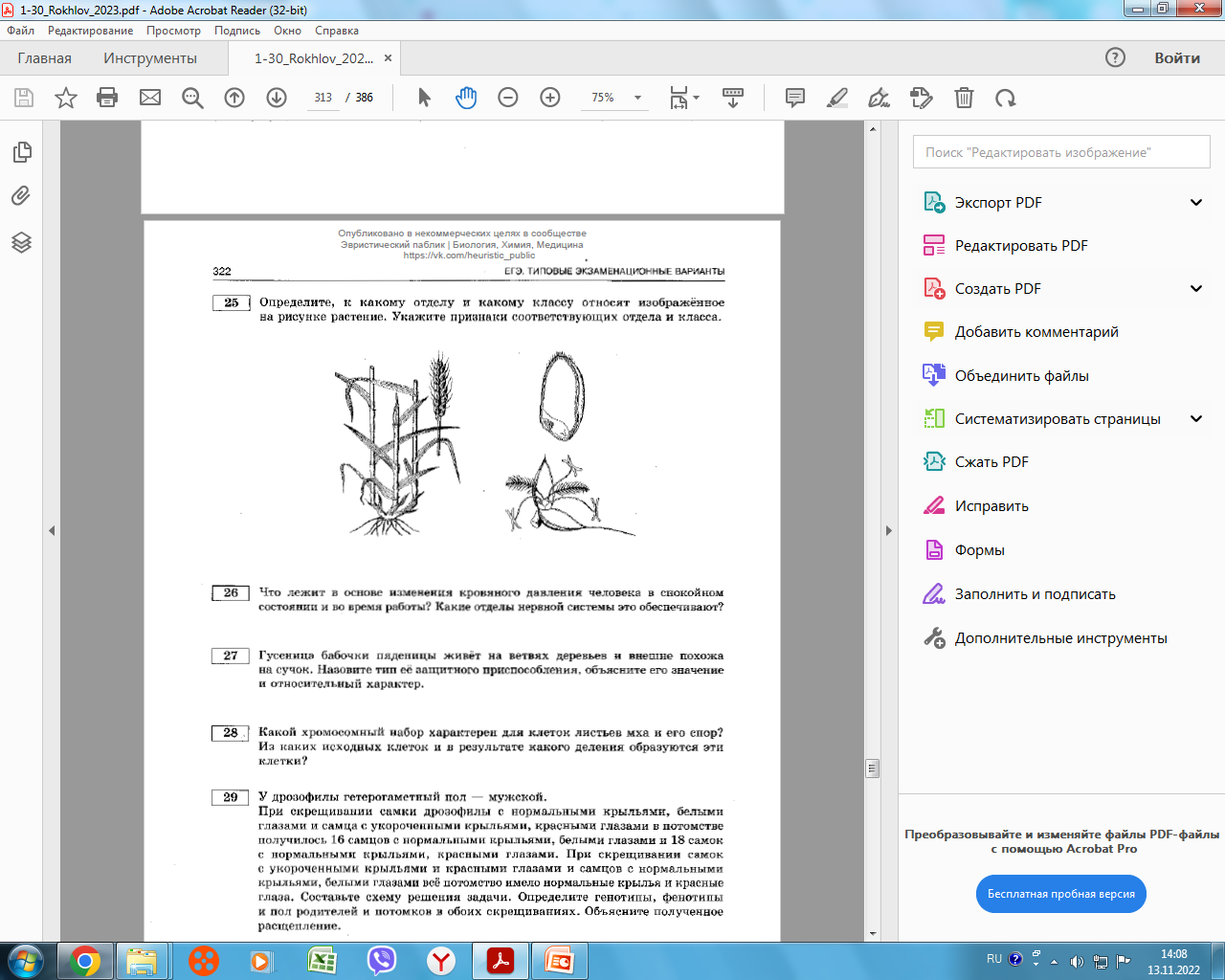 30
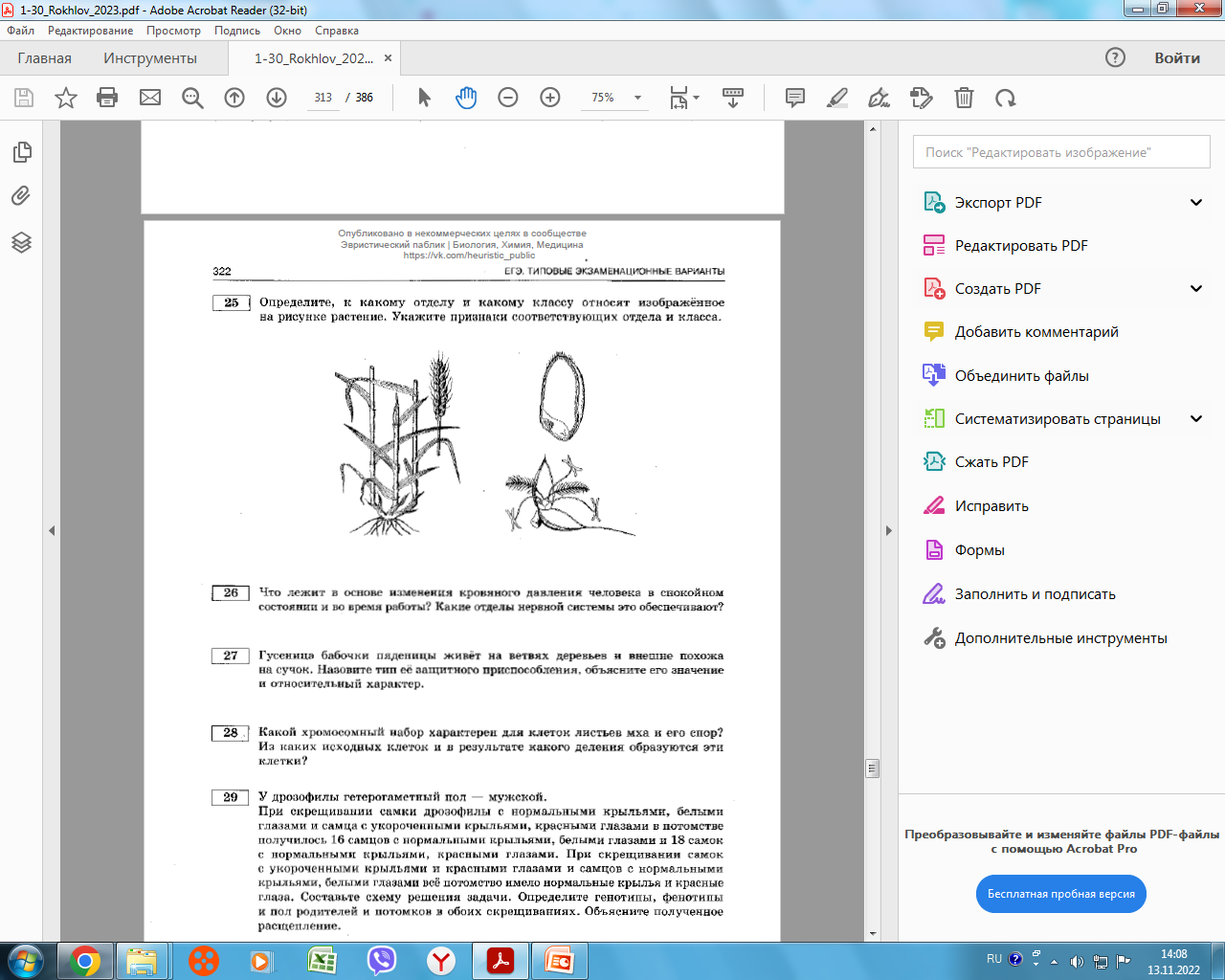 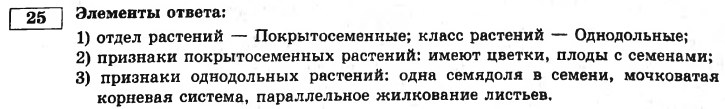 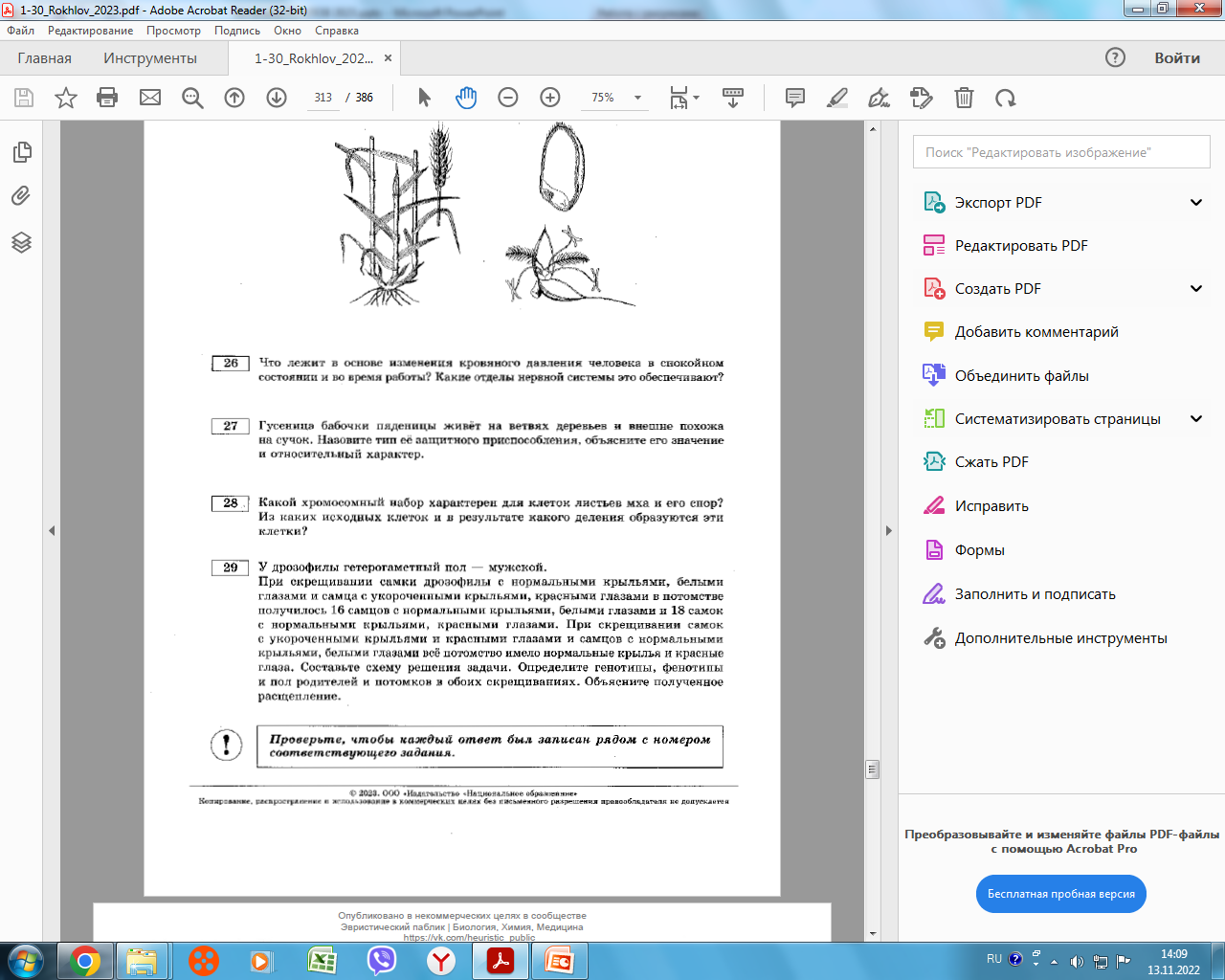 30282625201614
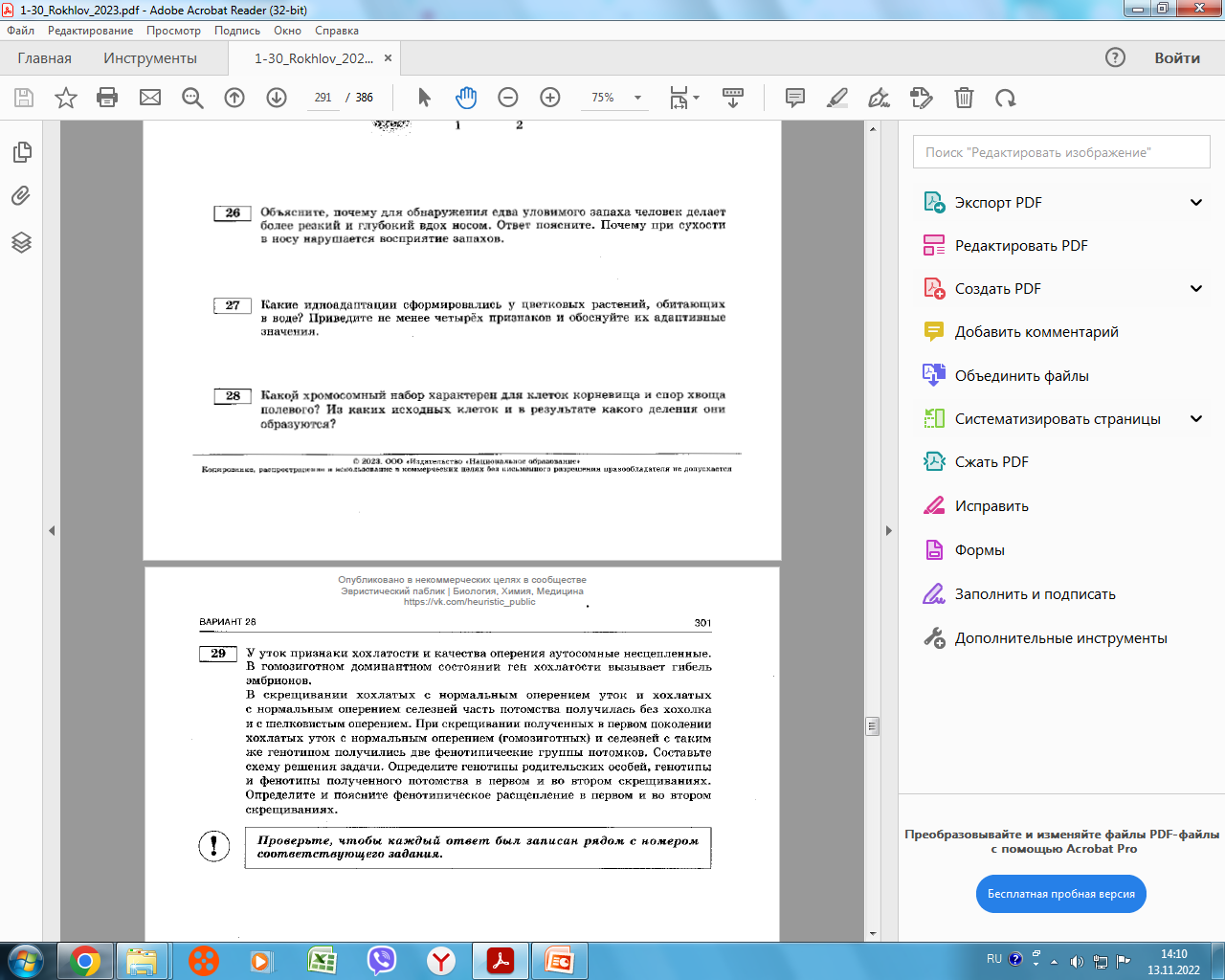 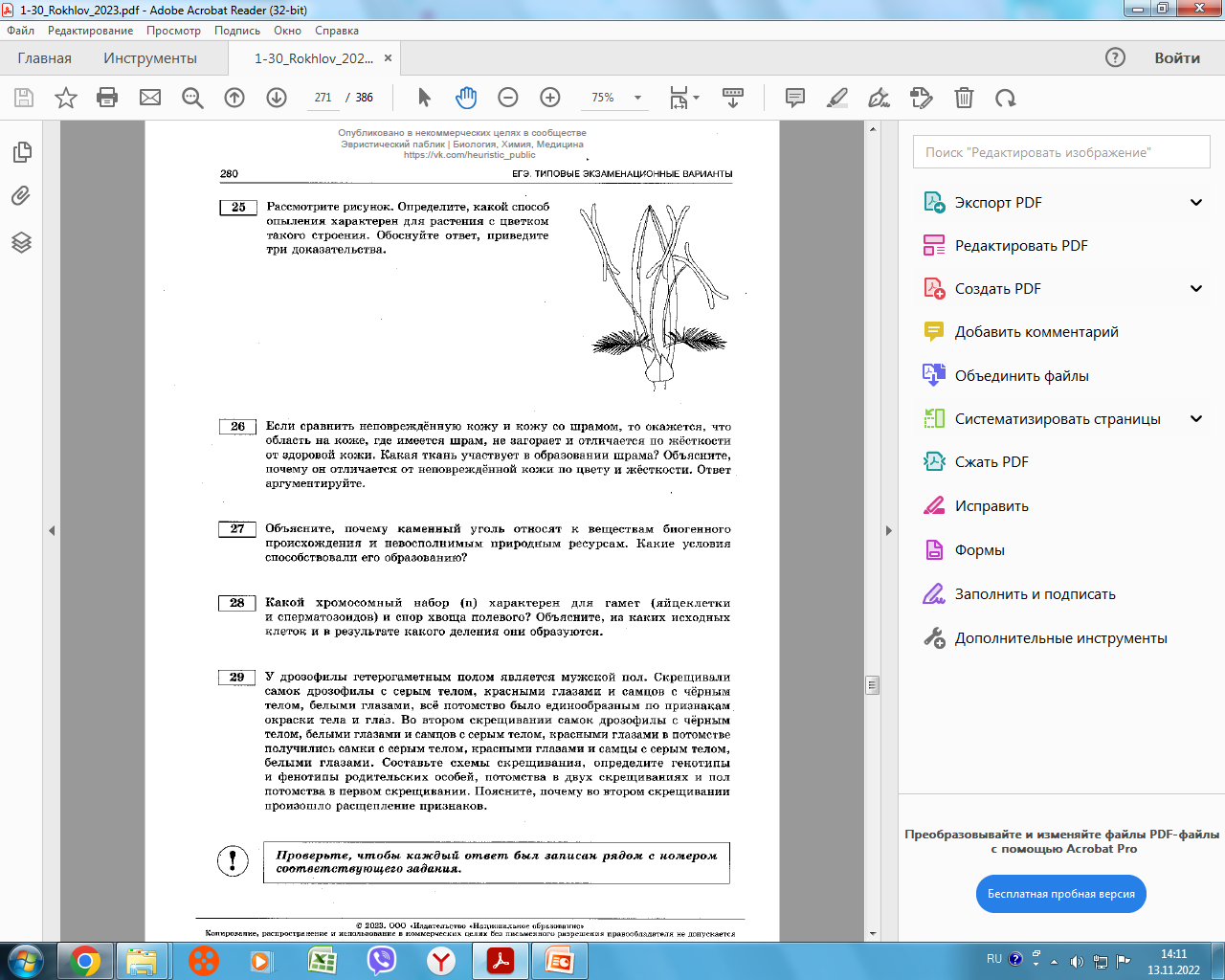 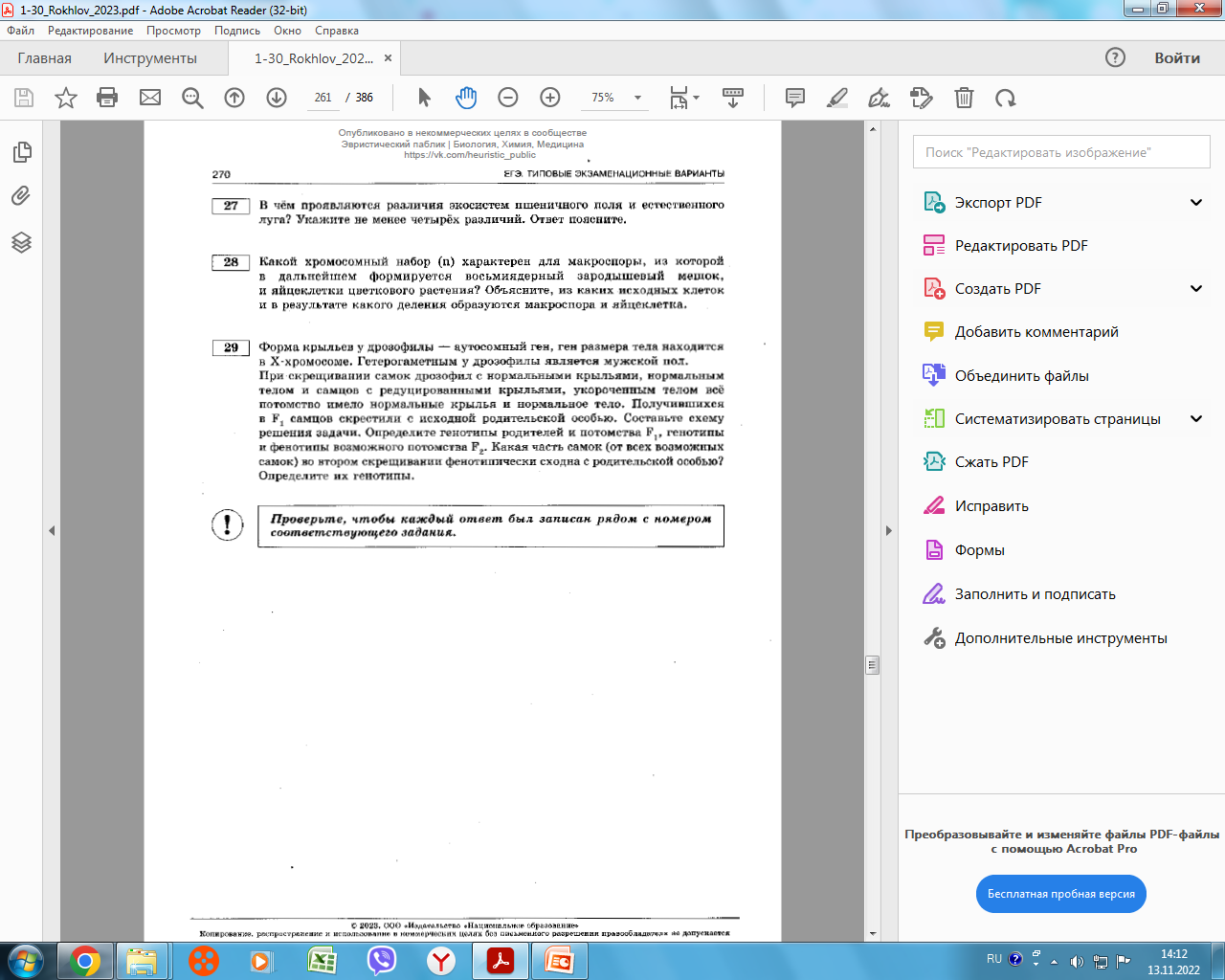 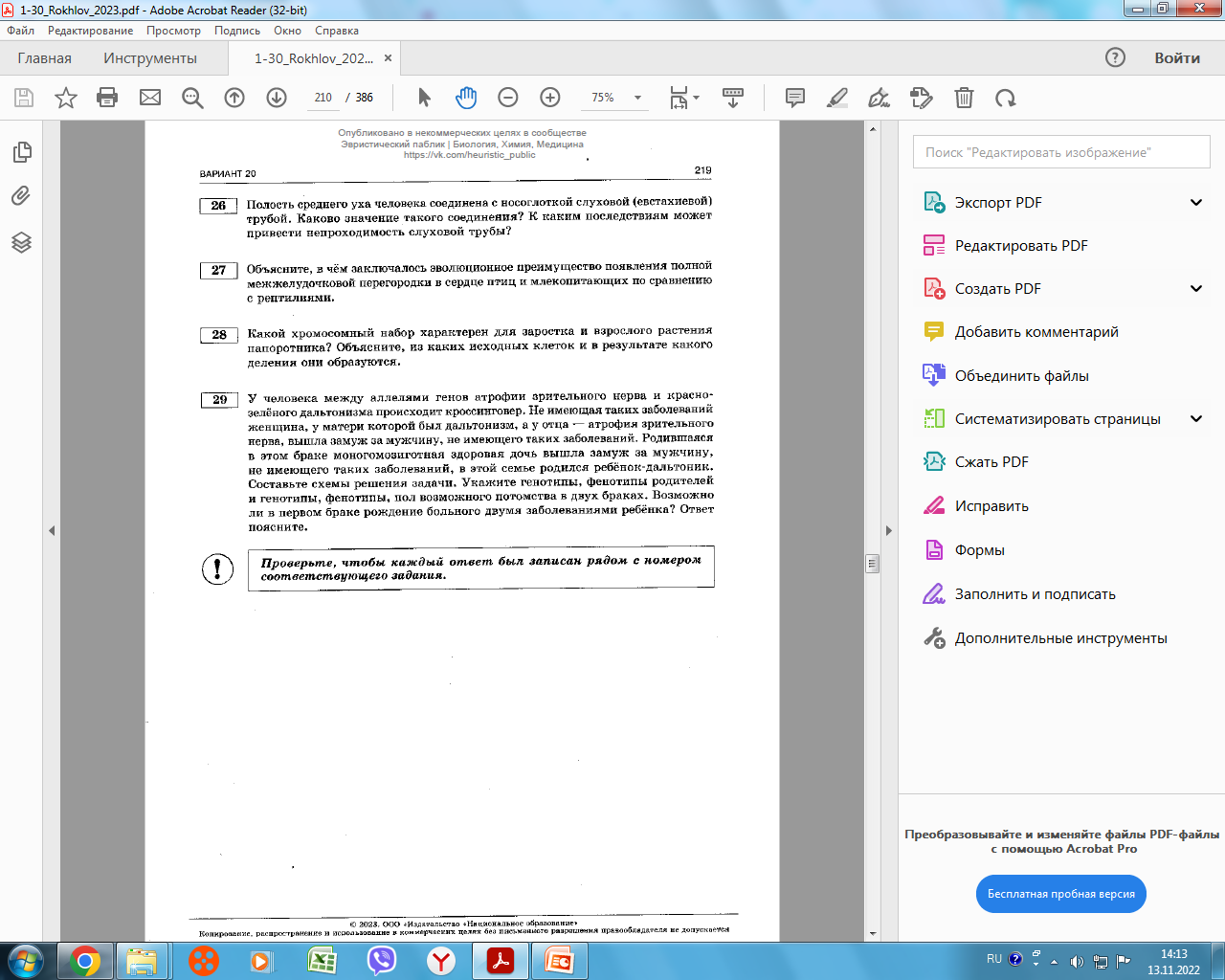 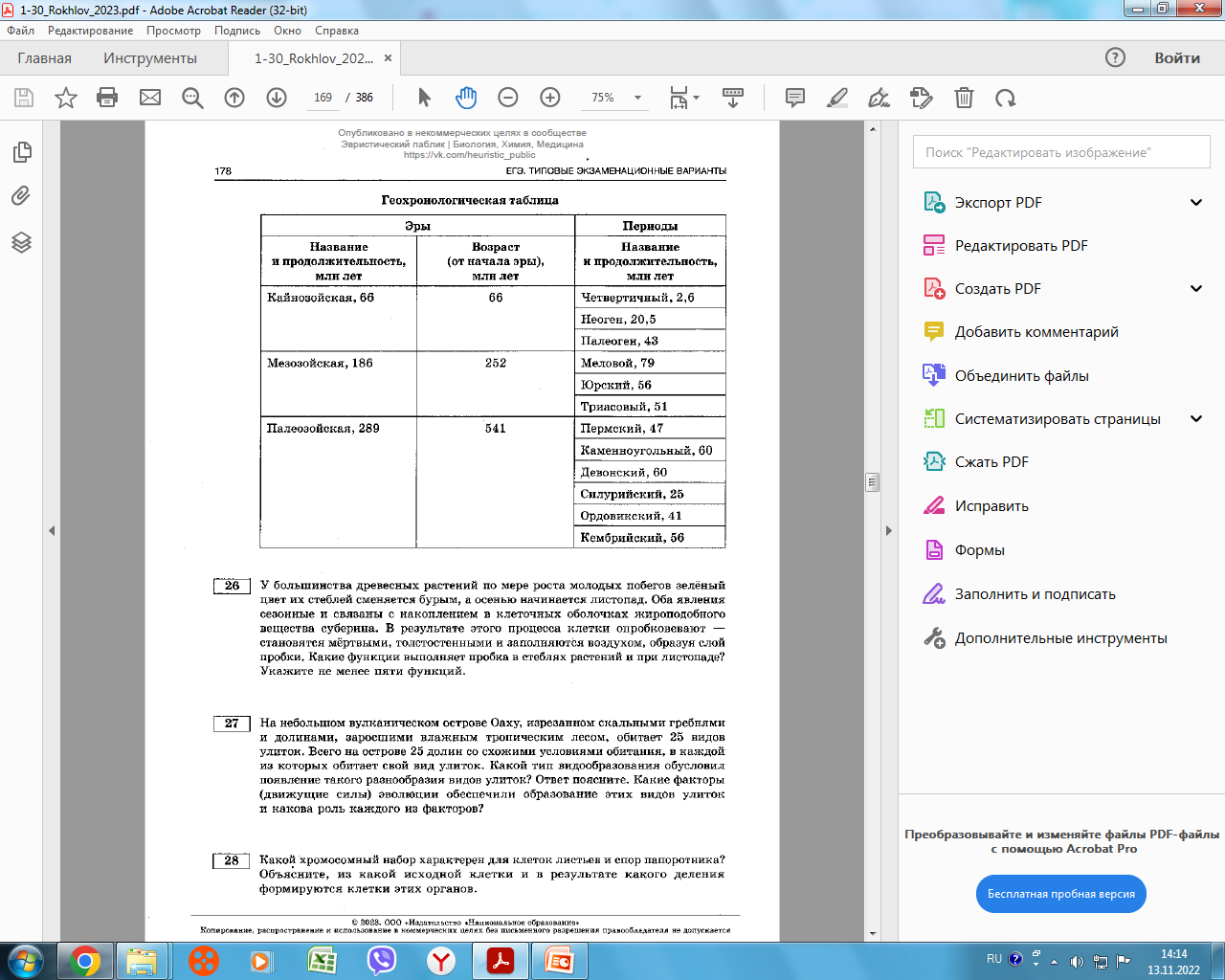 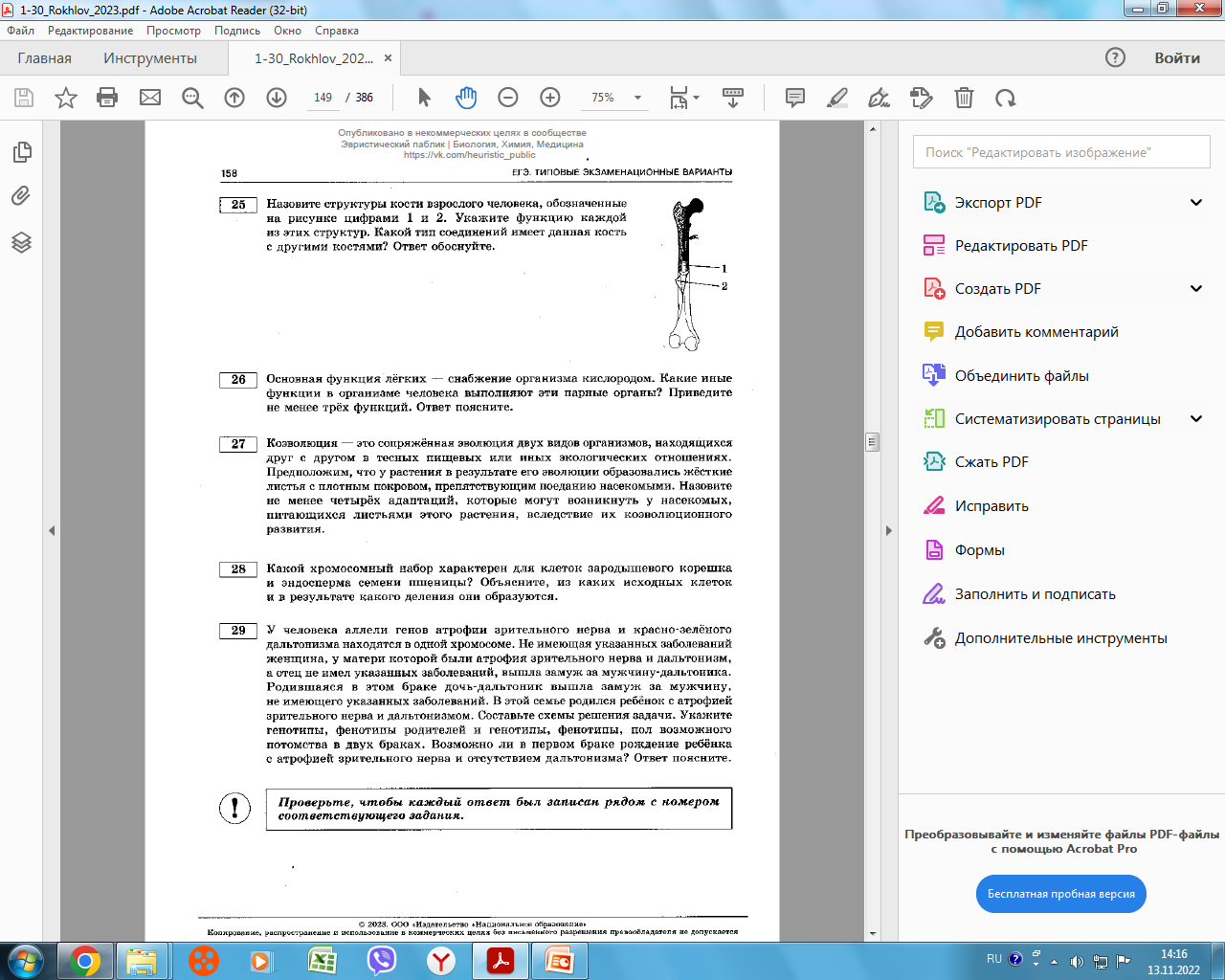